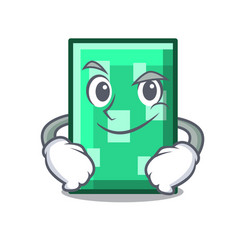 Математика
2 клас
Таблиці множення на 6 – 9  
Урок 126
Закріплення вивчених випадків множення і ділення
Налаштування
Вправа «Веселі числа». 
Обери число, що відповідає  твоєму настрою зараз.
Сядьте, діти, всі рівненько.
Усміхніться всі гарненько,
Настрій на урок візьмемо,
Й працювати розпочнемо.
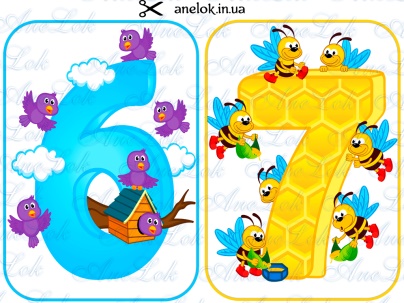 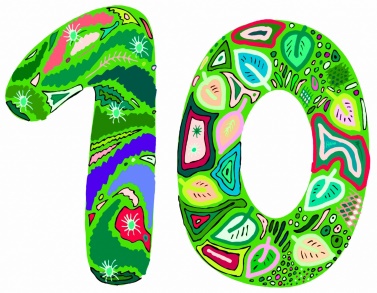 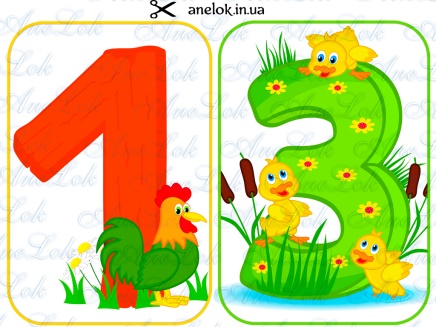 План уроку
Усні обчислення (математичний потяг)
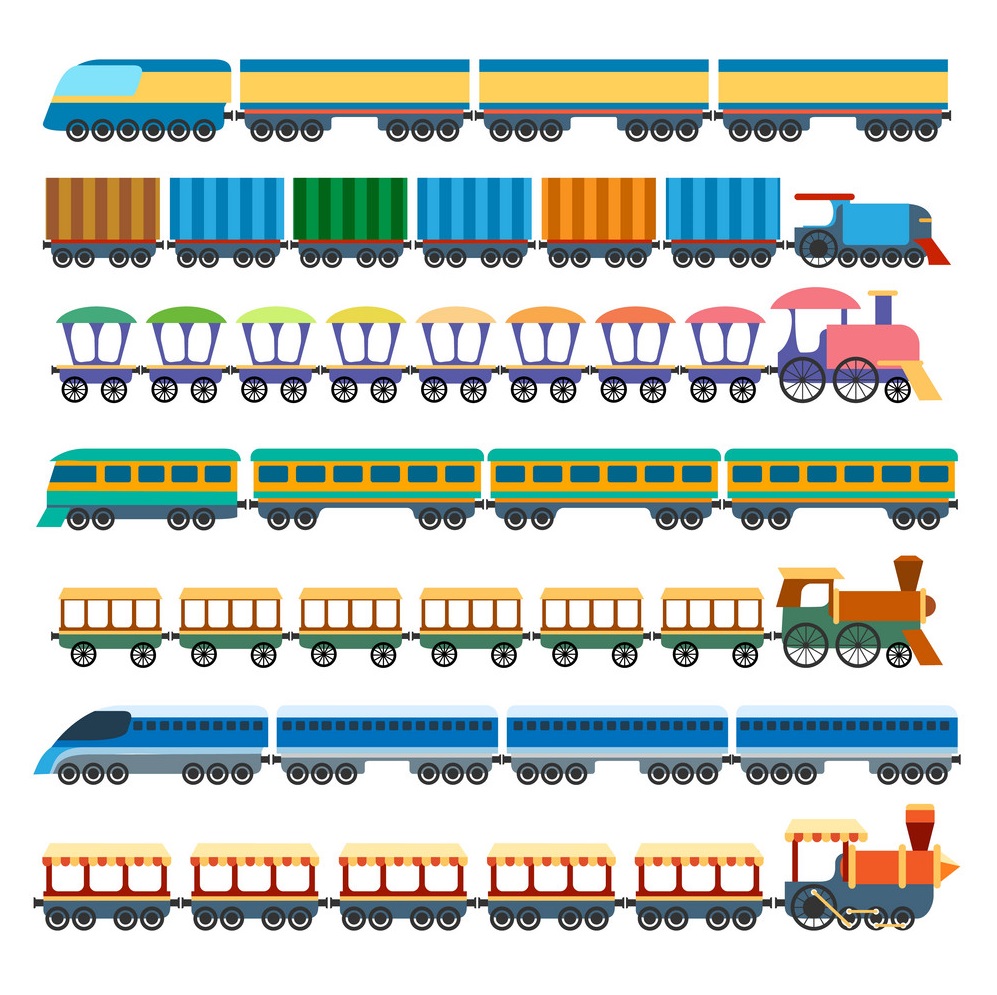 50
:10
∙0
+27
:27
∙5
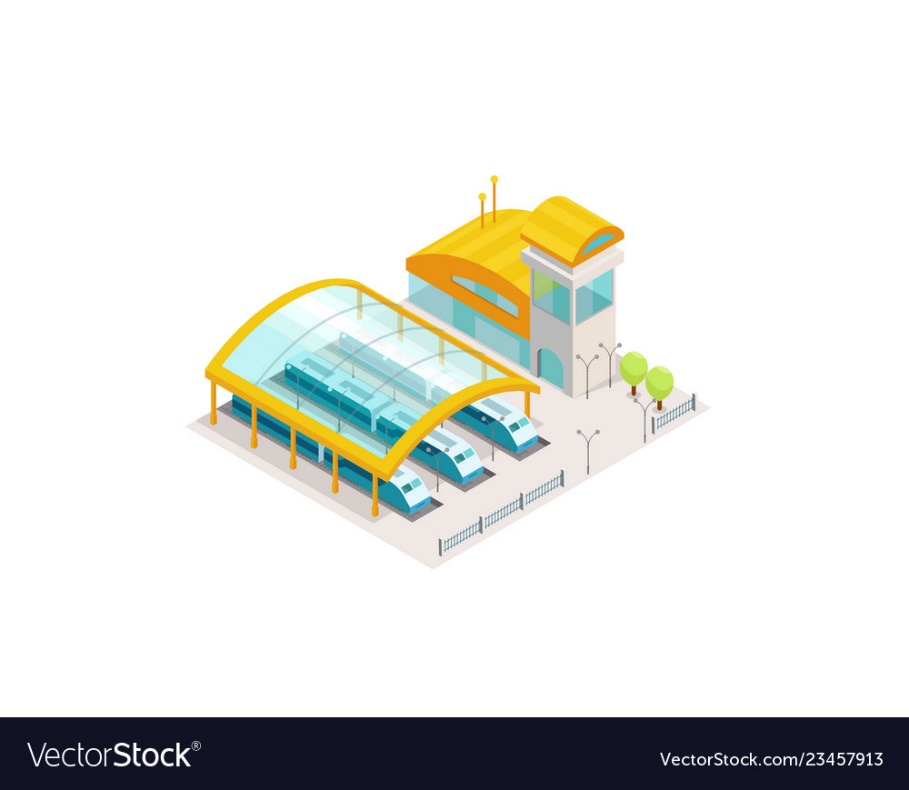 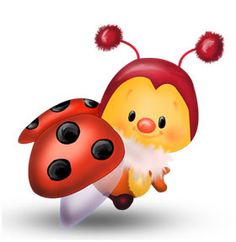 :10
∙10
+10
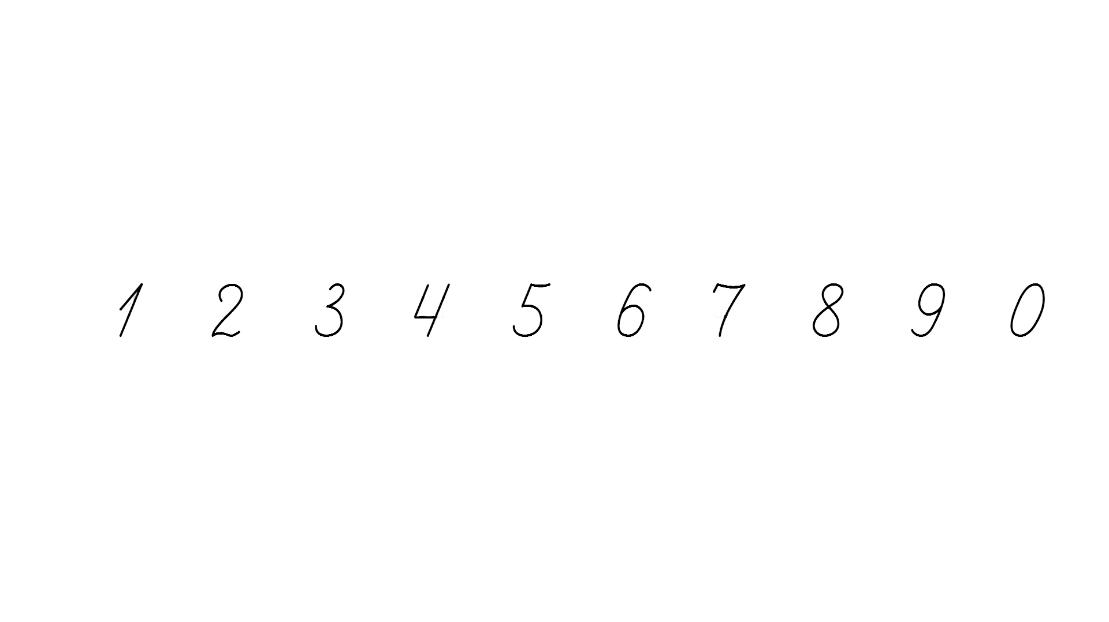 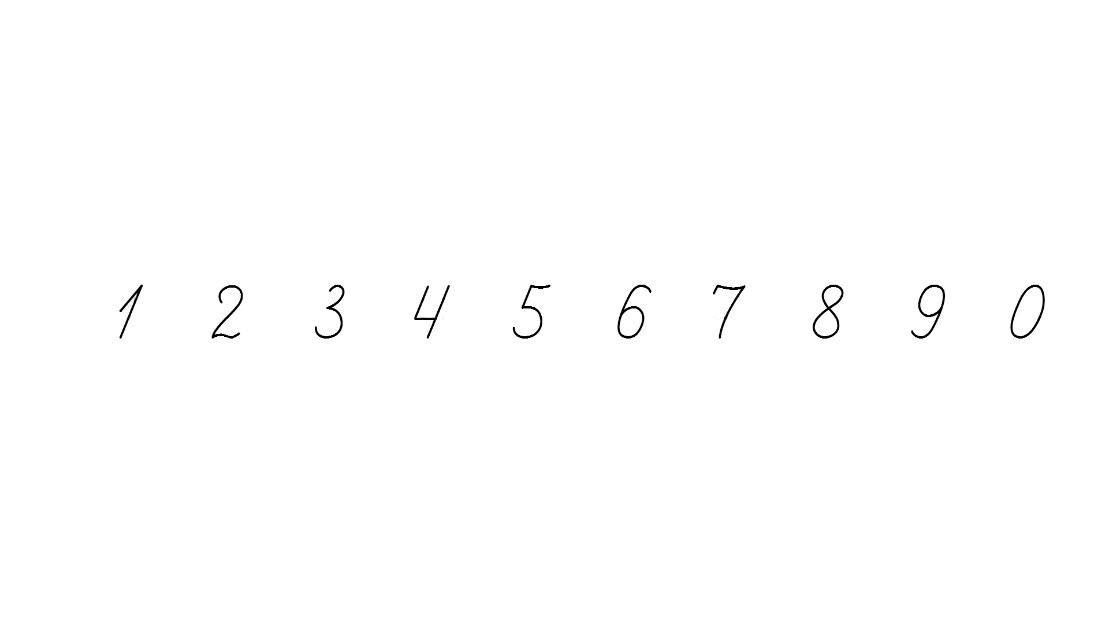 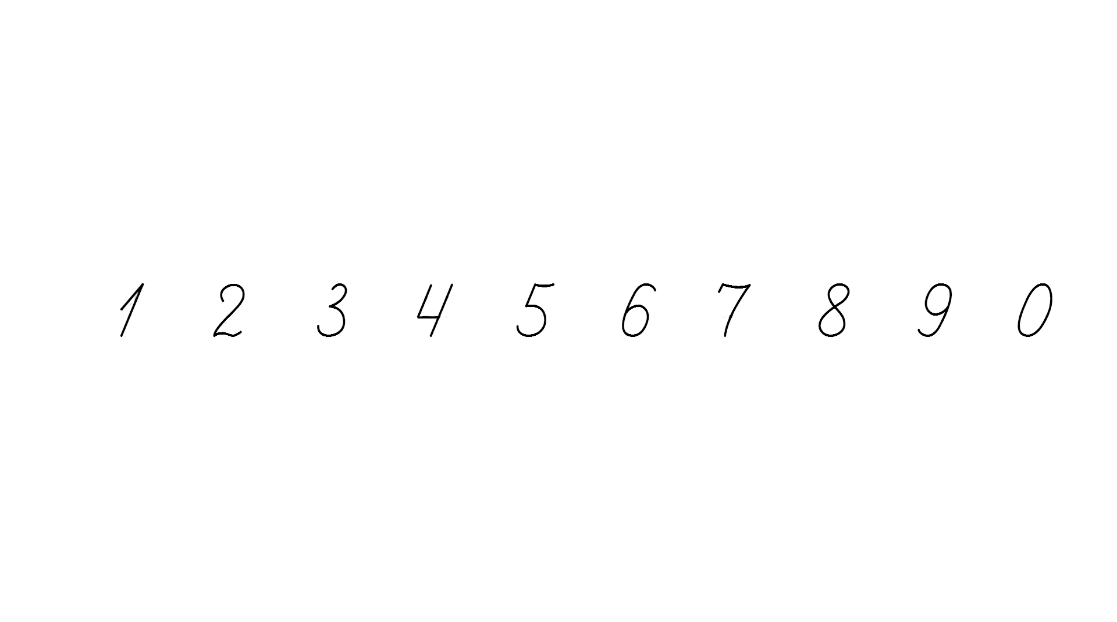 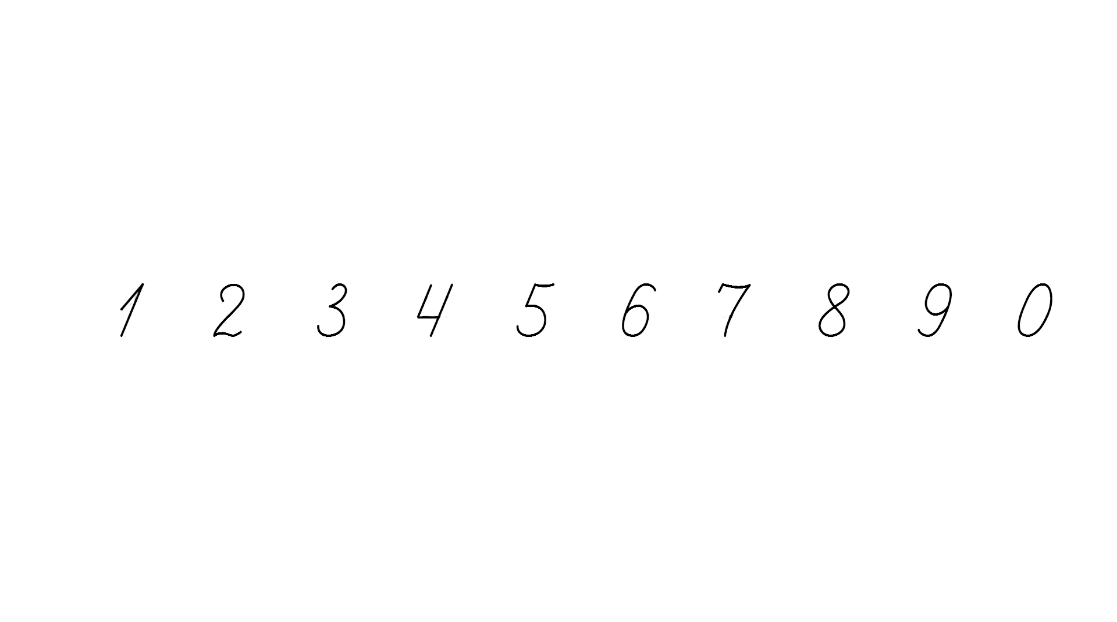 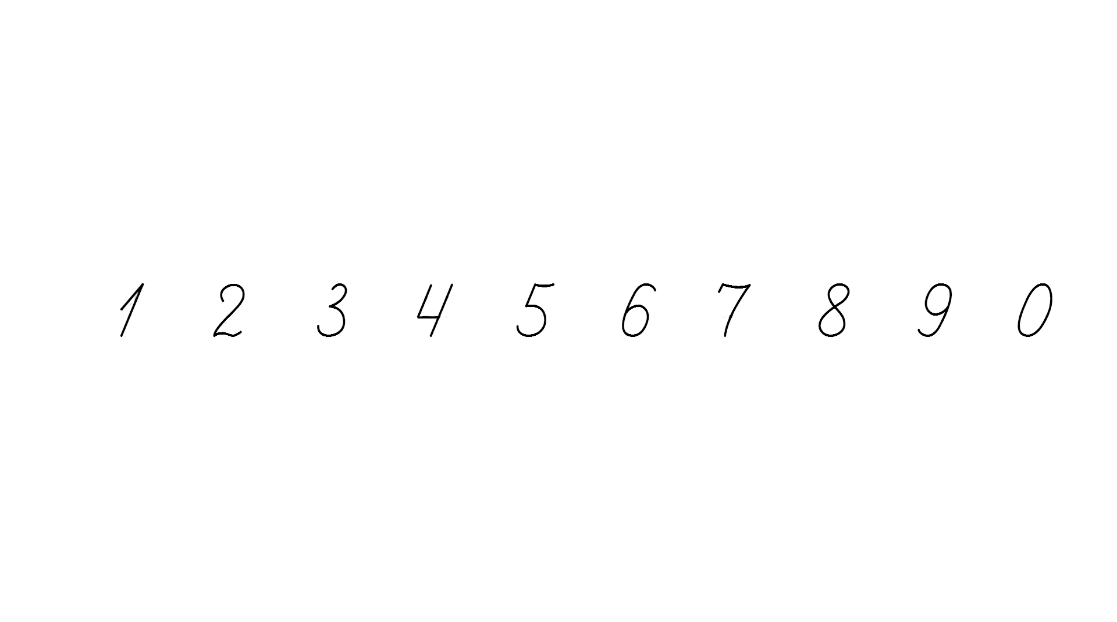 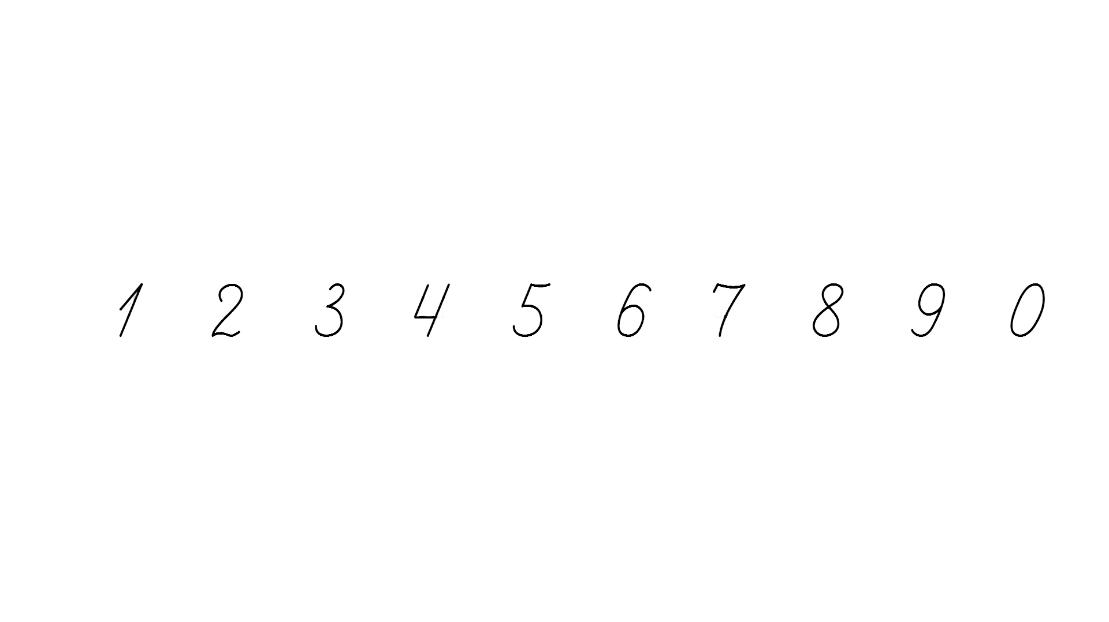 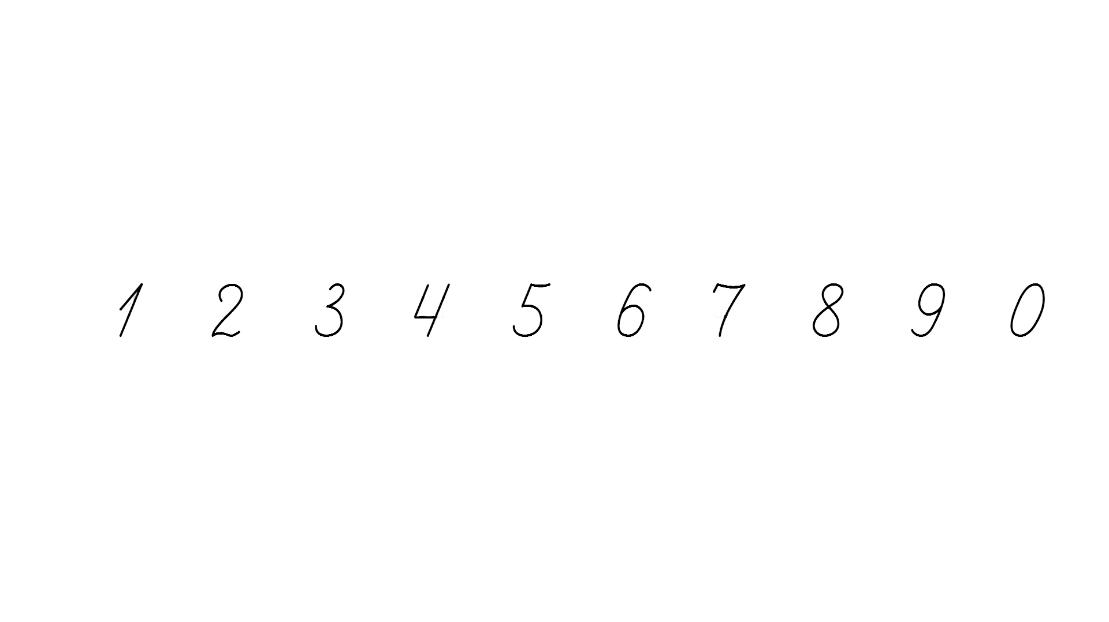 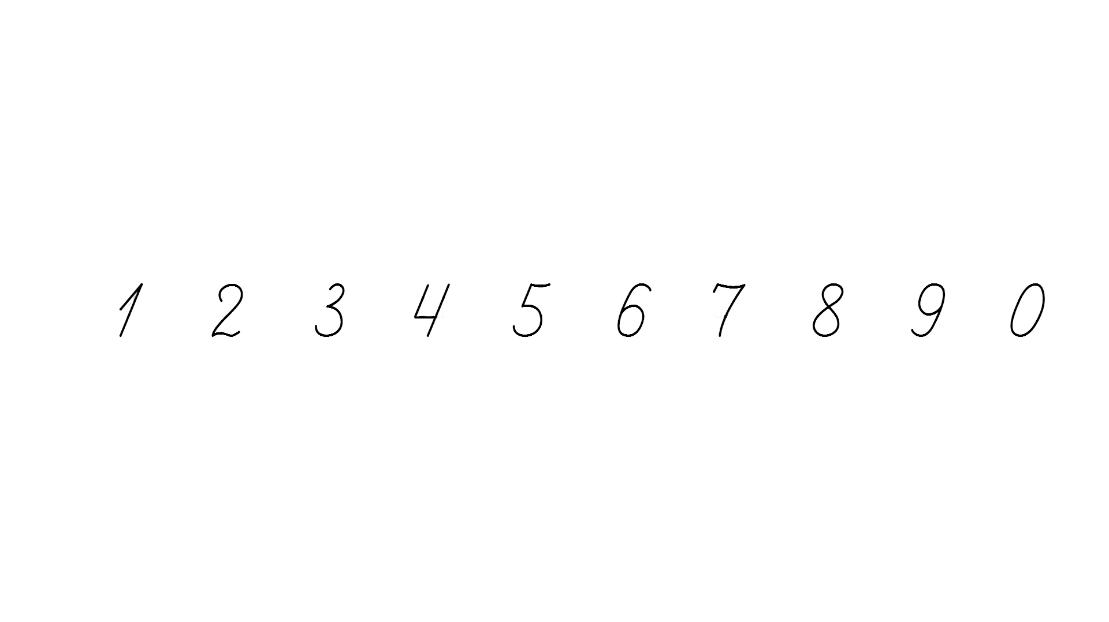 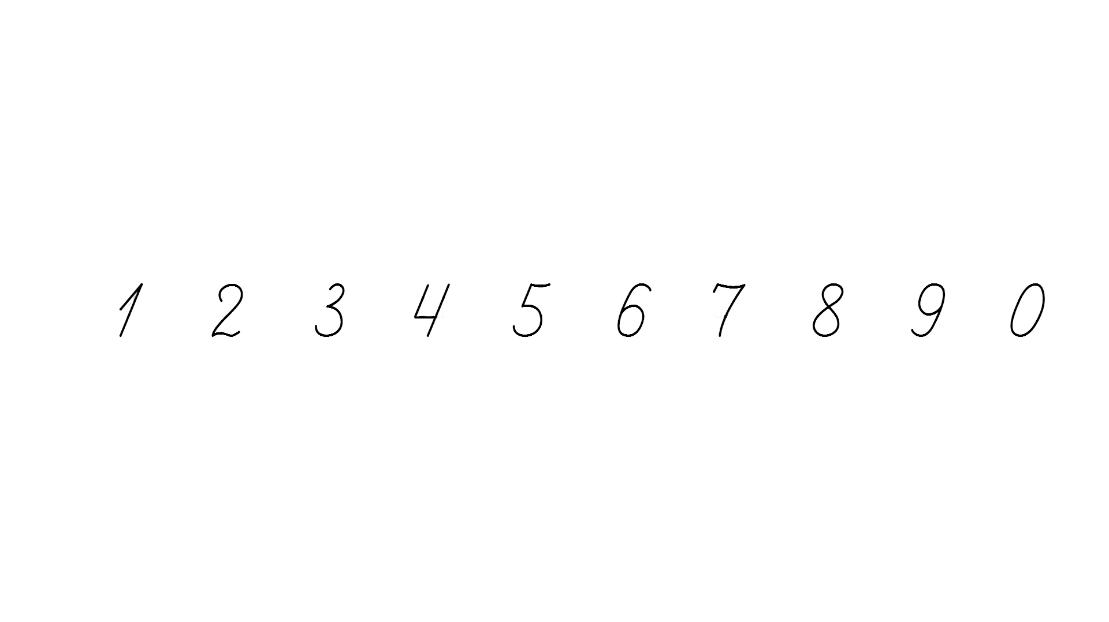 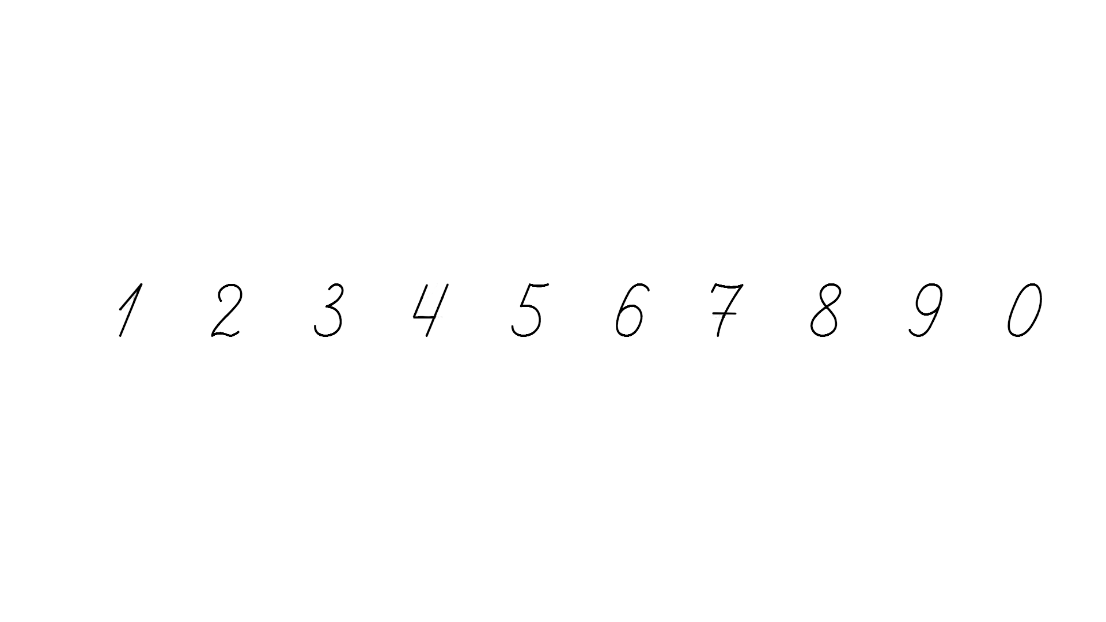 Знайди значення виразу 7∙а+а, якщо а=10, а=1, а=0.
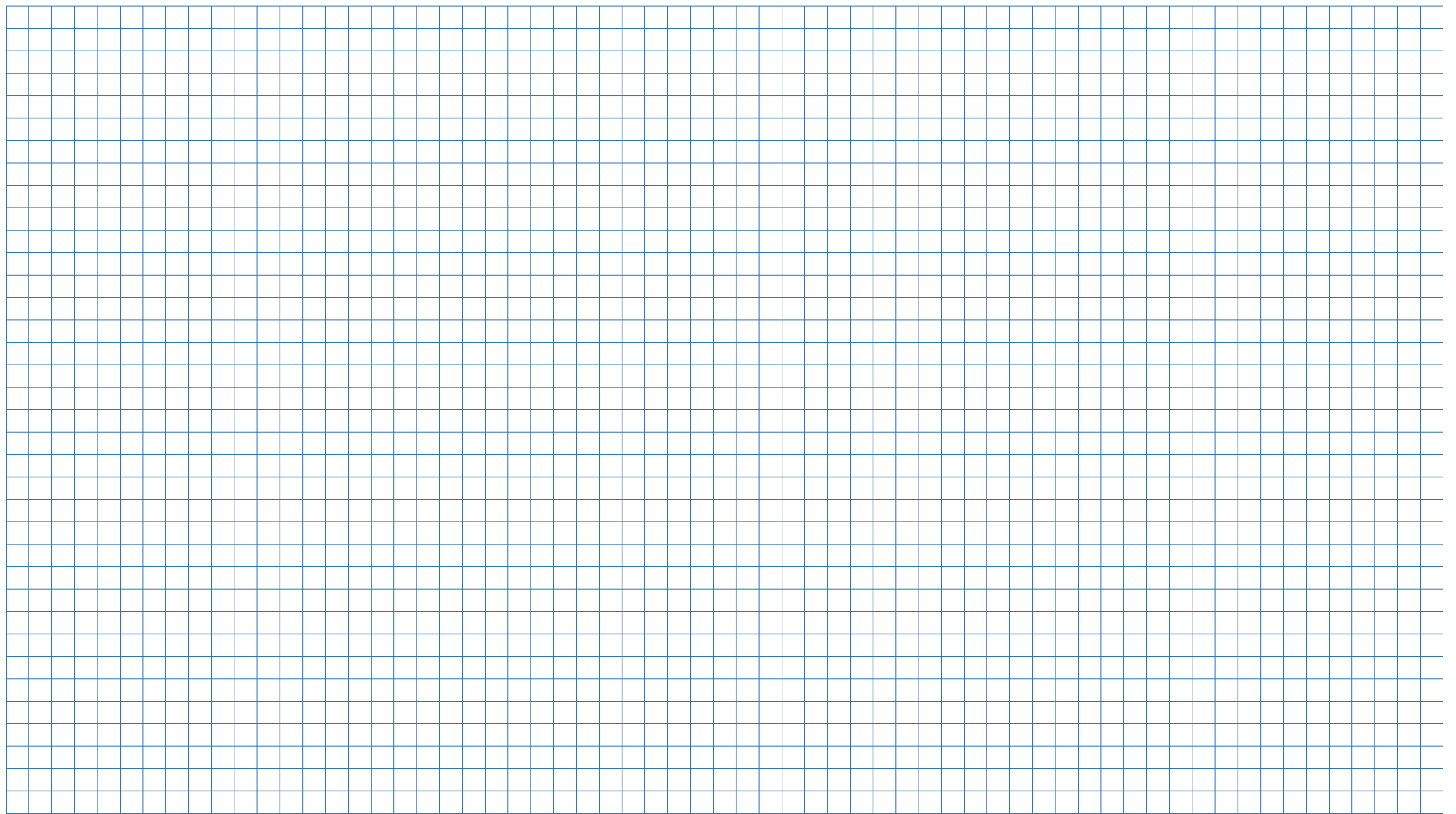 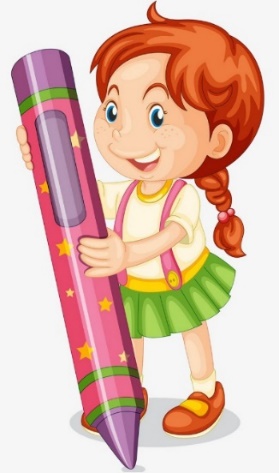 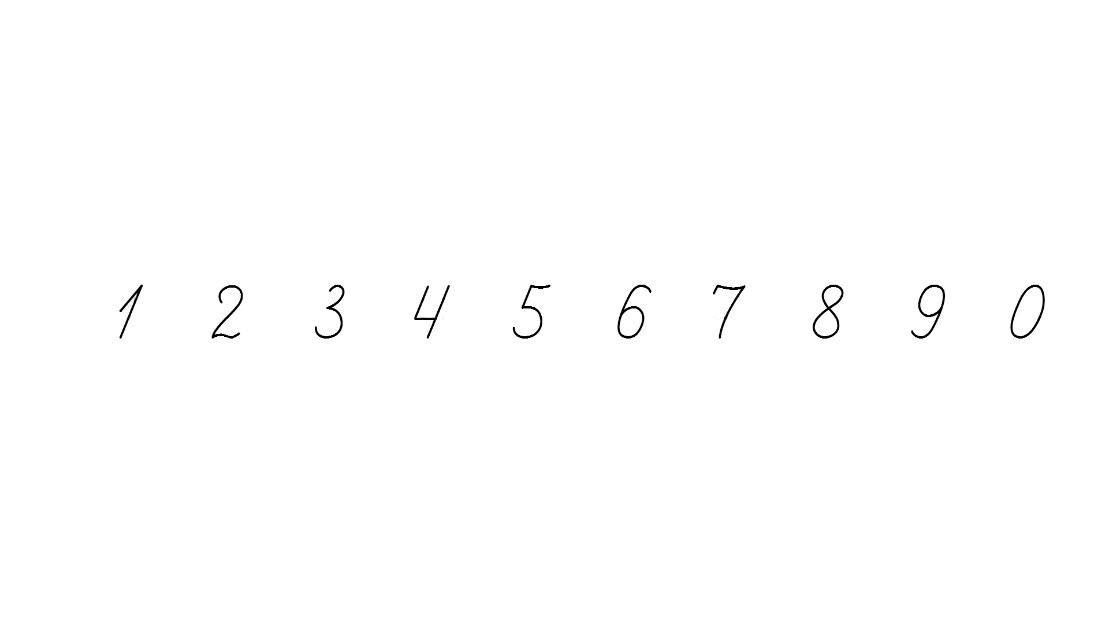 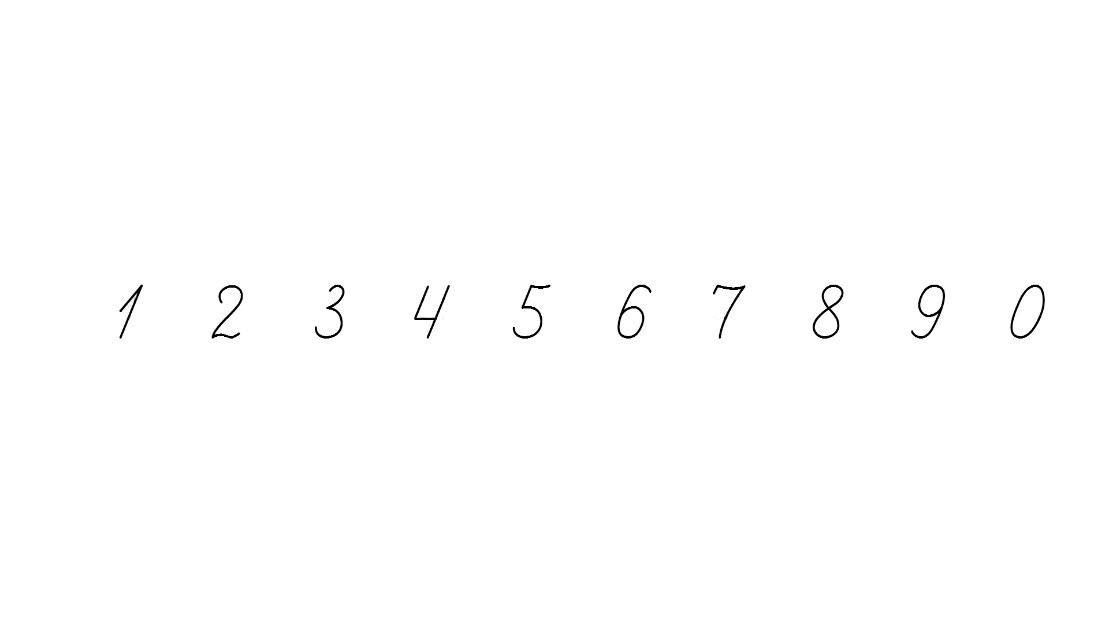 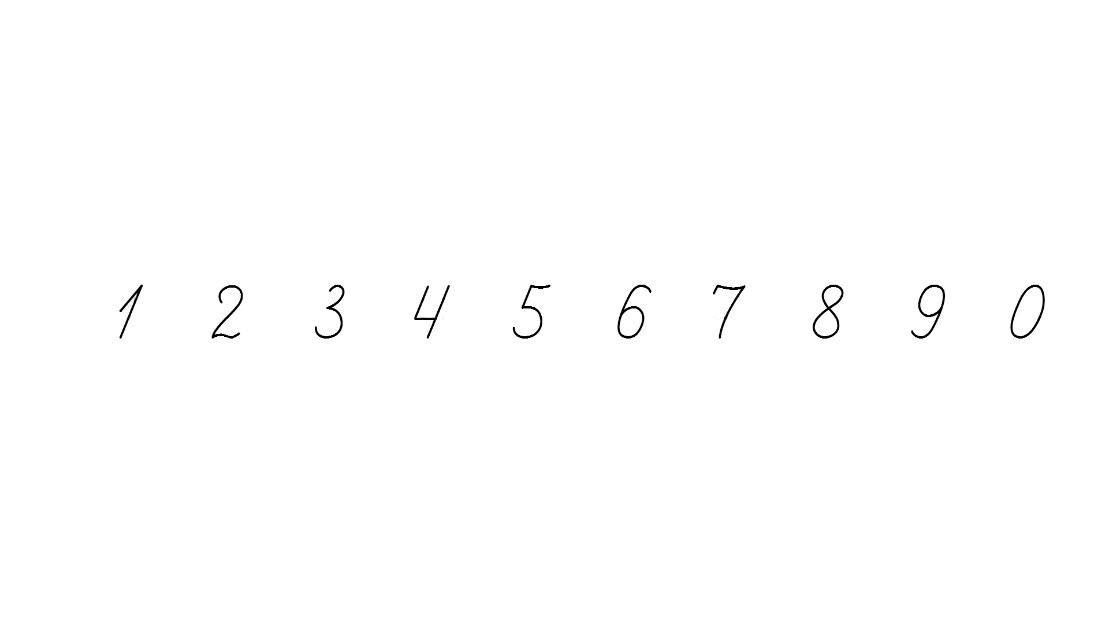 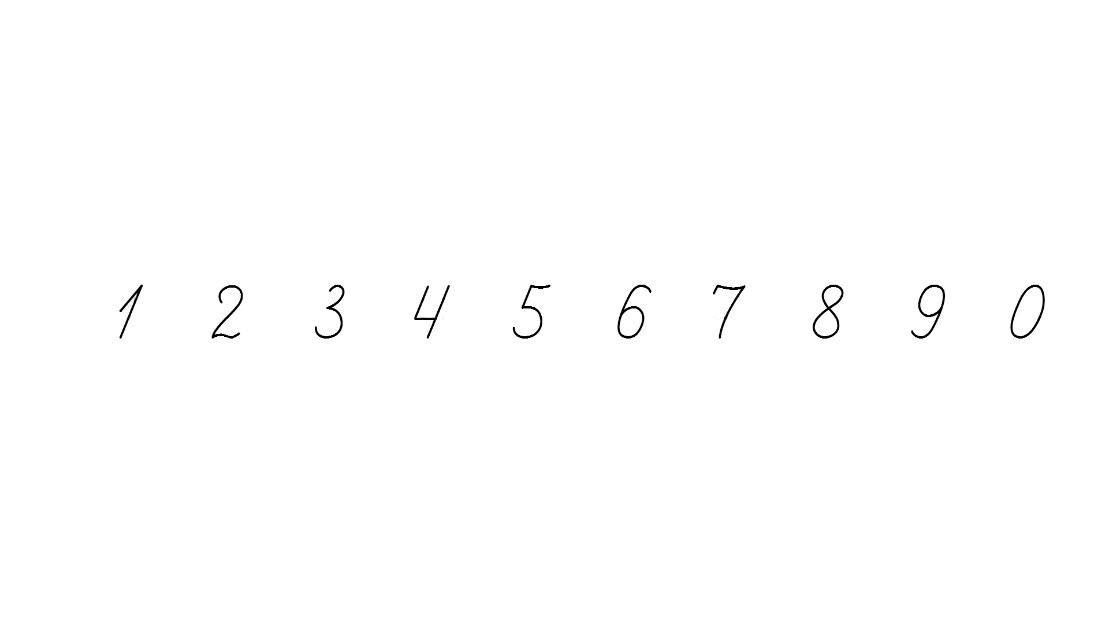 а
а
Якщо а
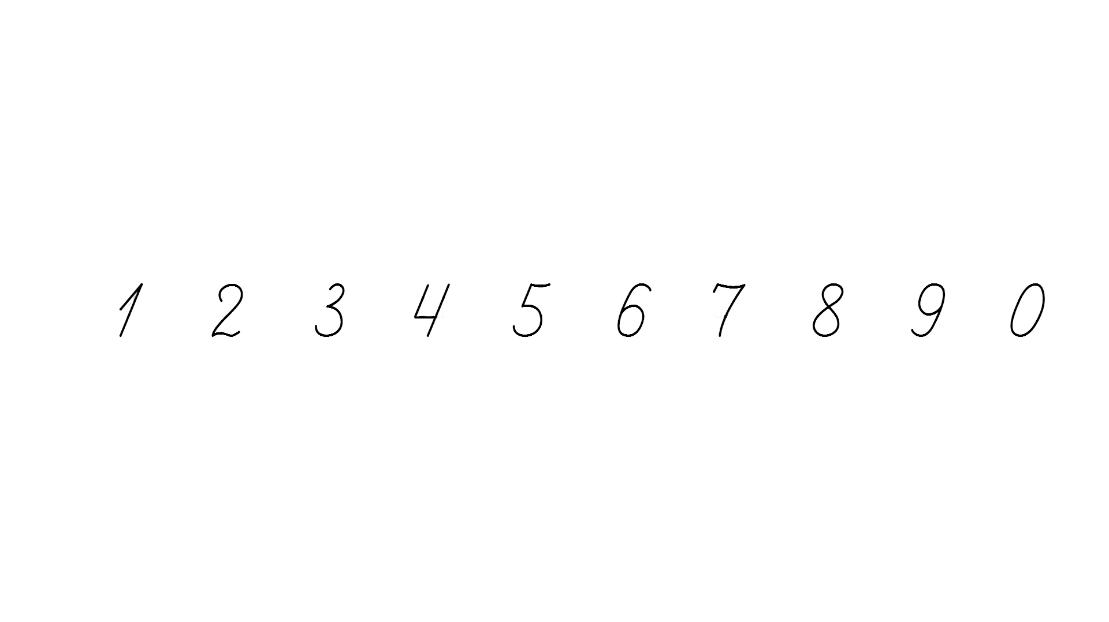 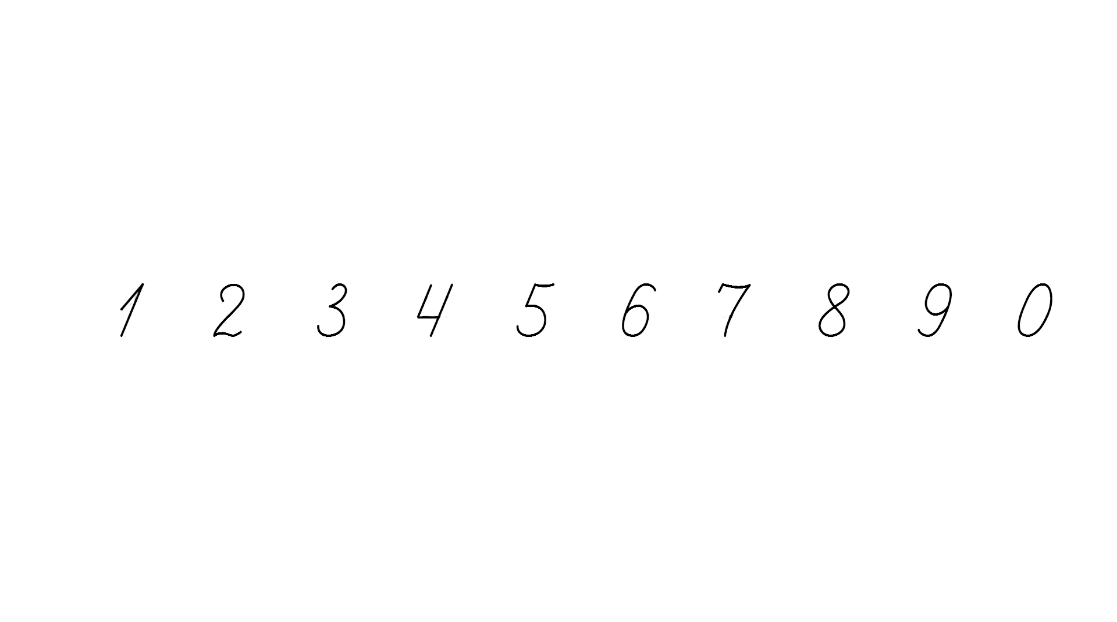 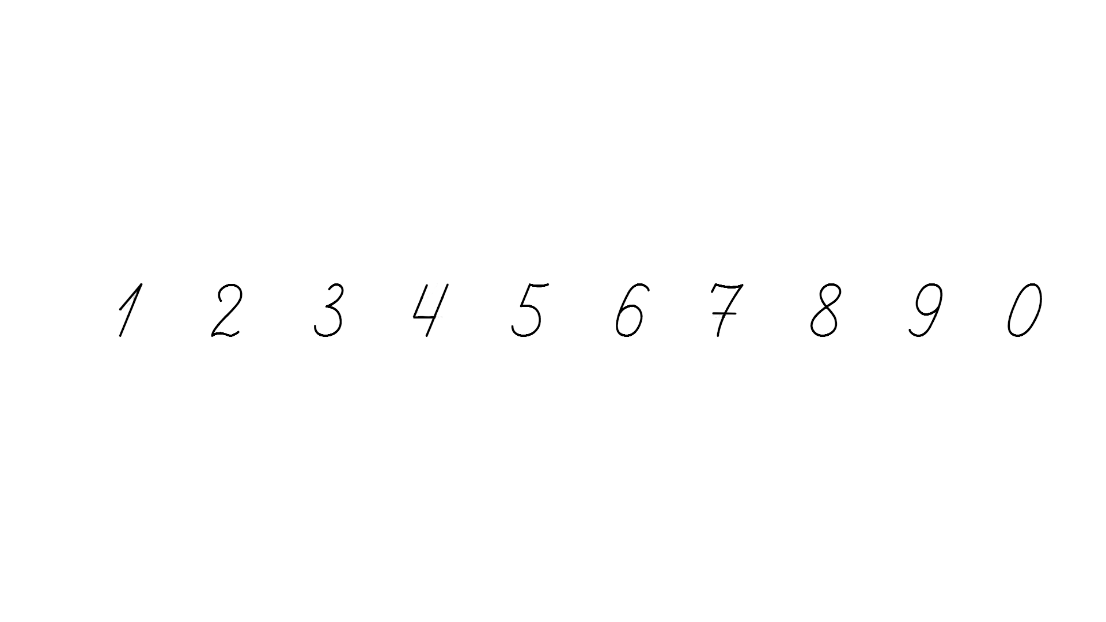 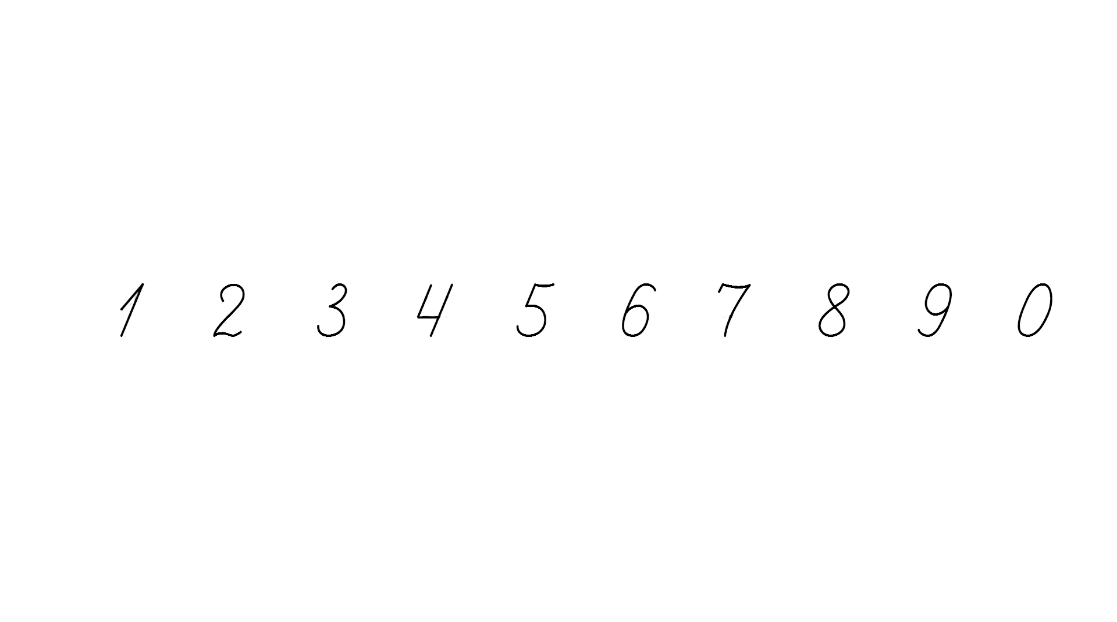 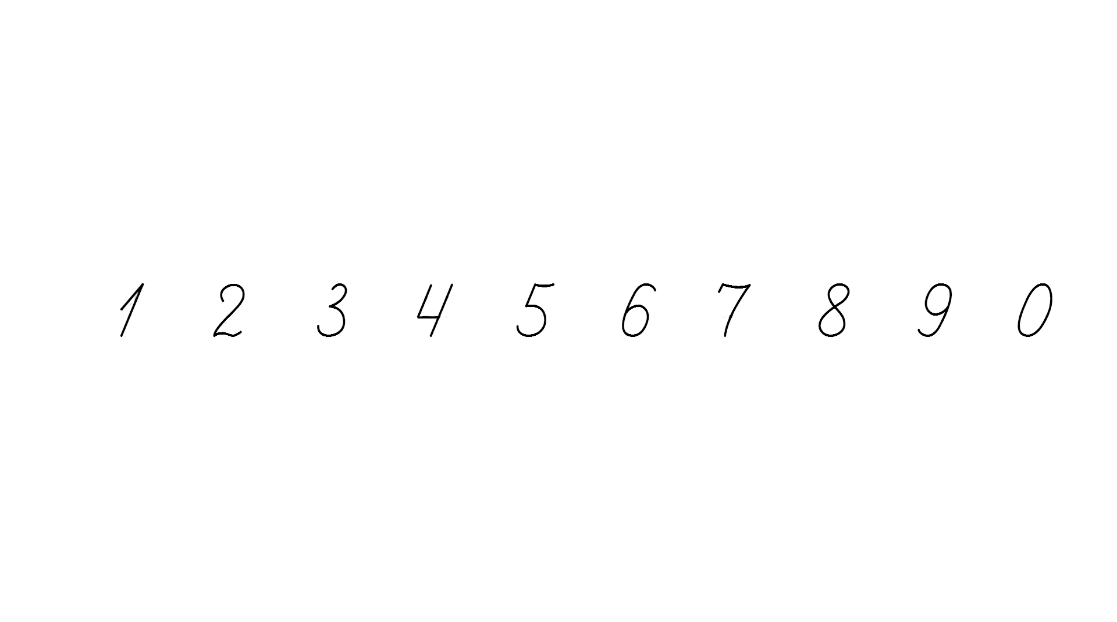 , то
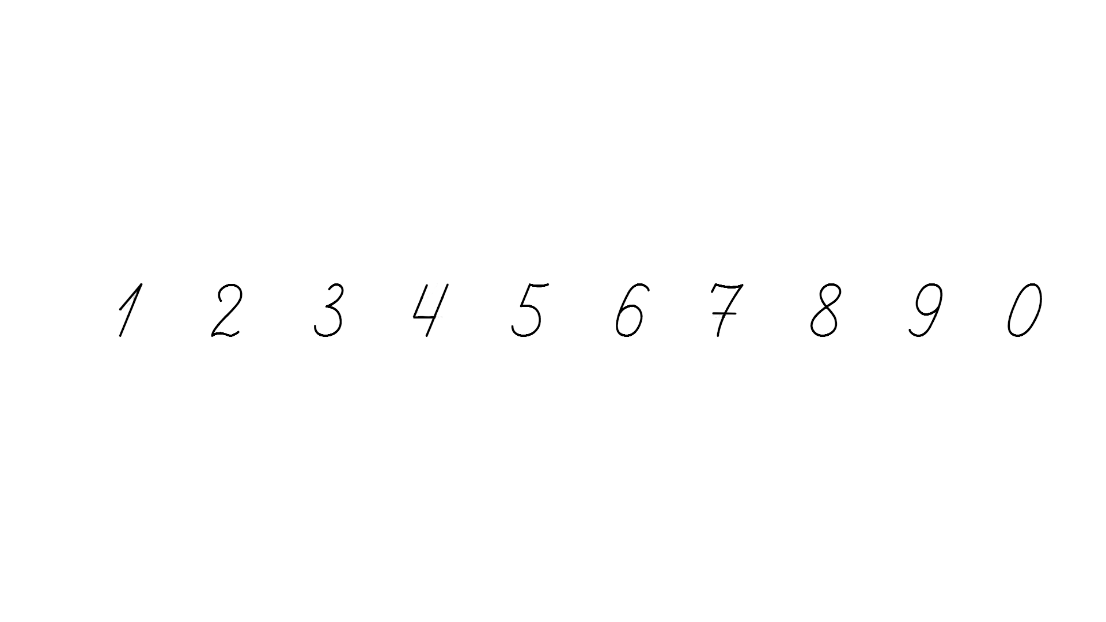 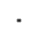 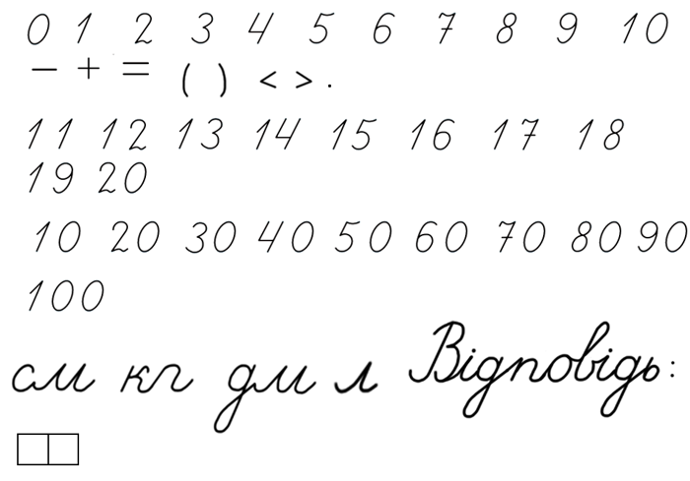 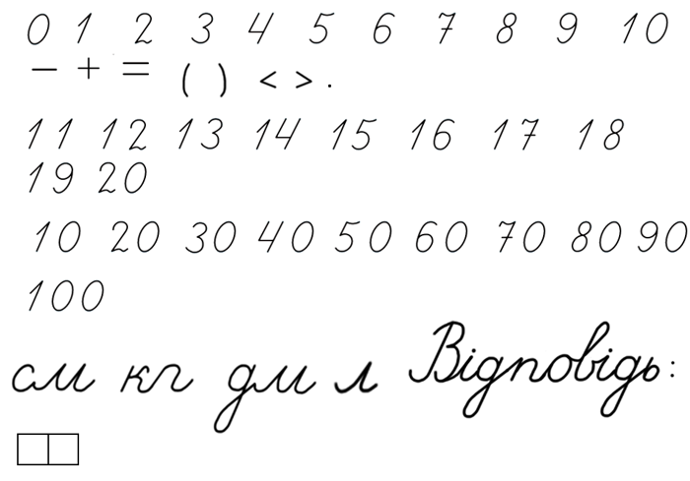 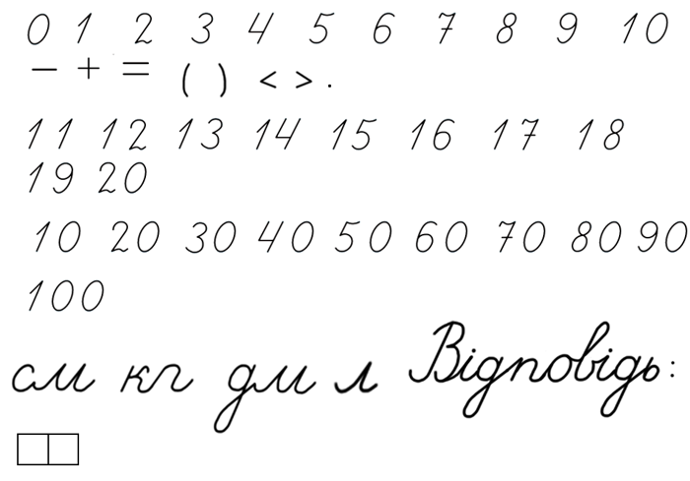 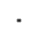 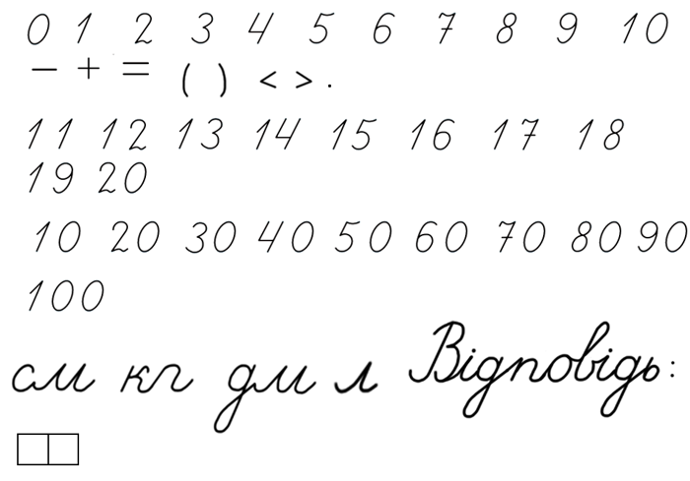 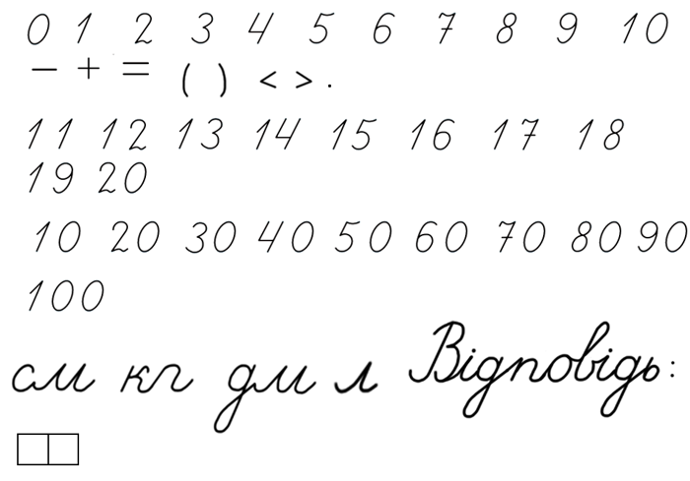 а
а
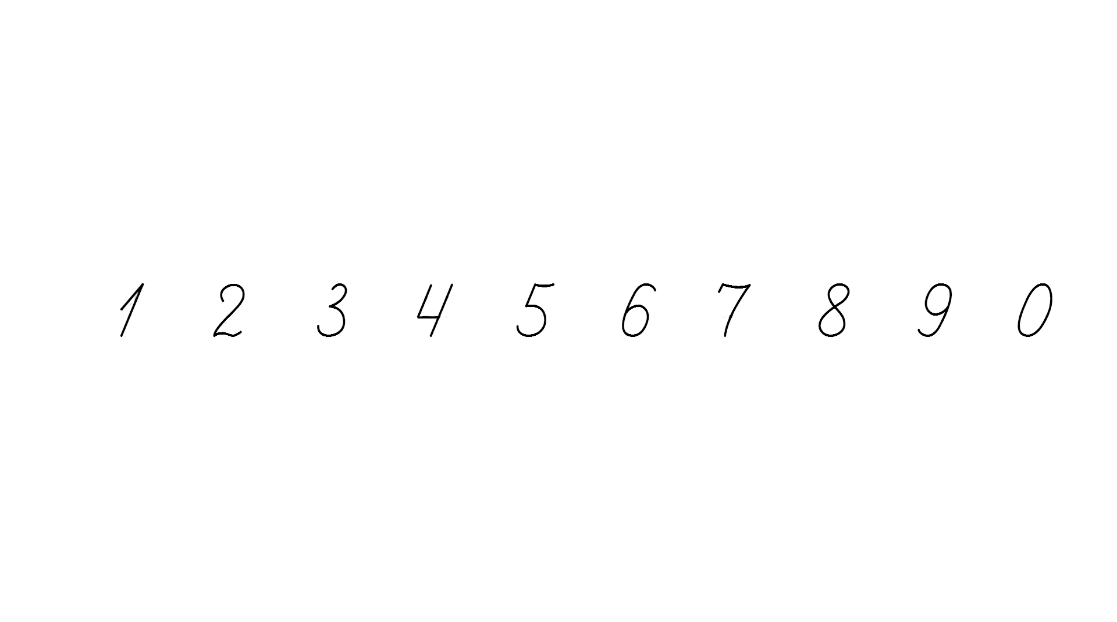 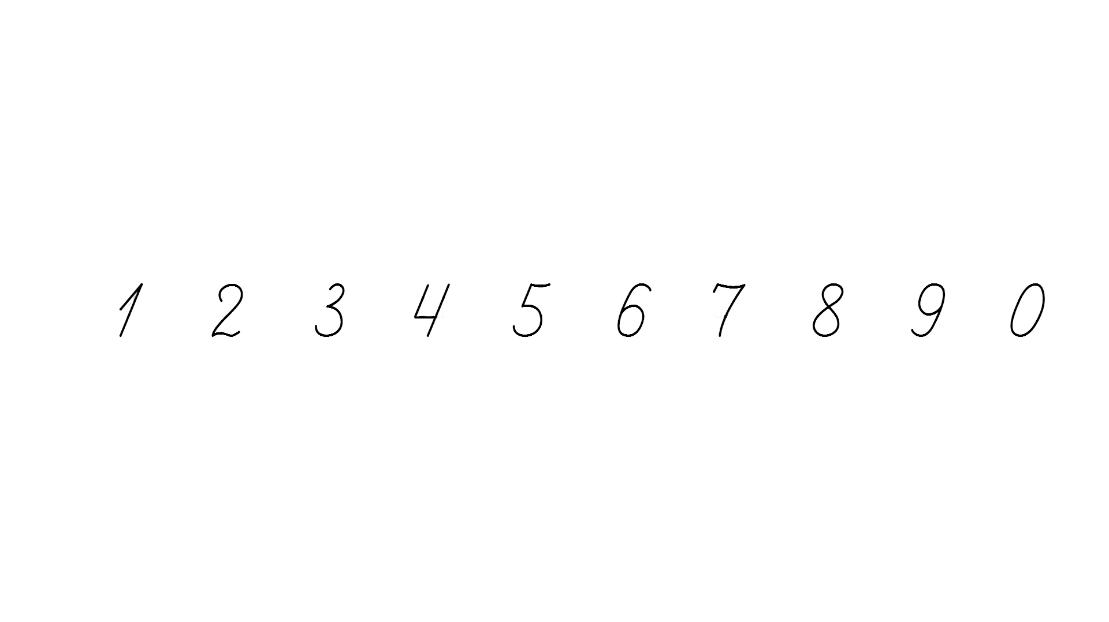 Якщо а
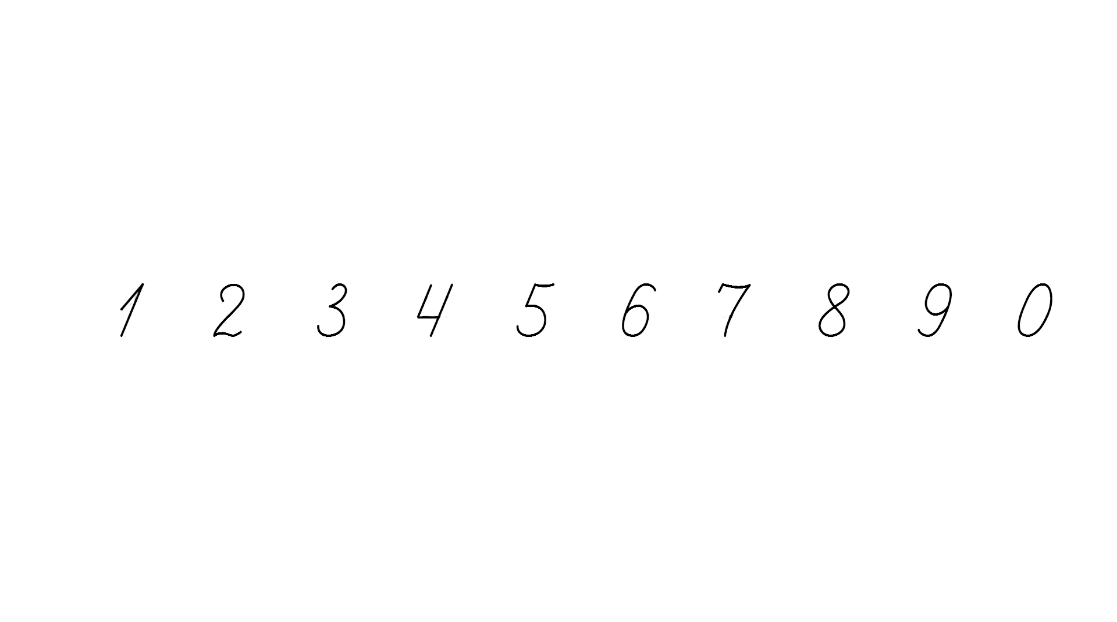 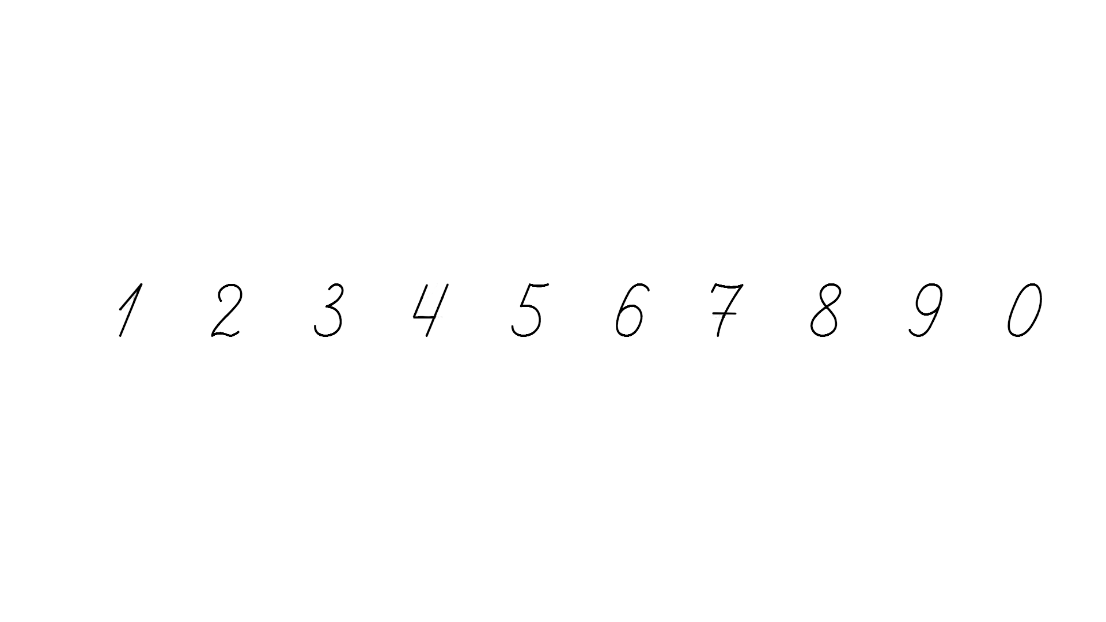 , то
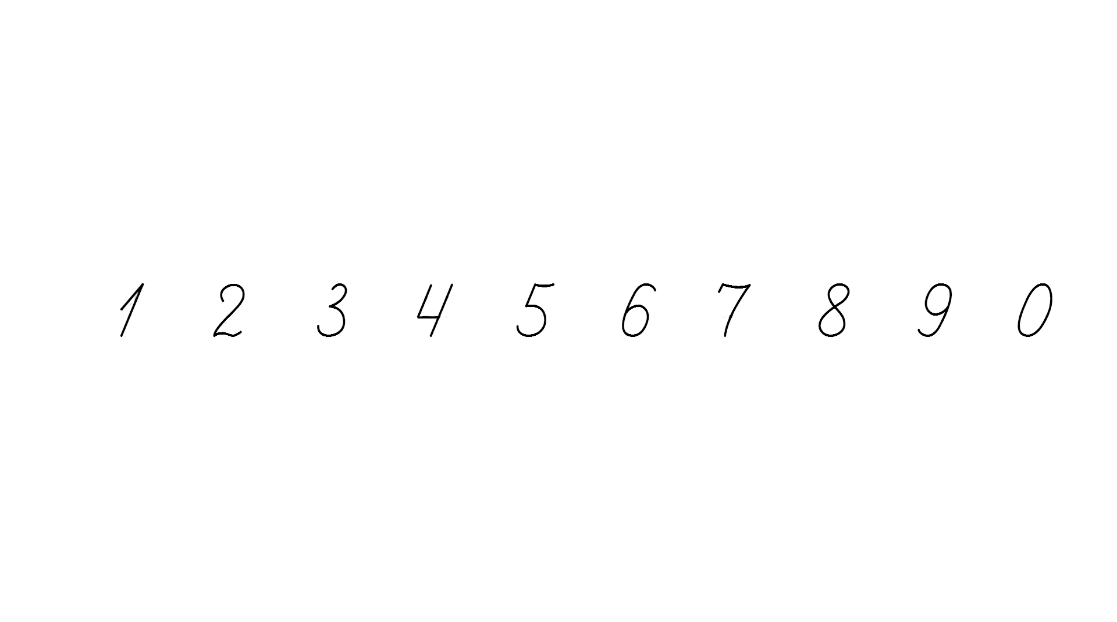 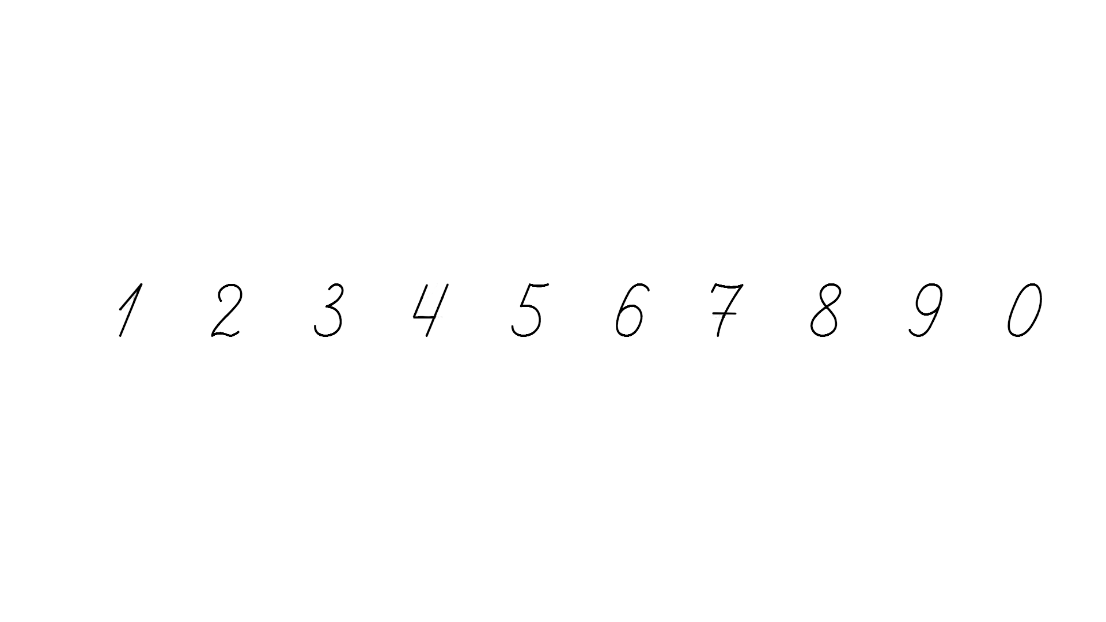 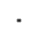 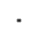 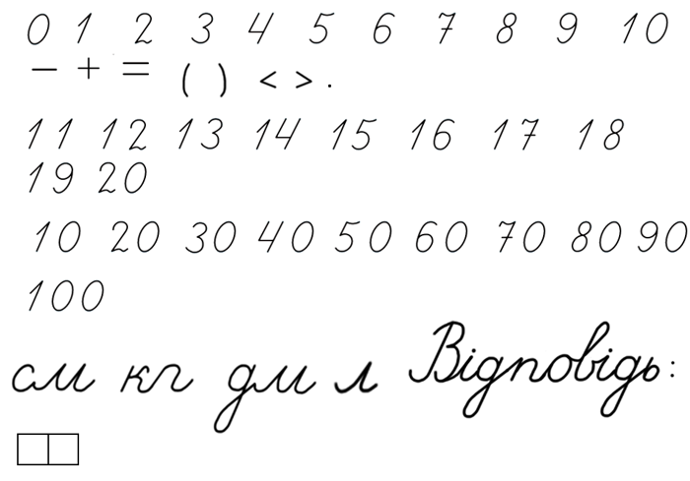 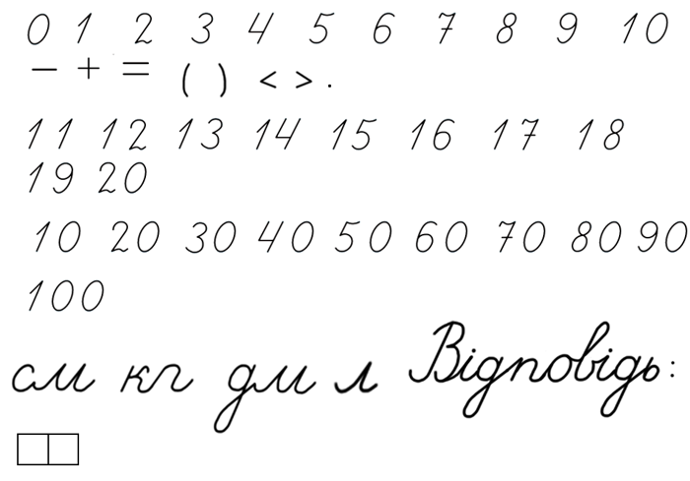 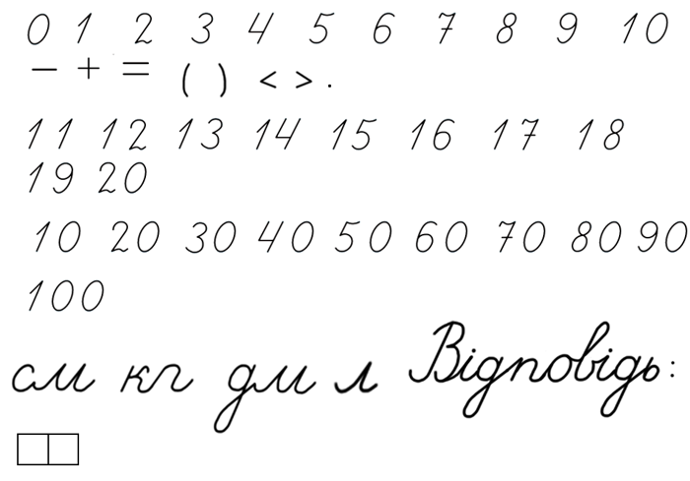 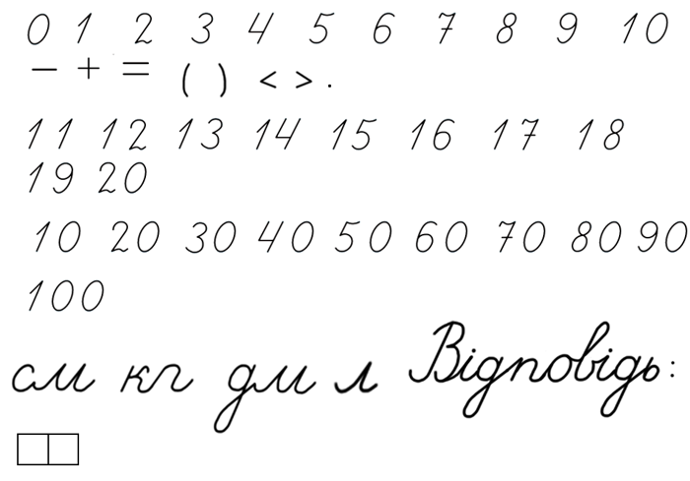 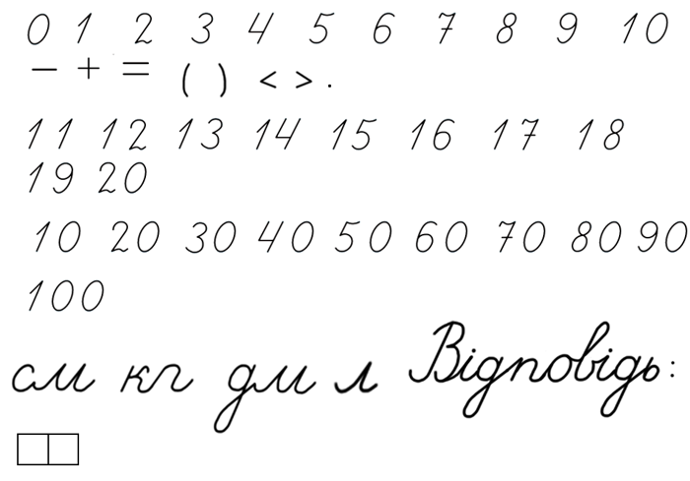 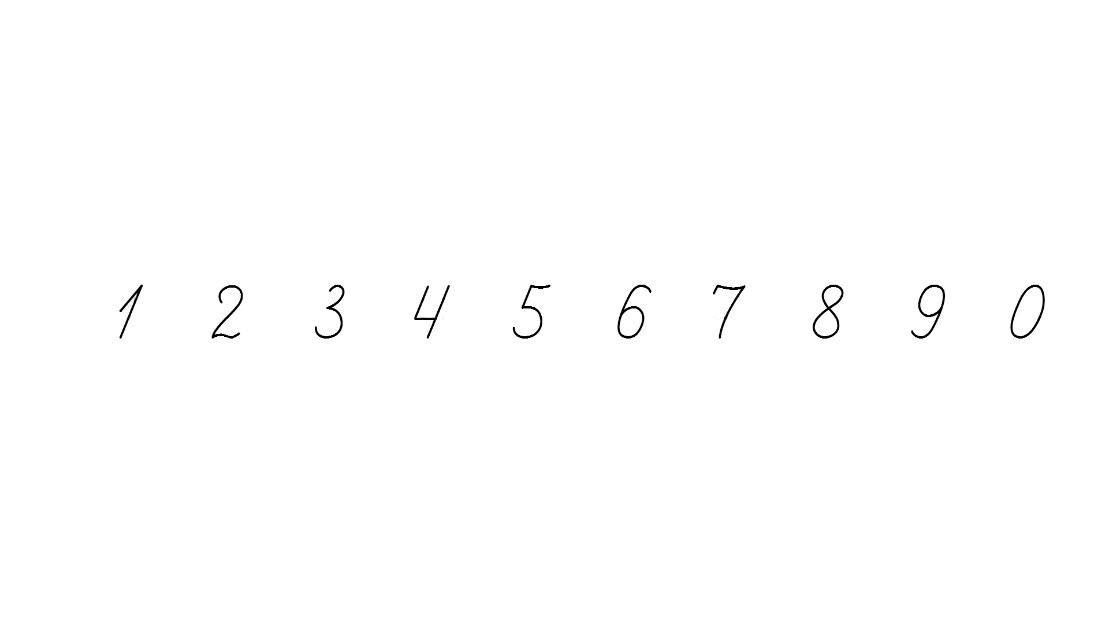 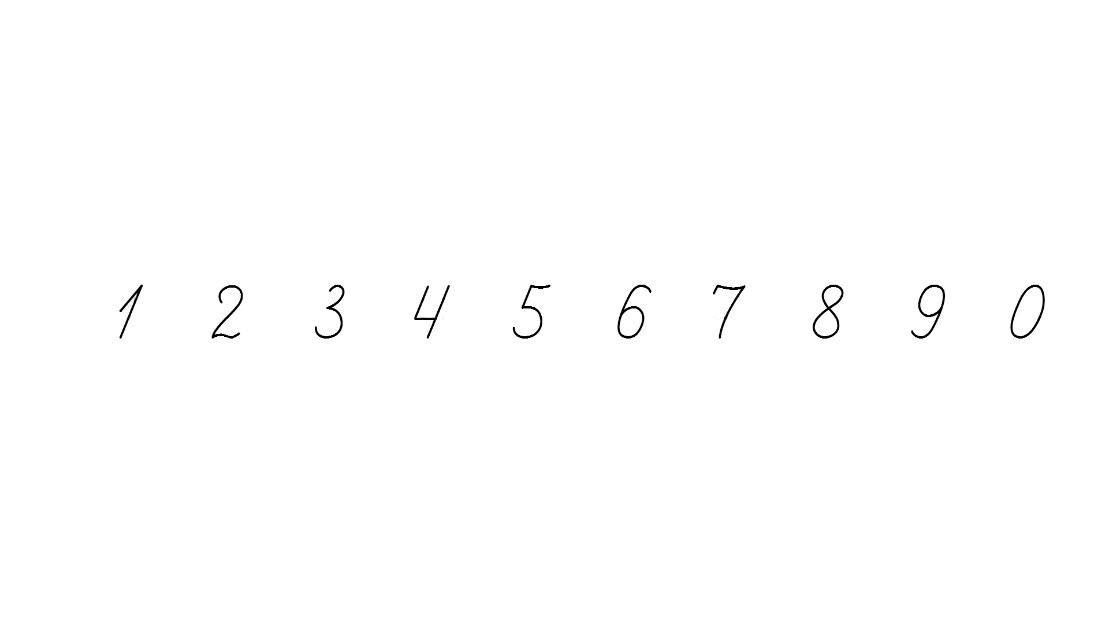 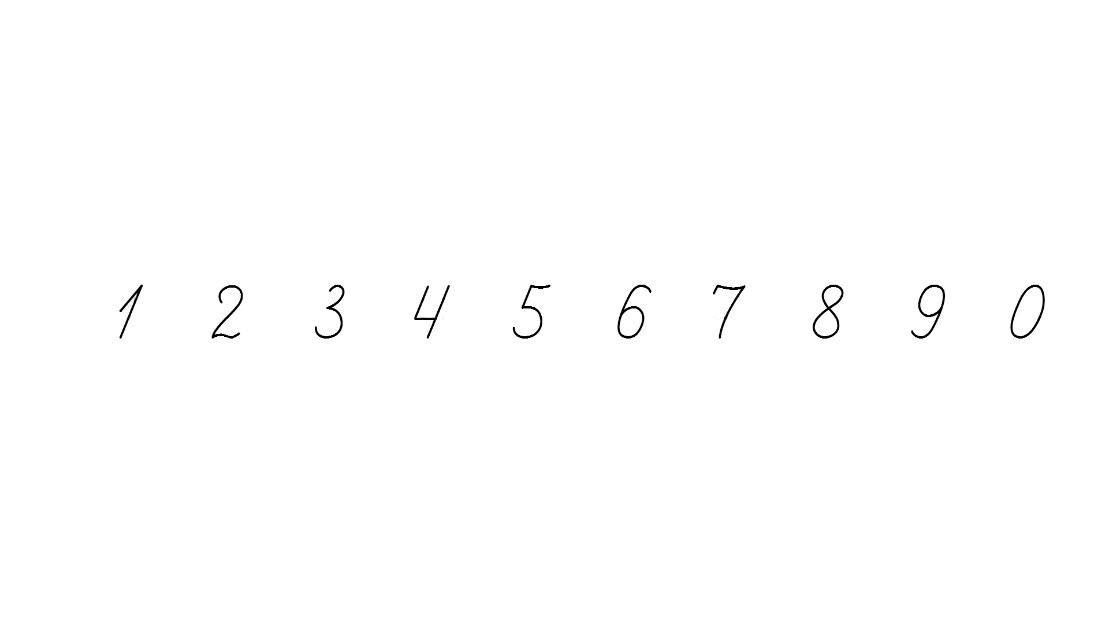 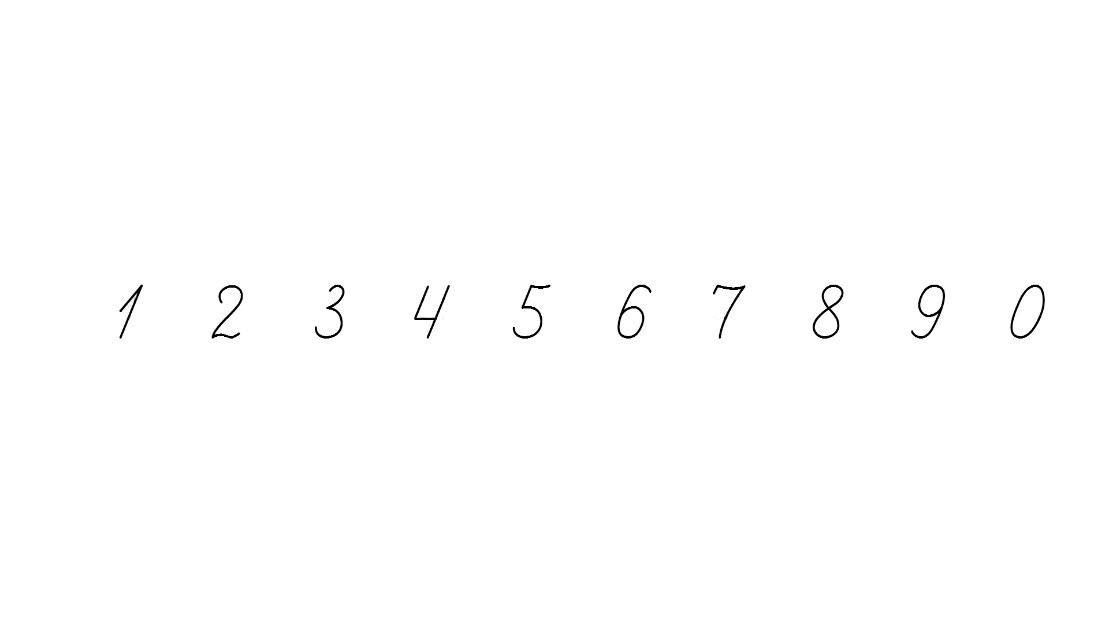 Якщо а
а
а
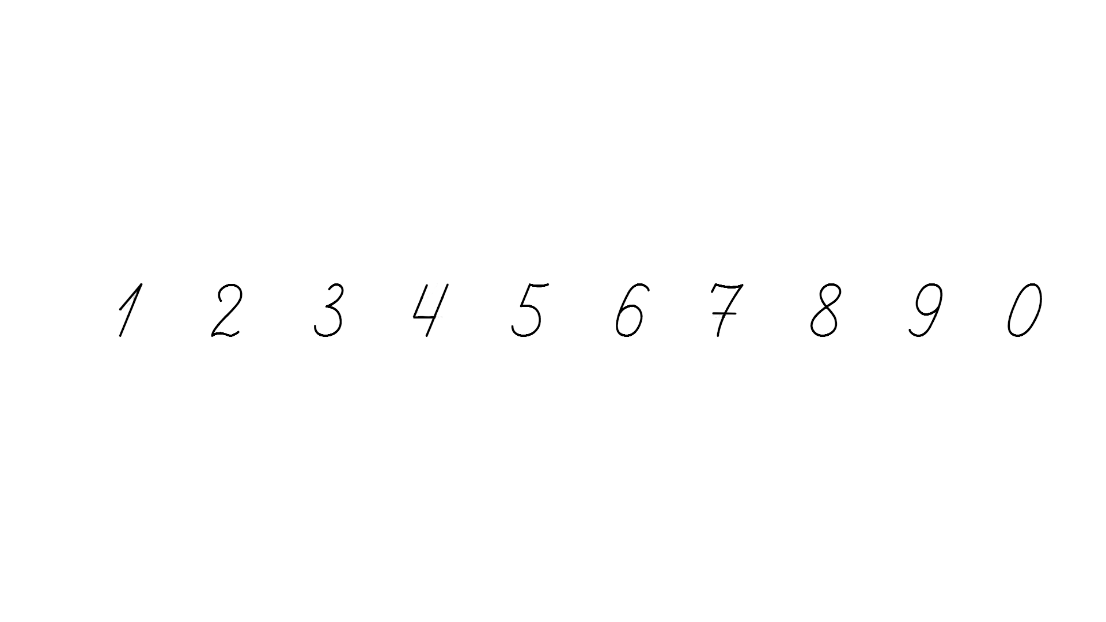 , то
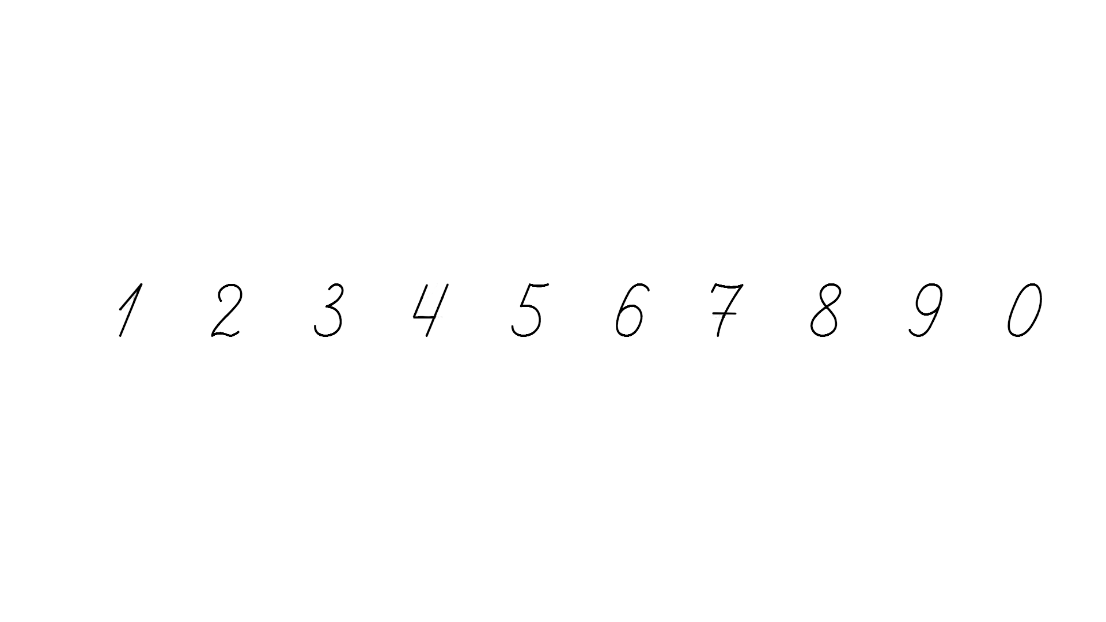 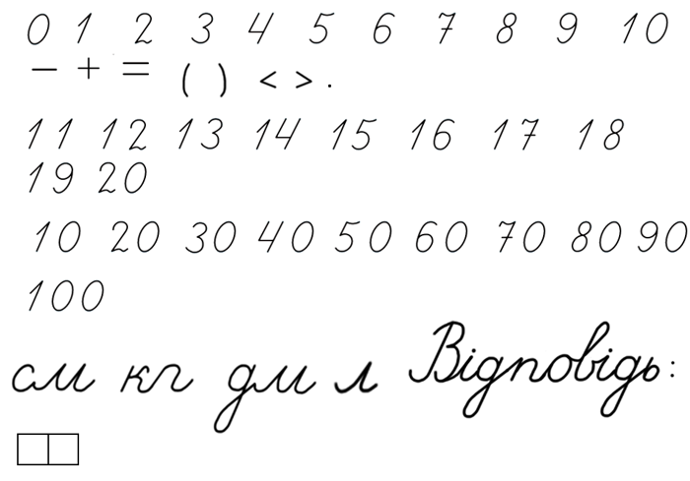 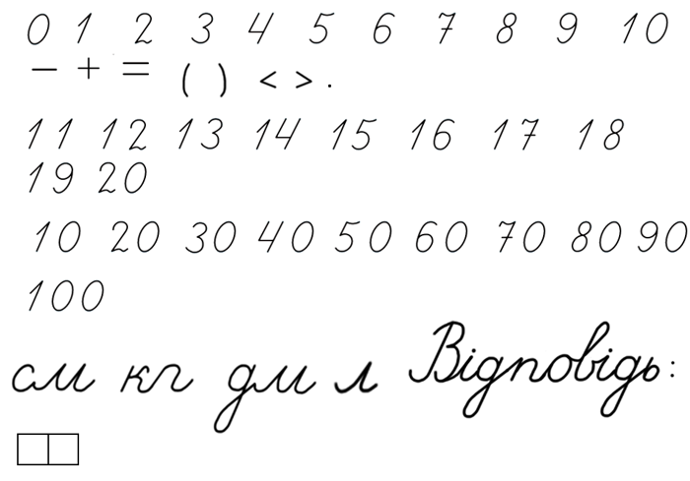 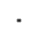 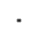 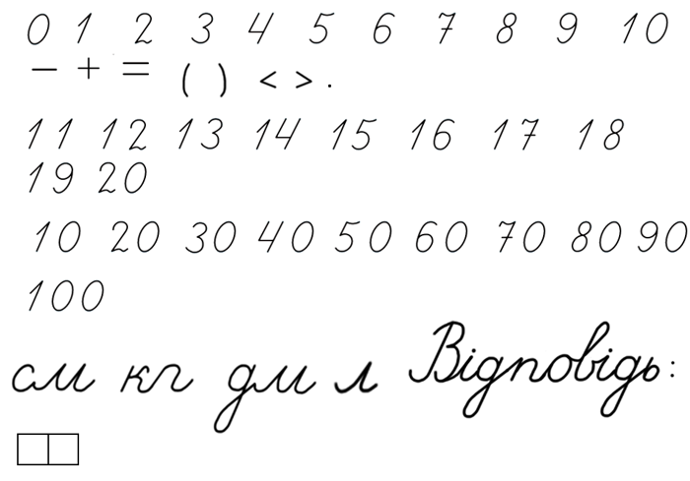 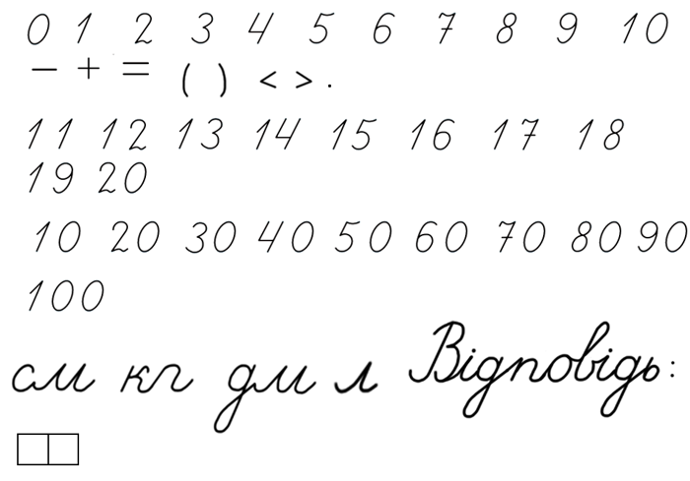 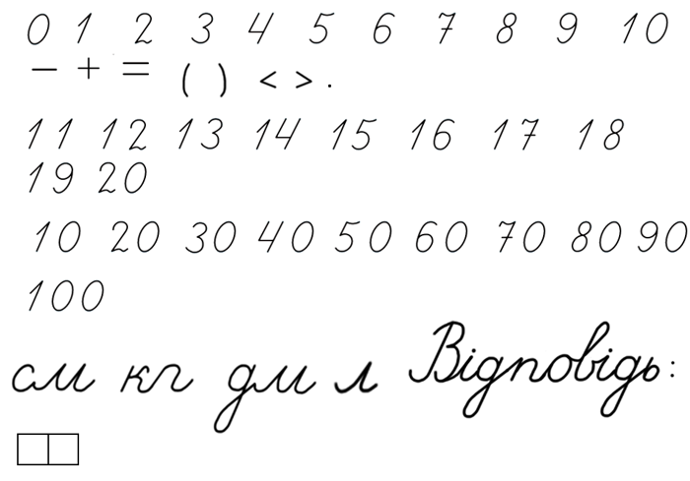 Підручник. 
Сторінка
156
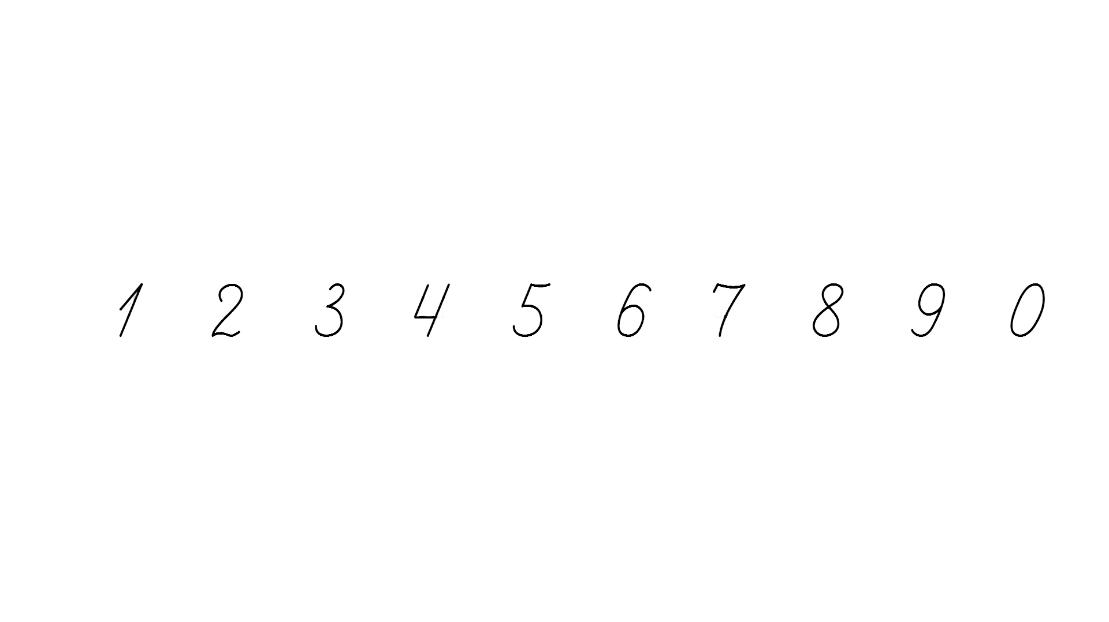 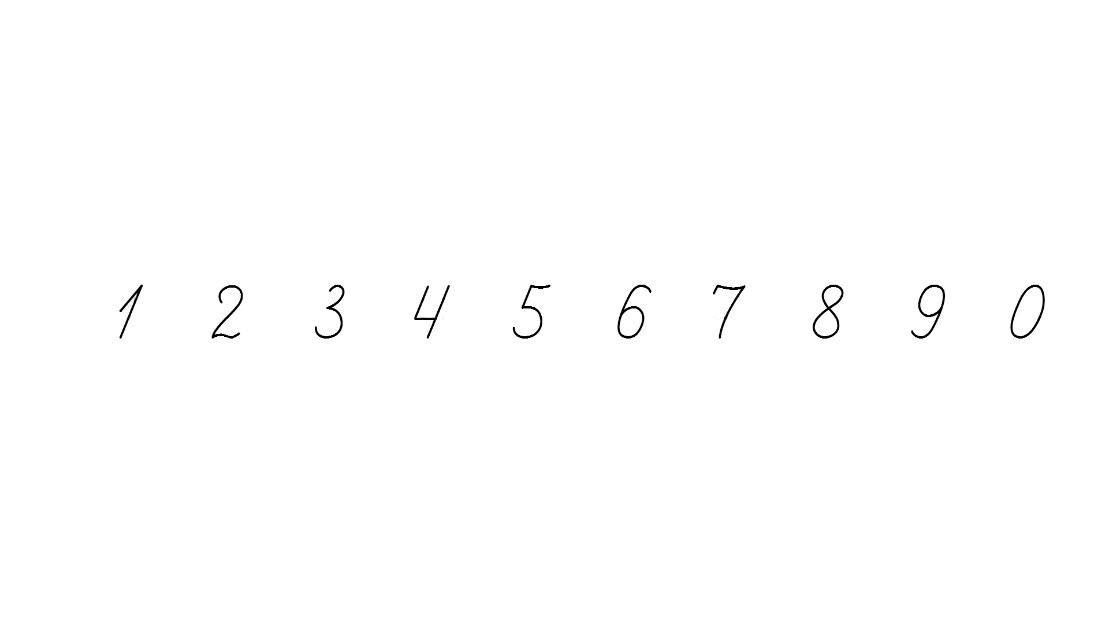 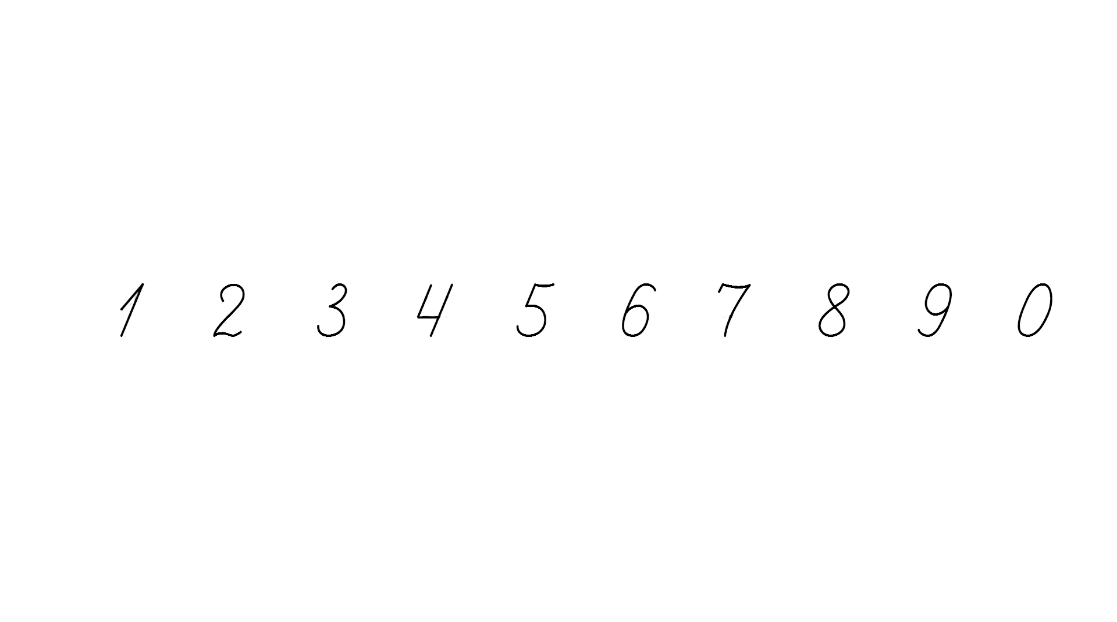 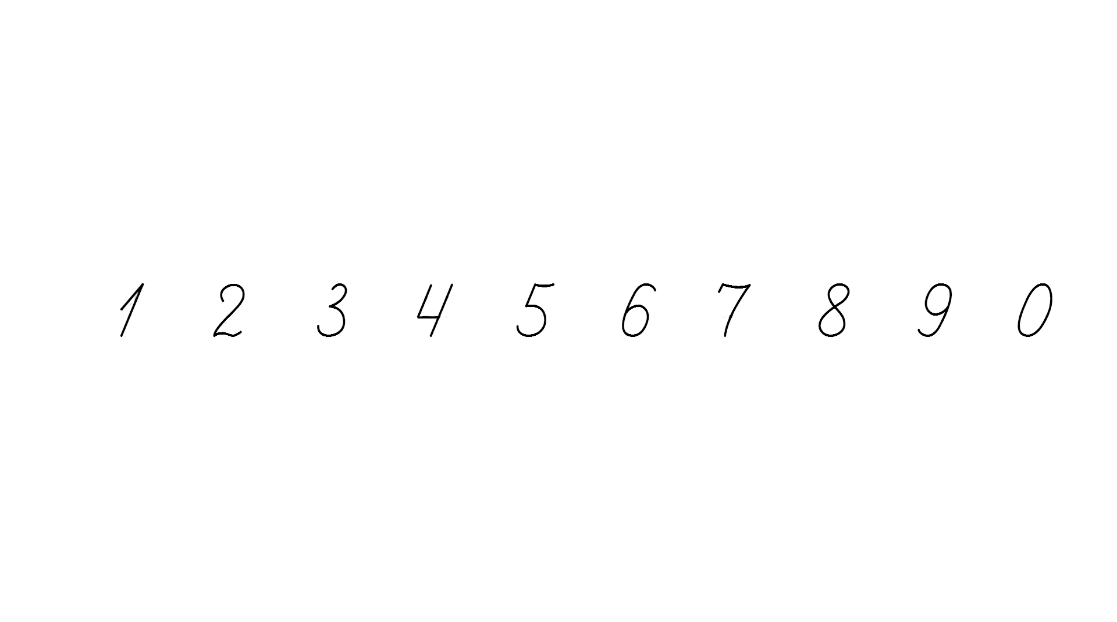 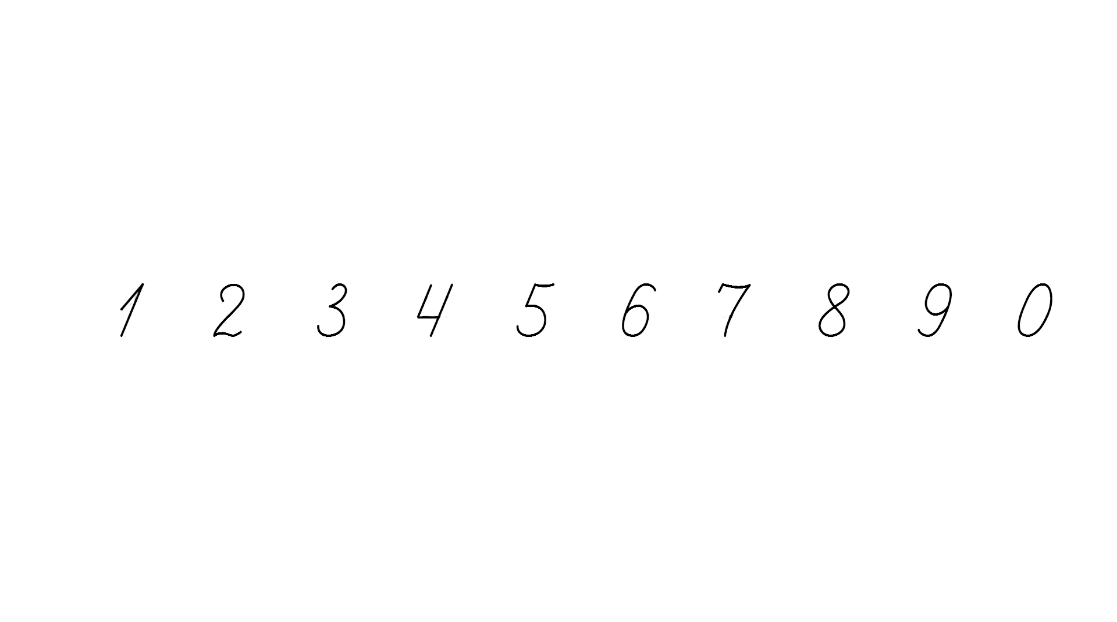 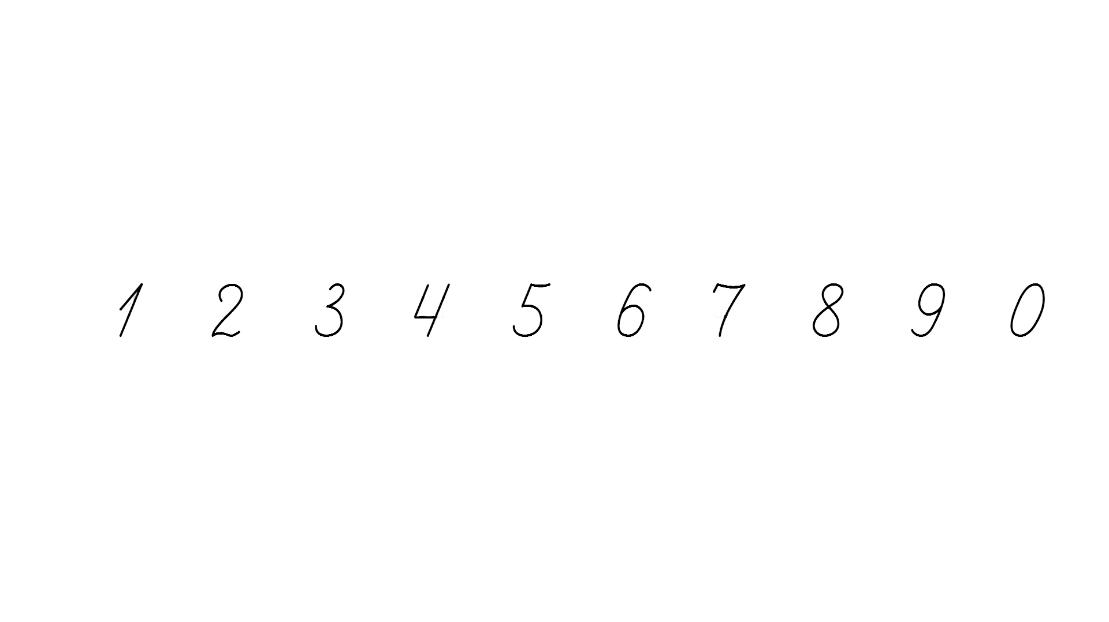 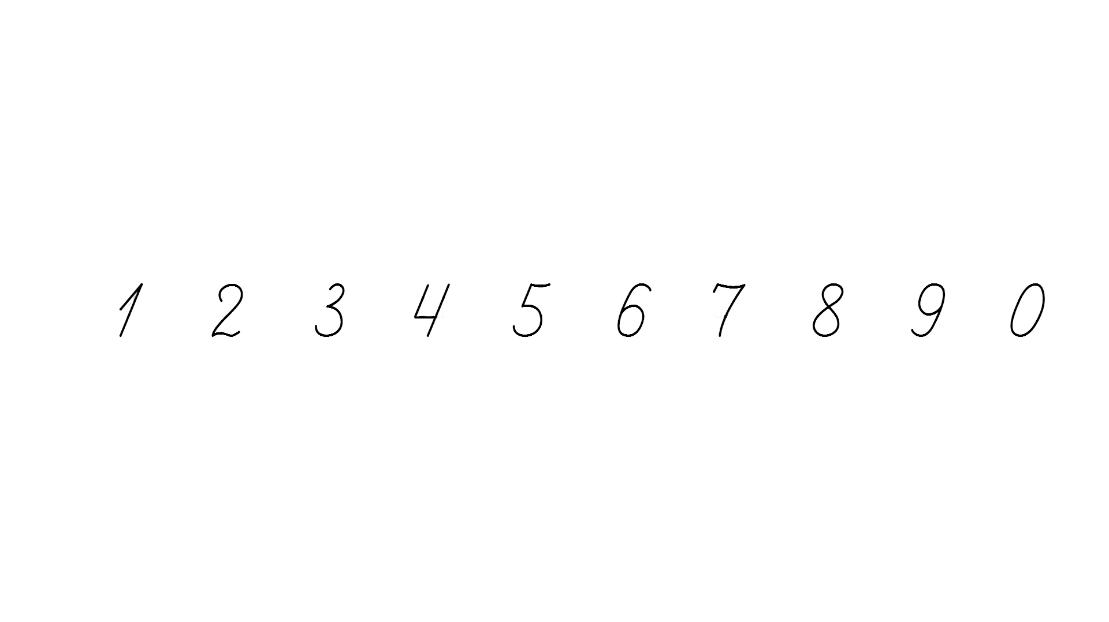 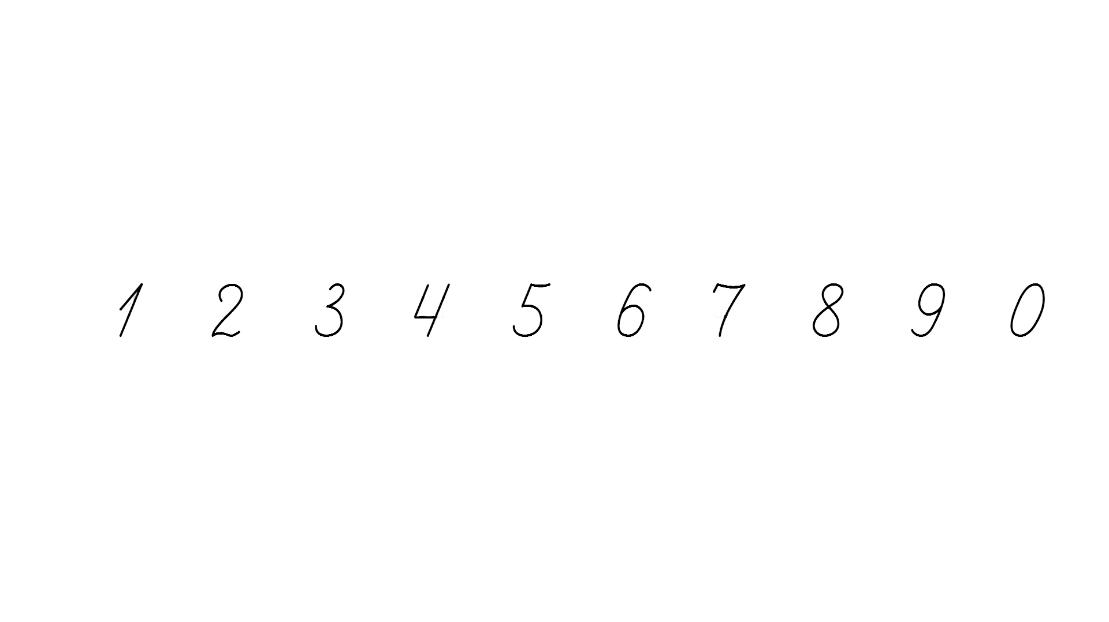 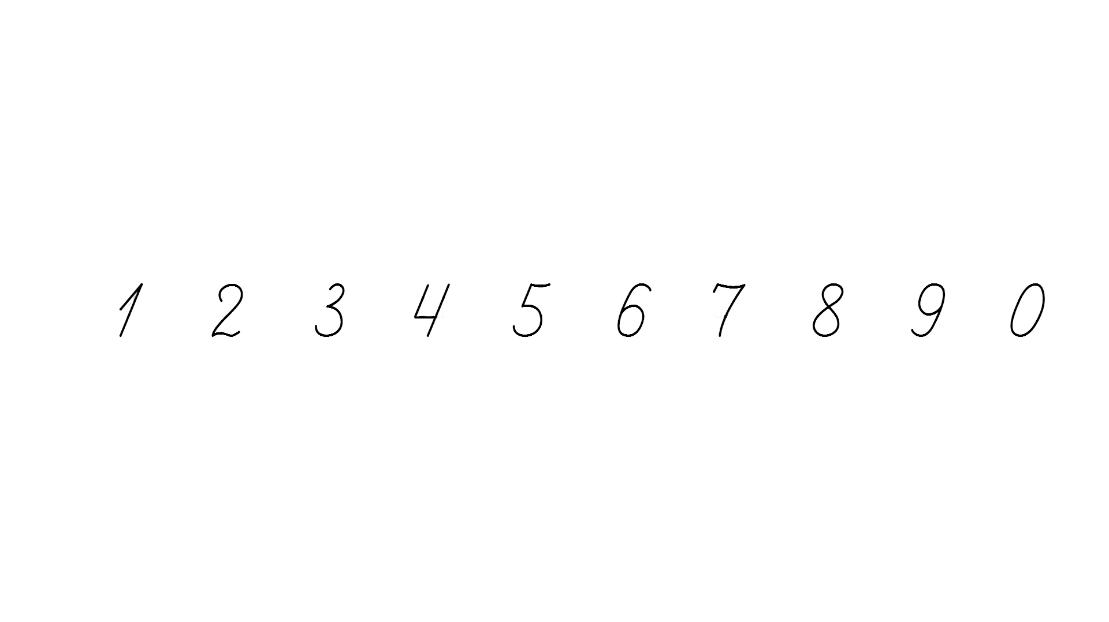 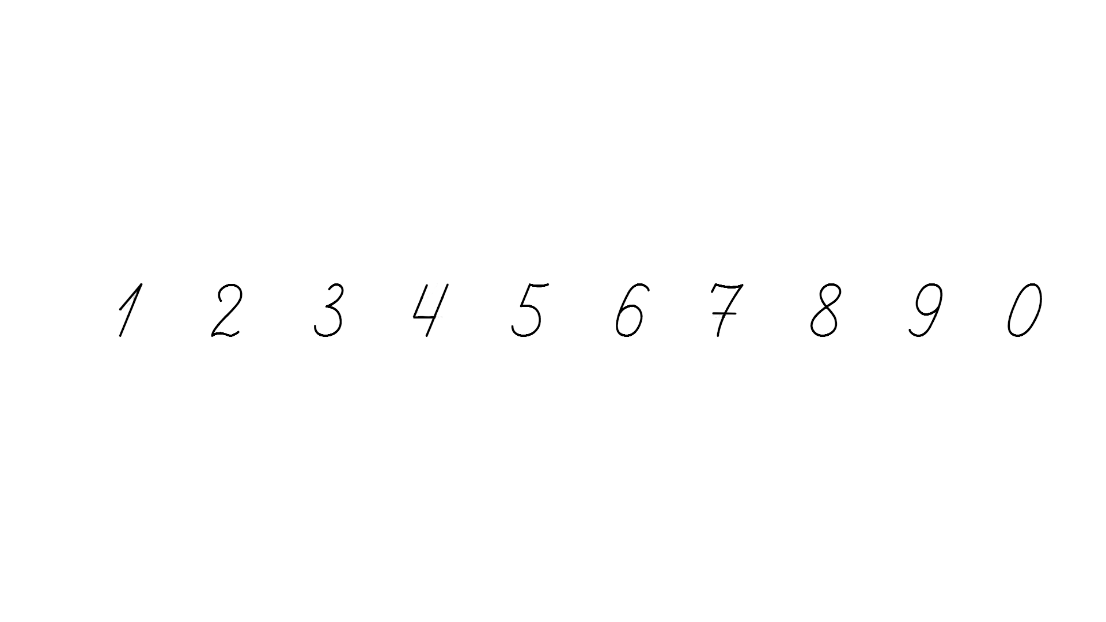 Обчисли
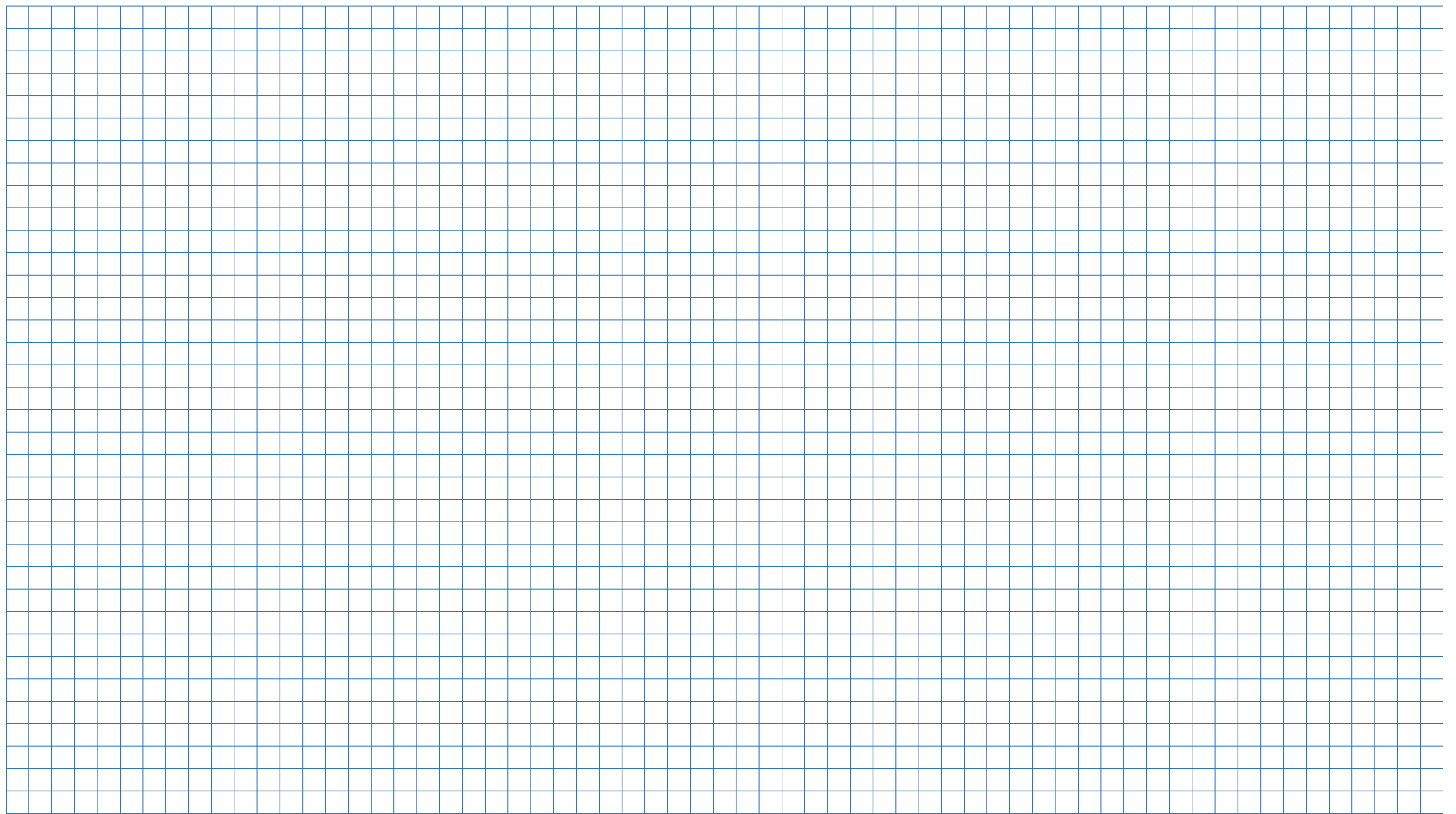 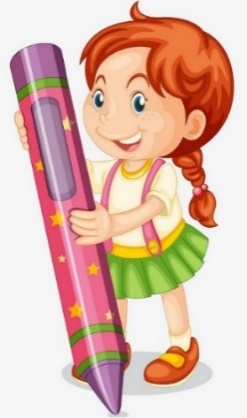 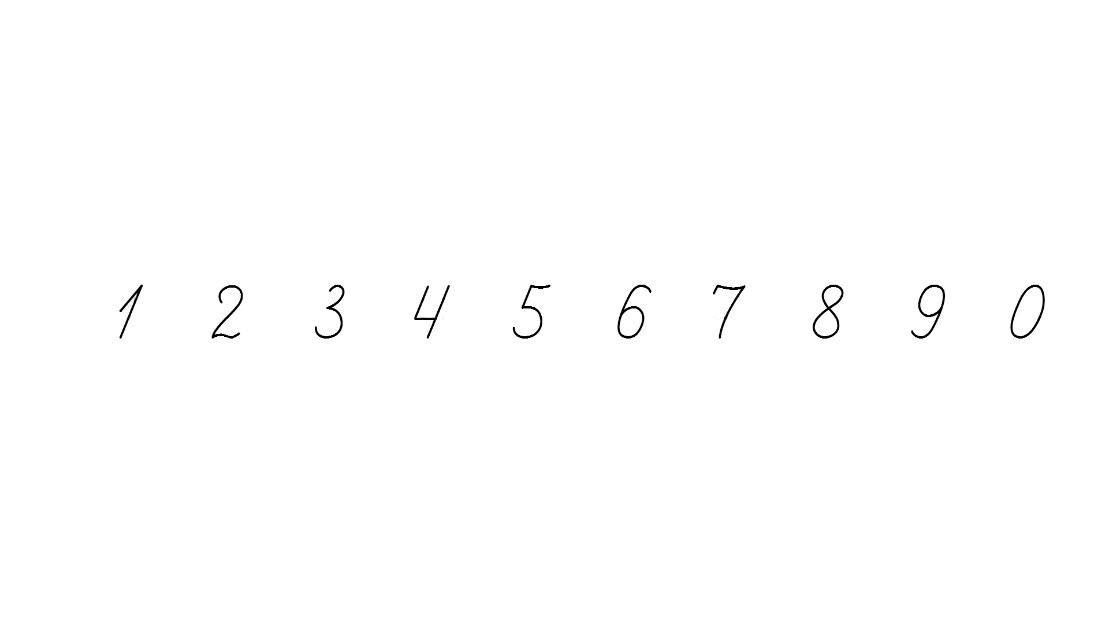 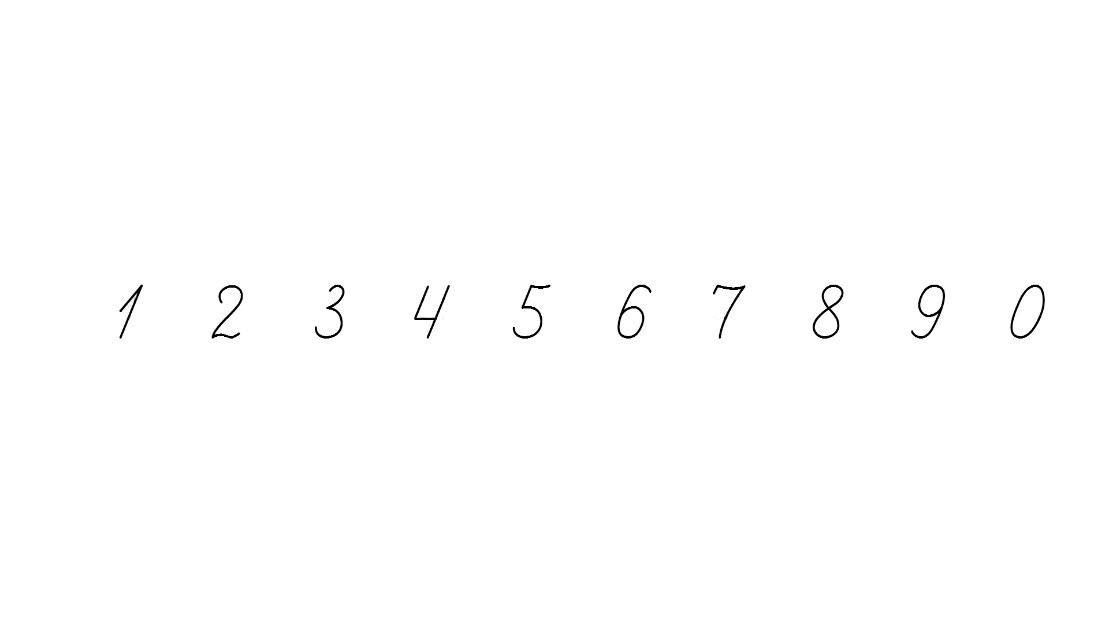 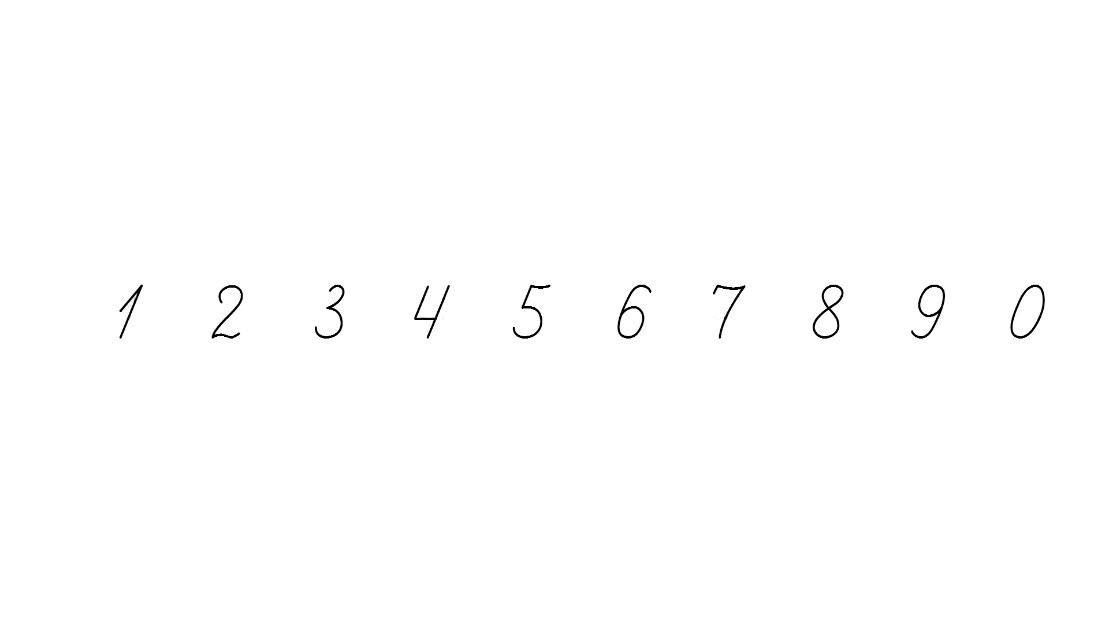 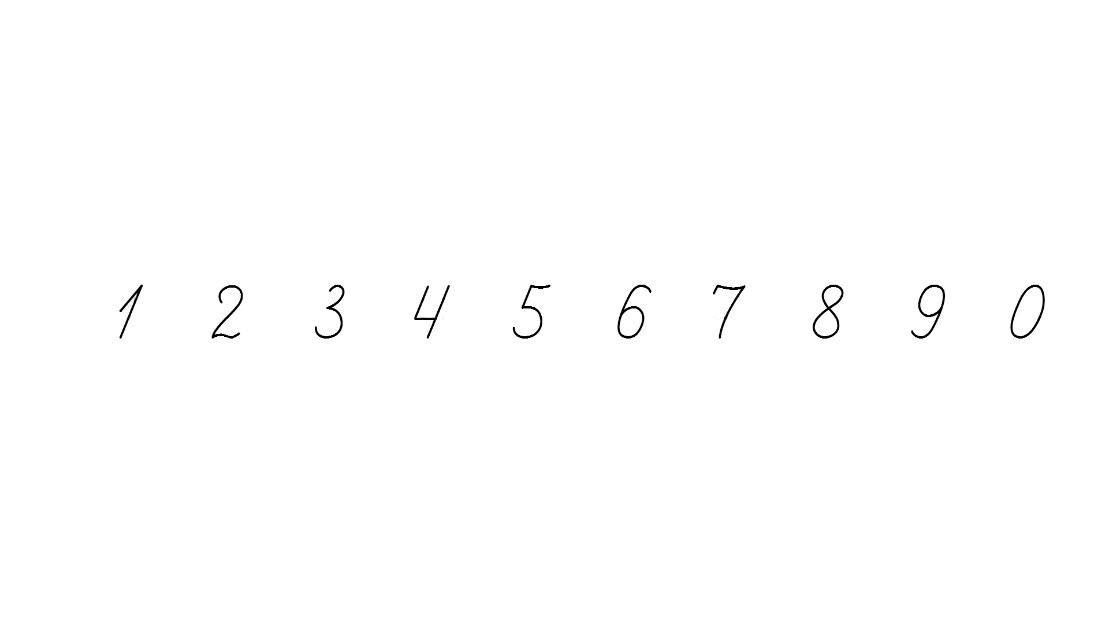 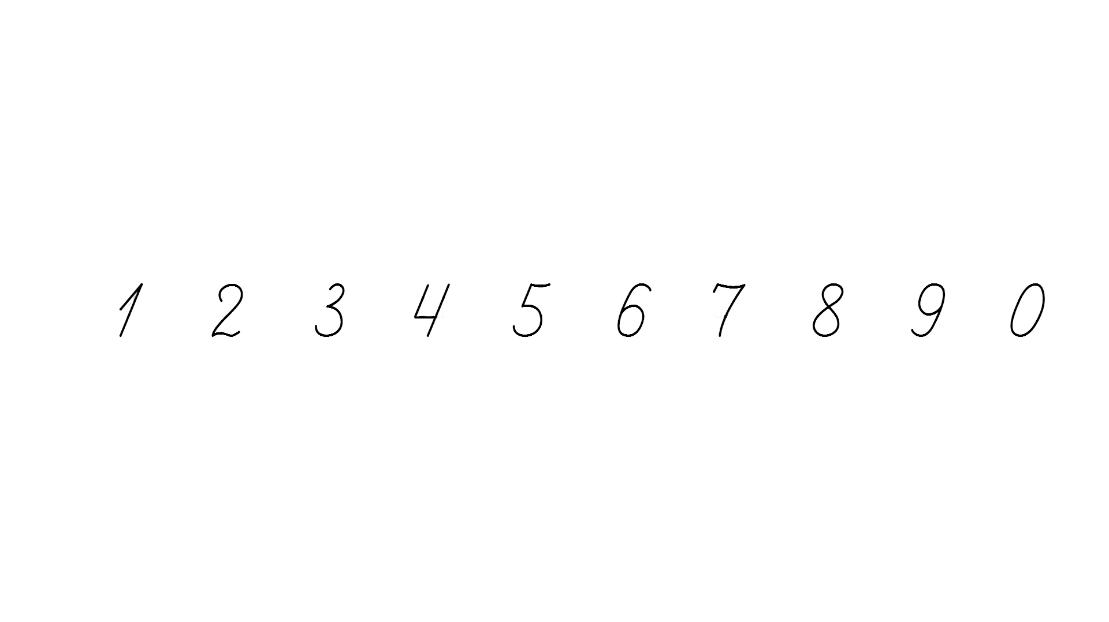 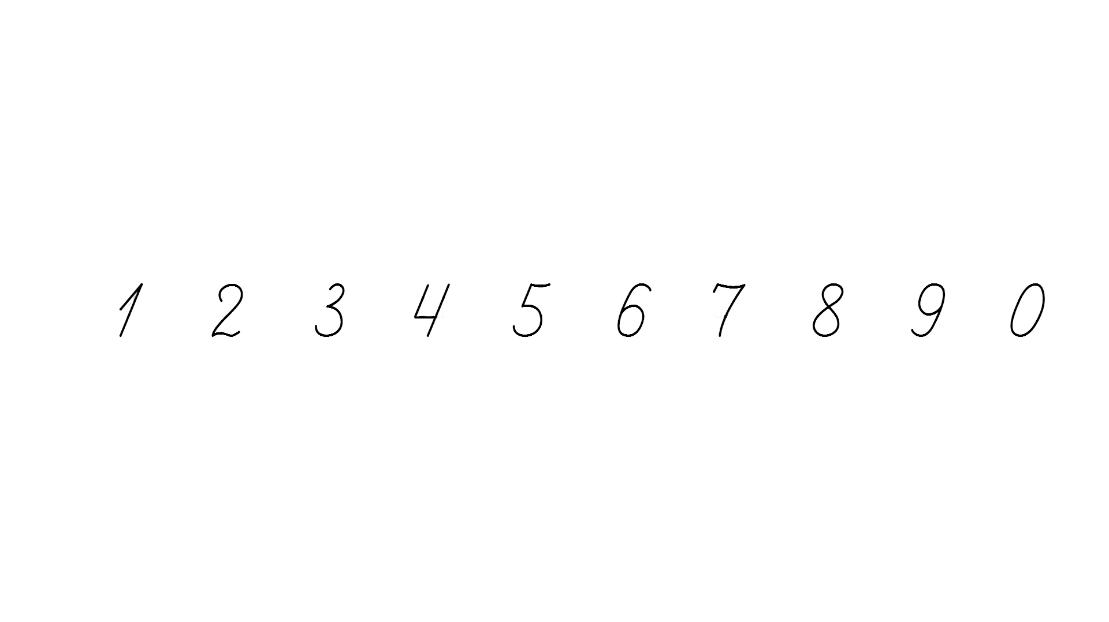 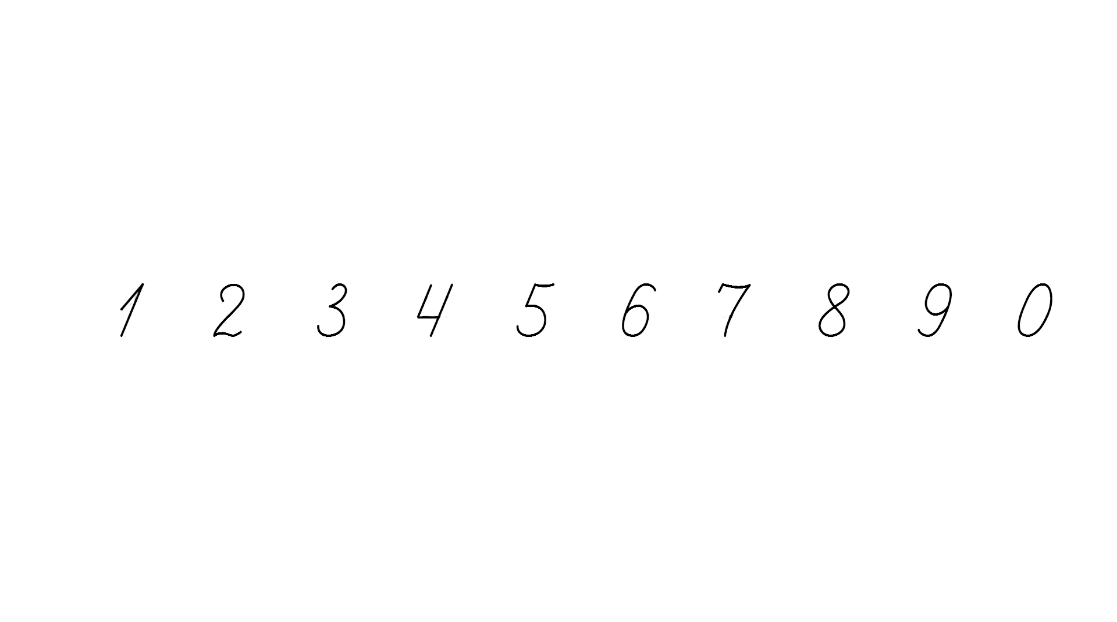 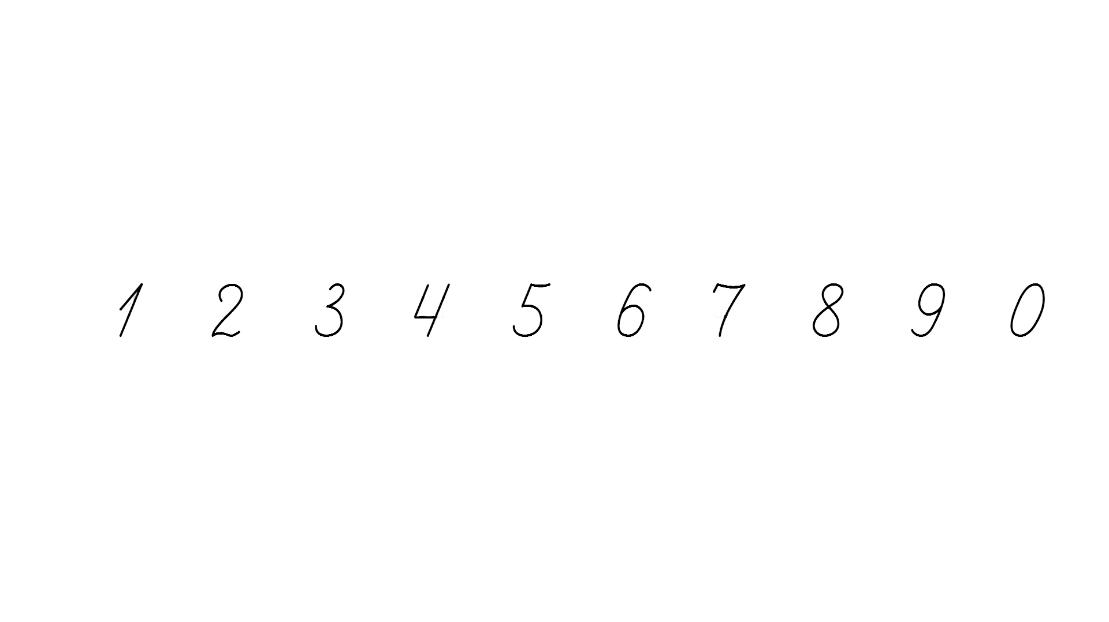 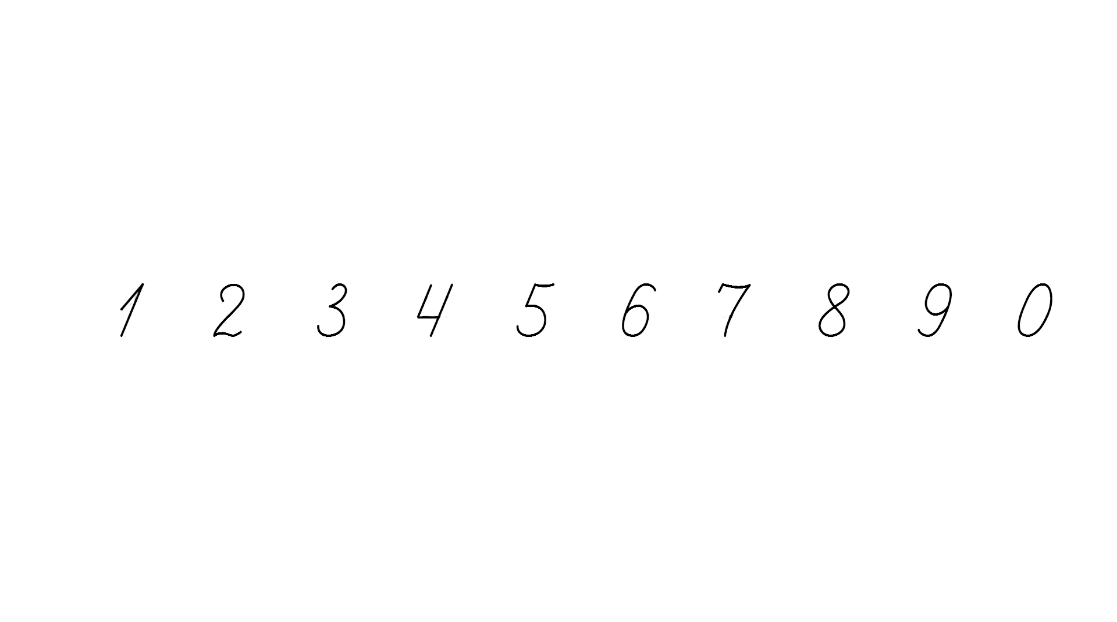 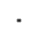 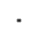 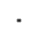 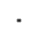 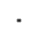 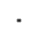 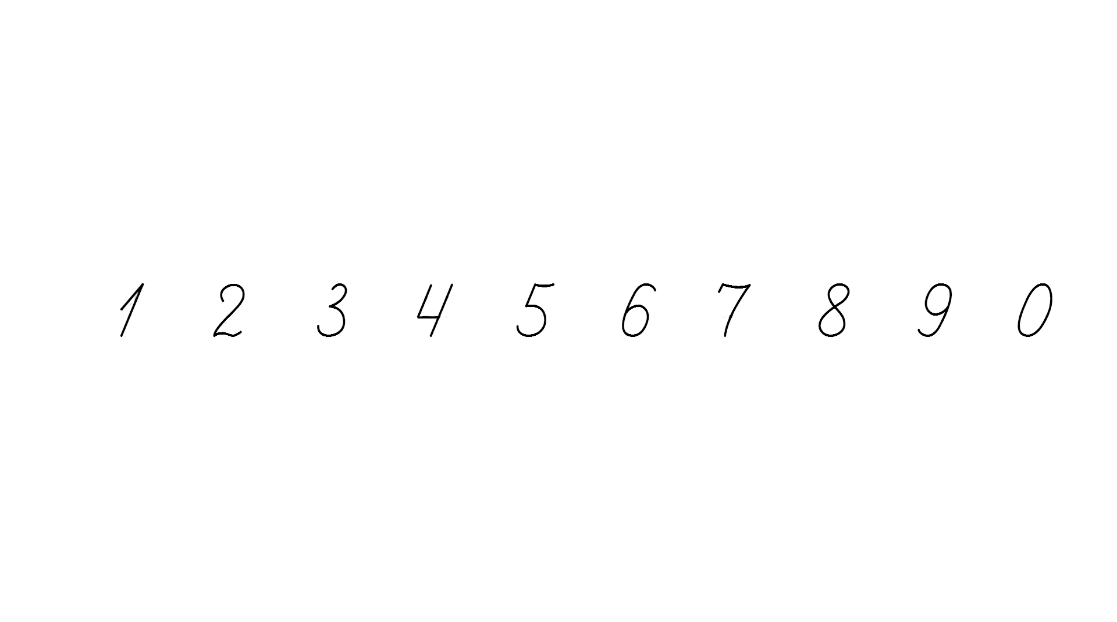 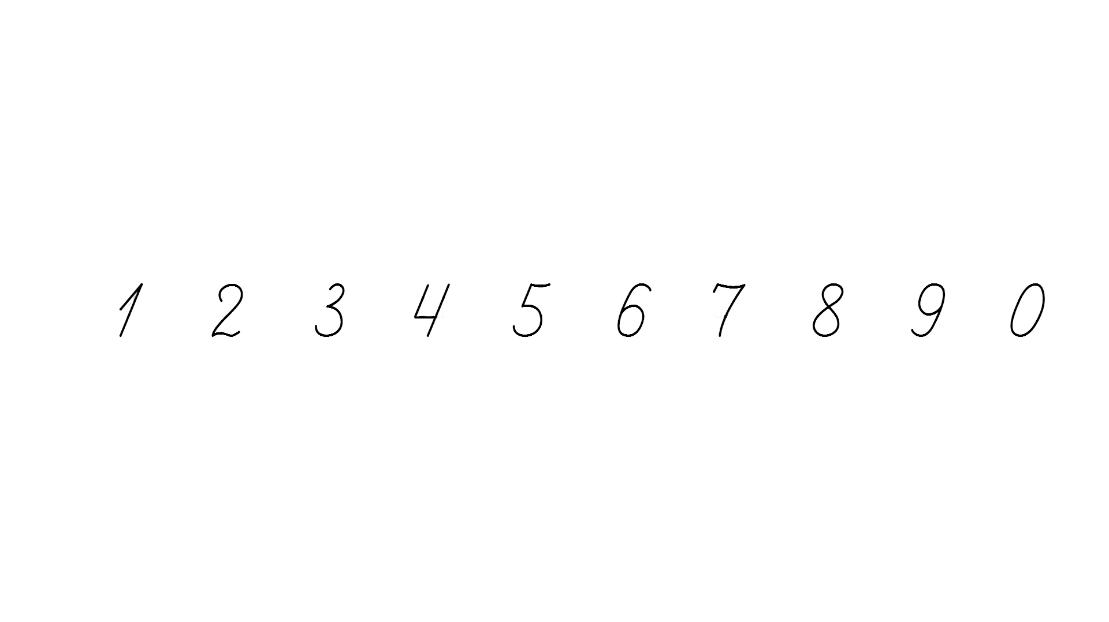 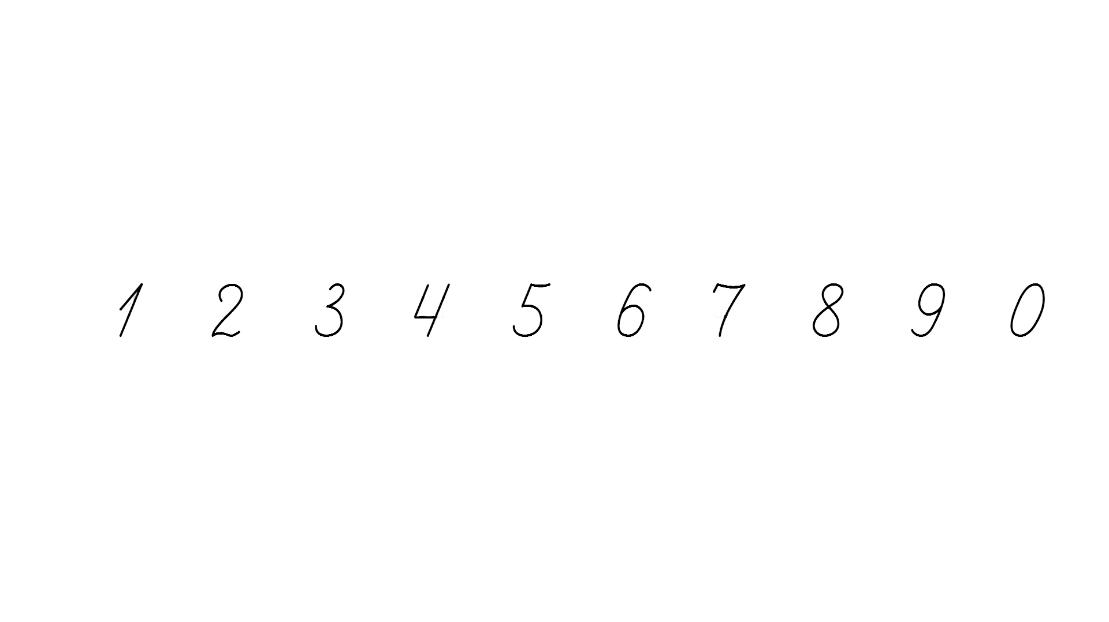 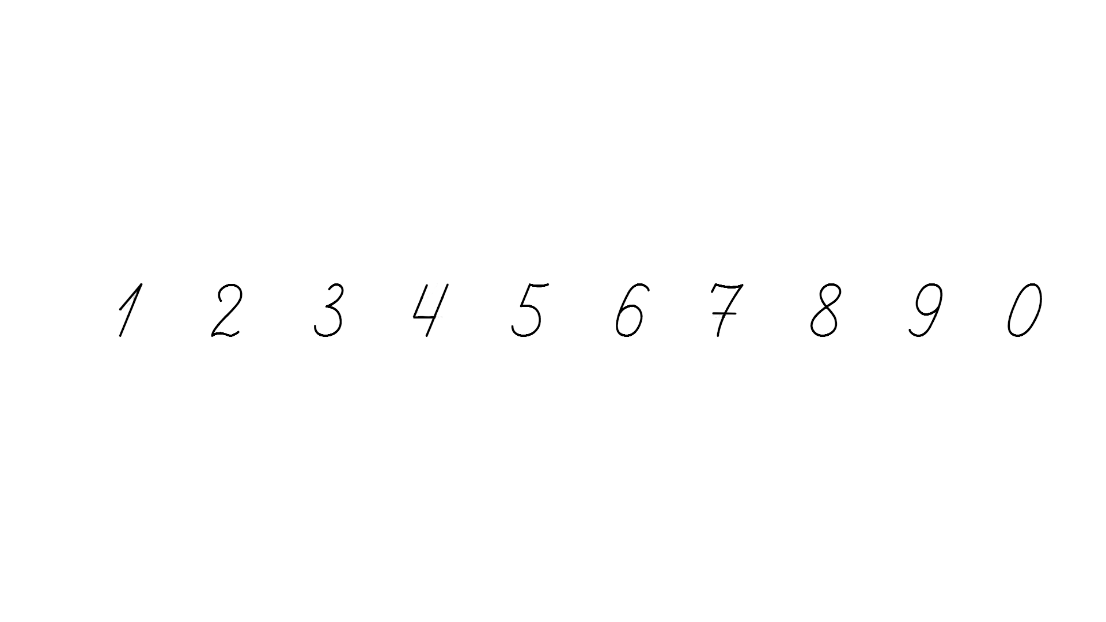 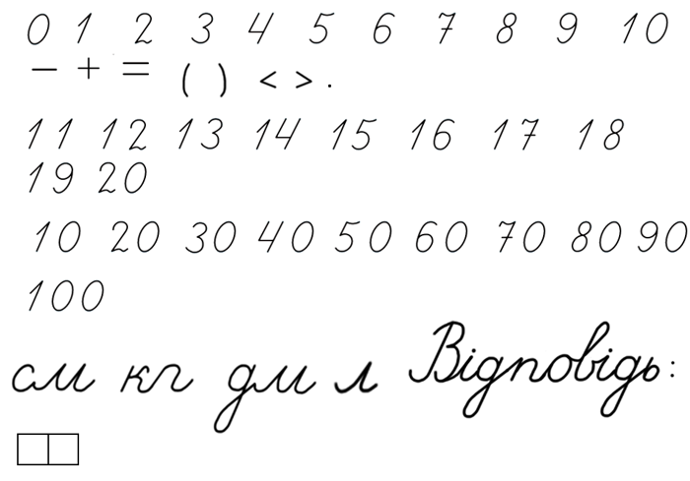 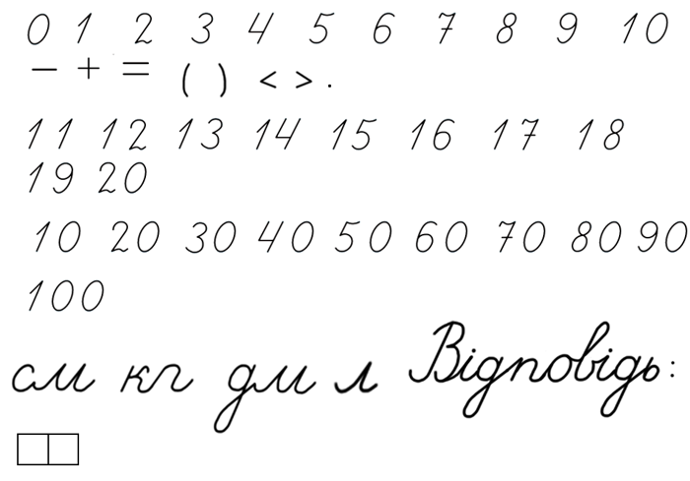 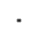 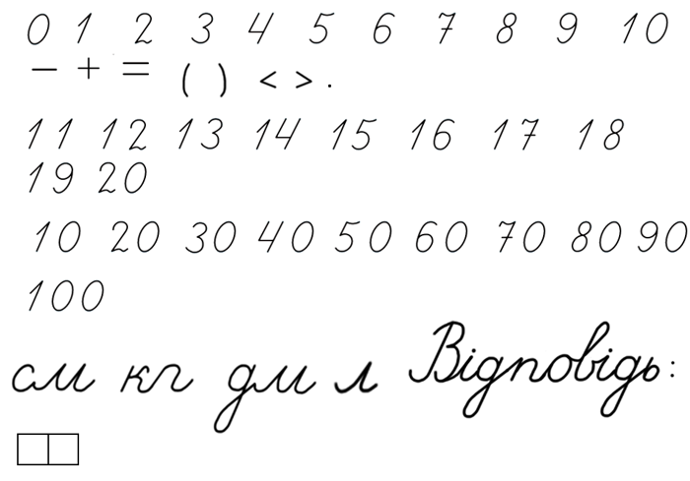 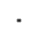 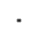 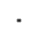 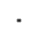 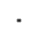 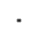 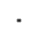 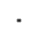 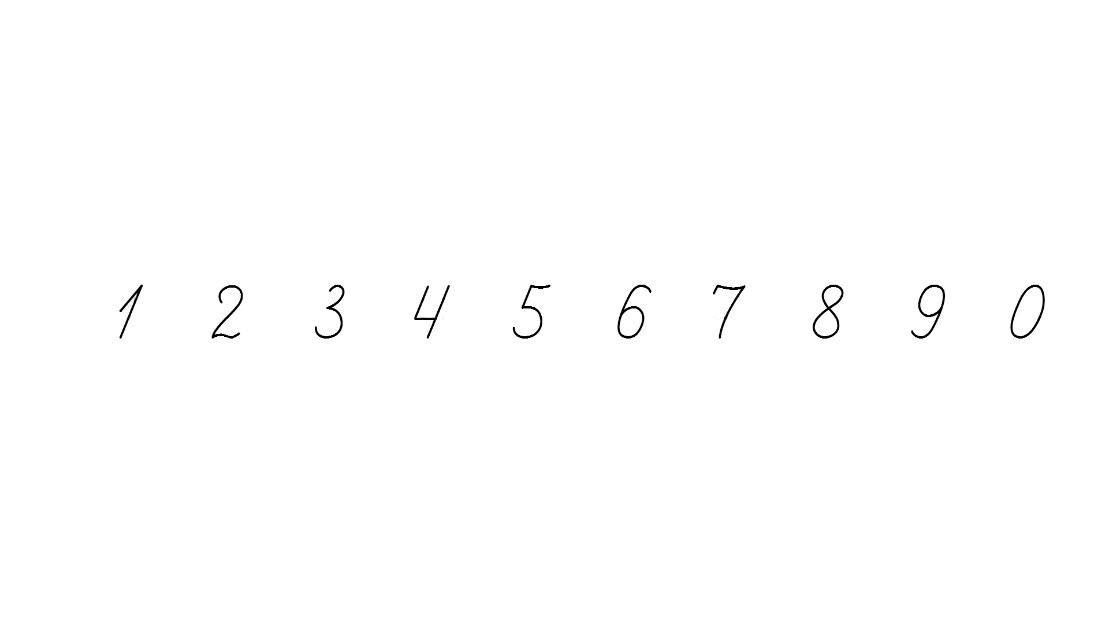 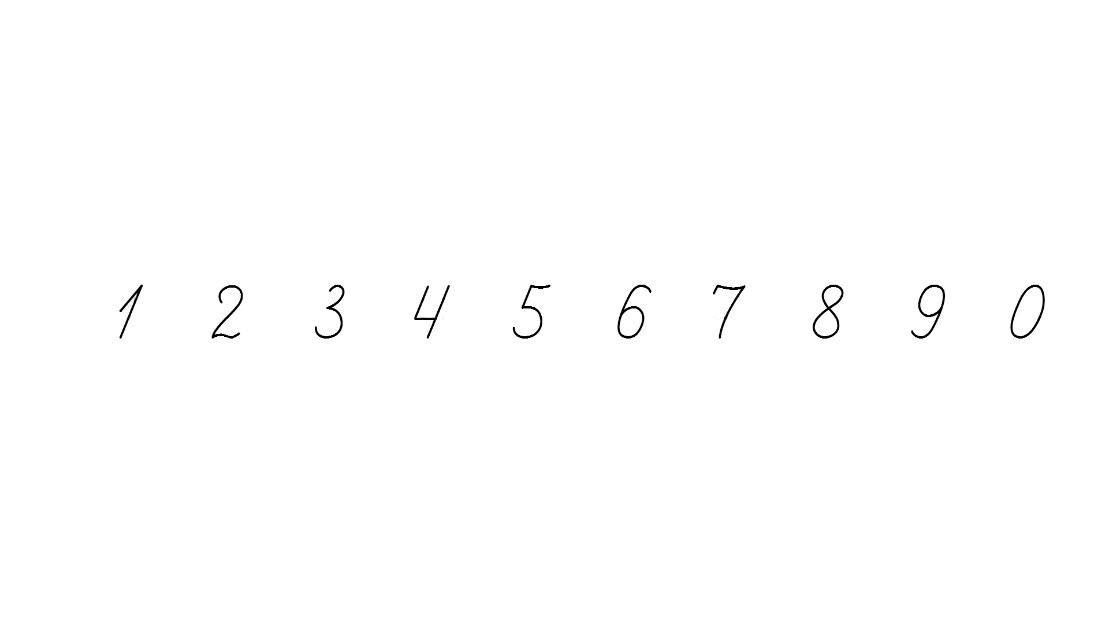 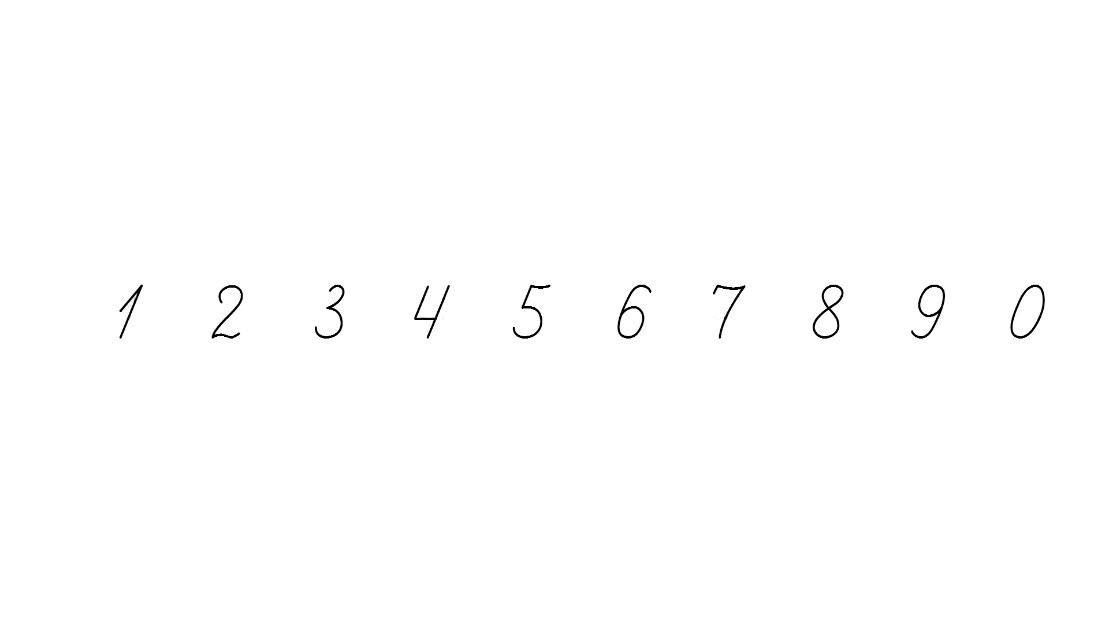 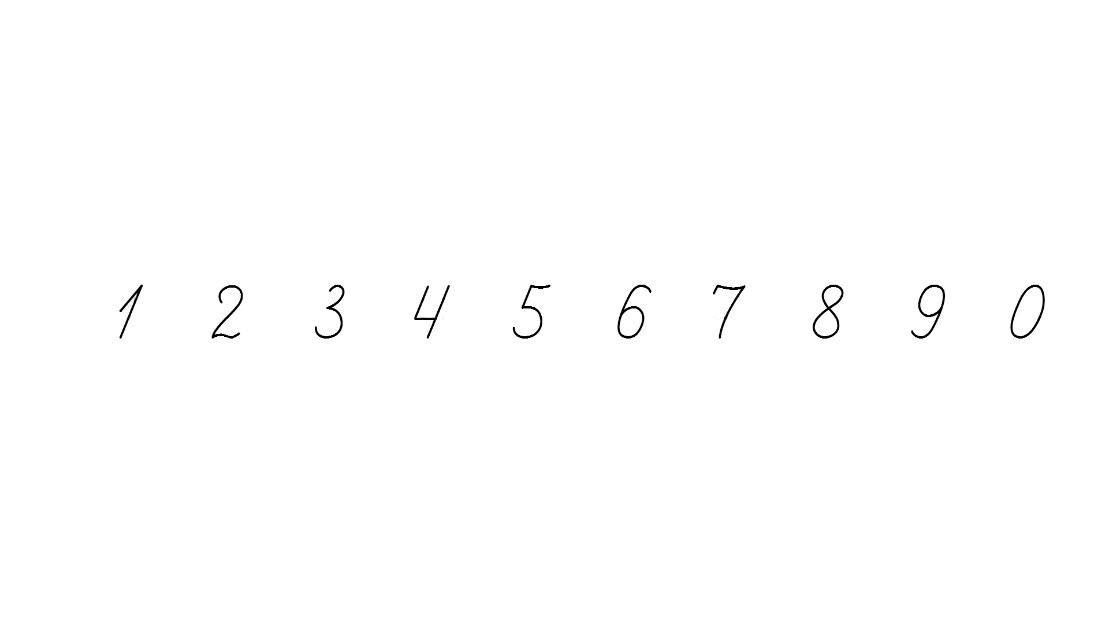 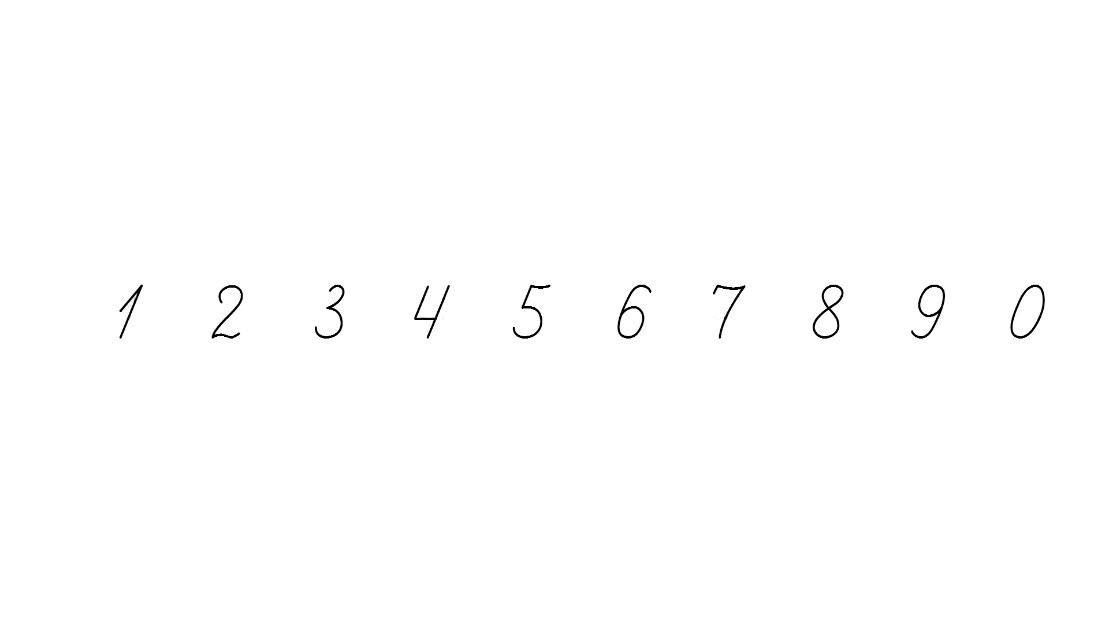 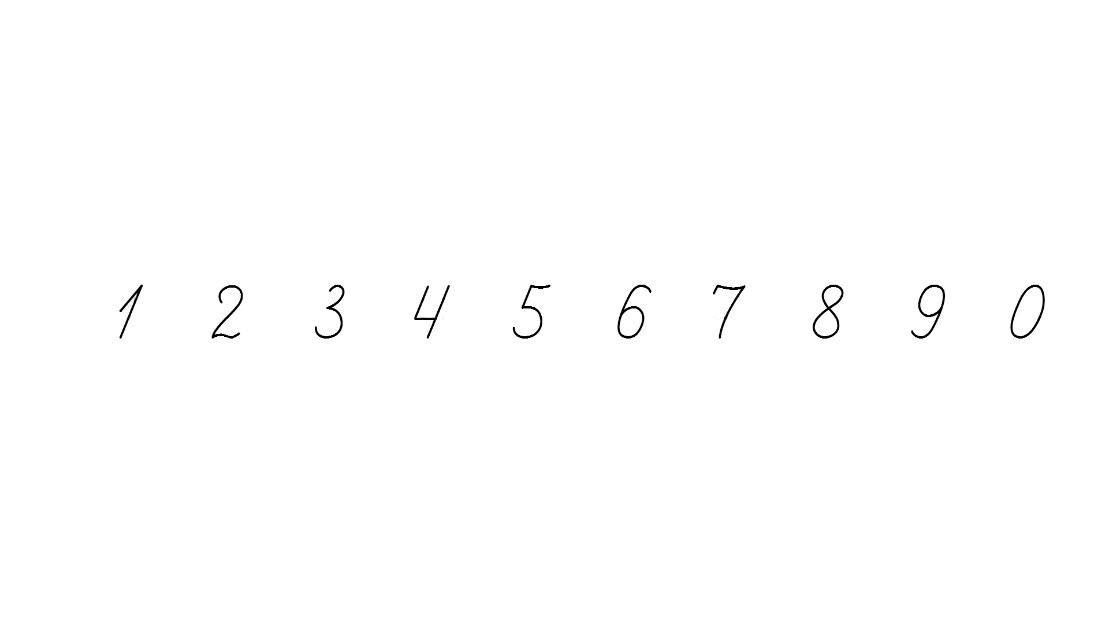 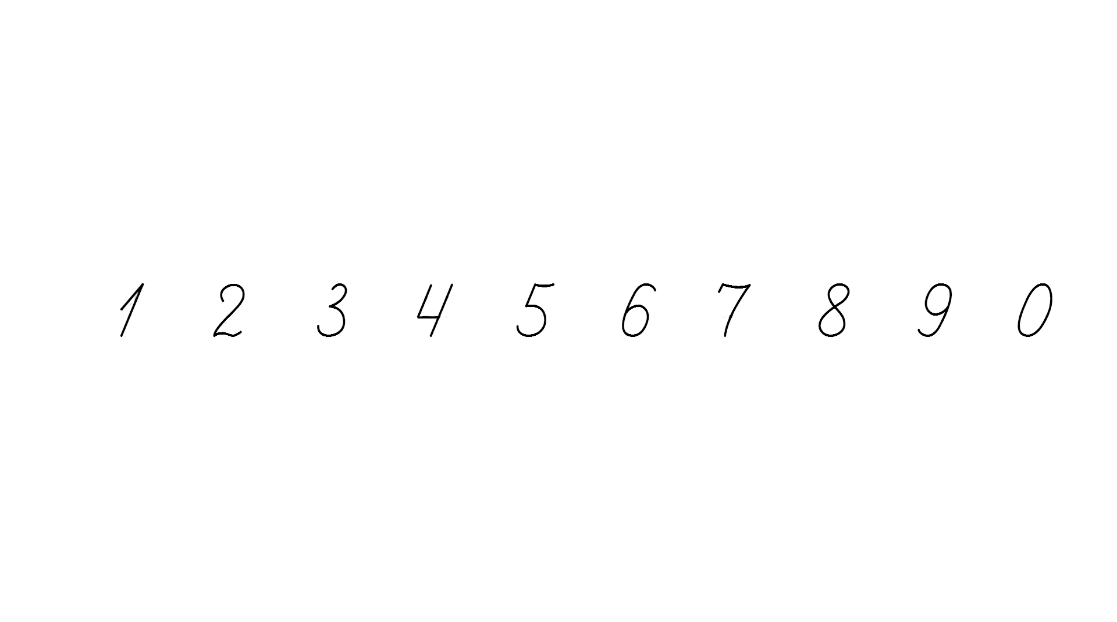 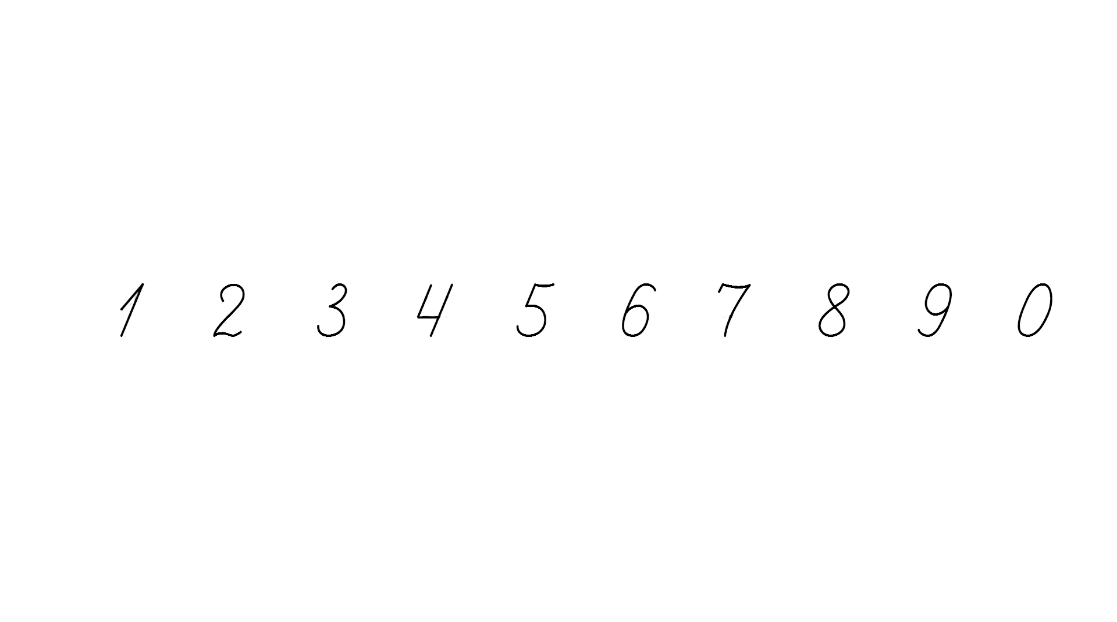 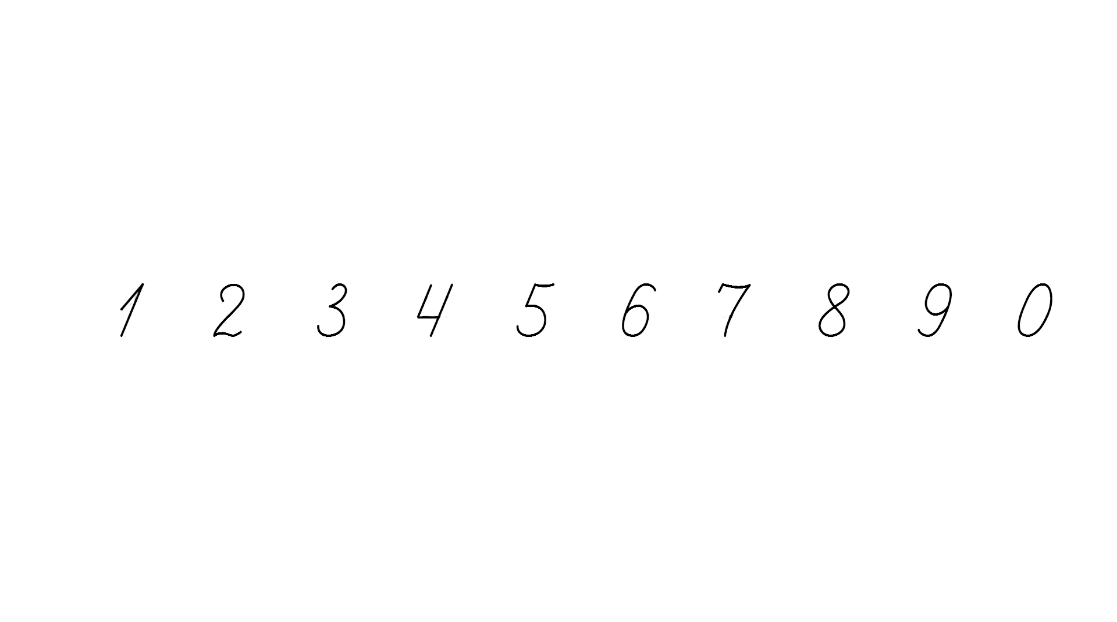 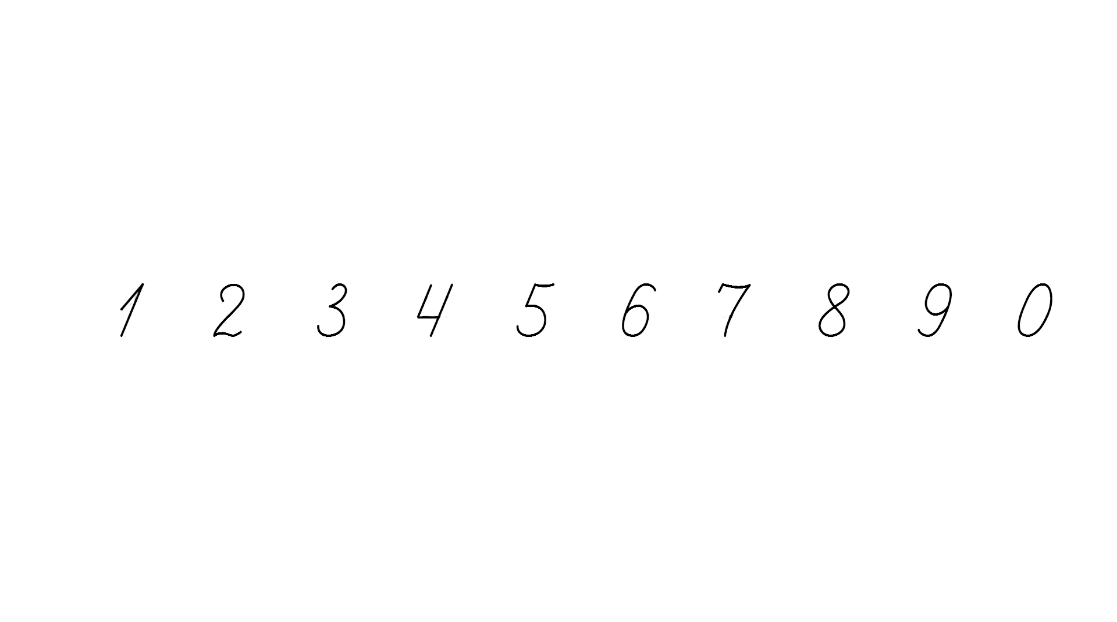 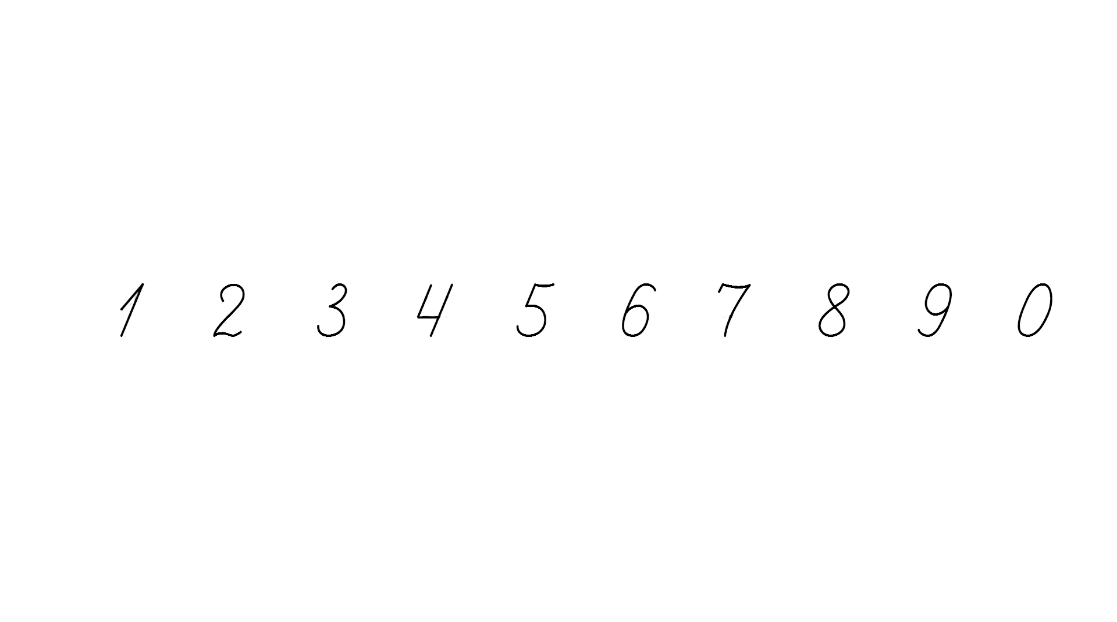 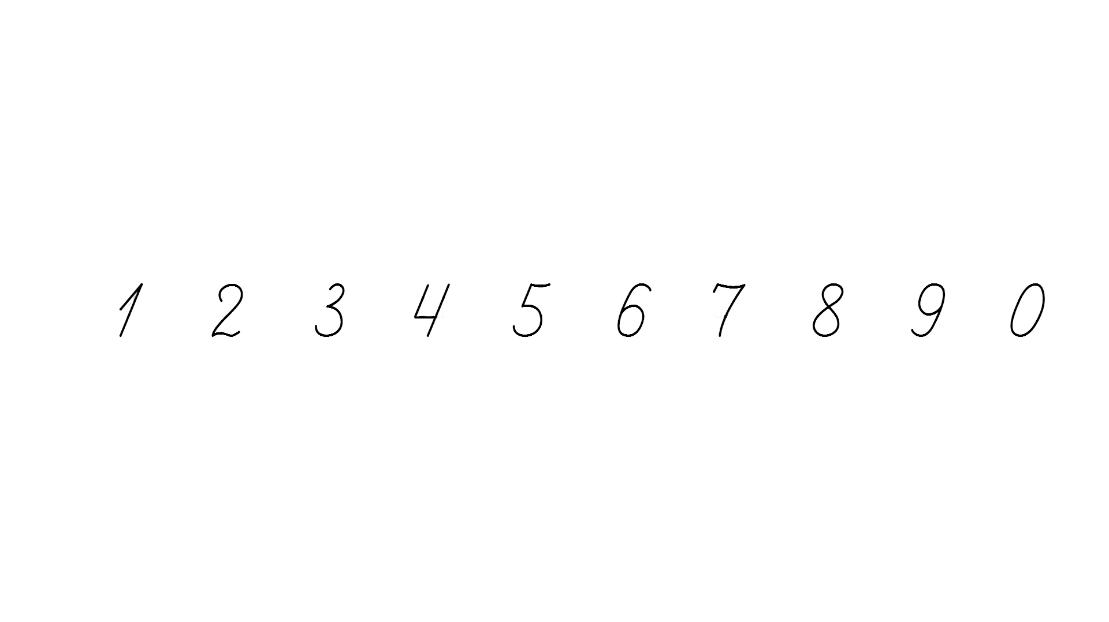 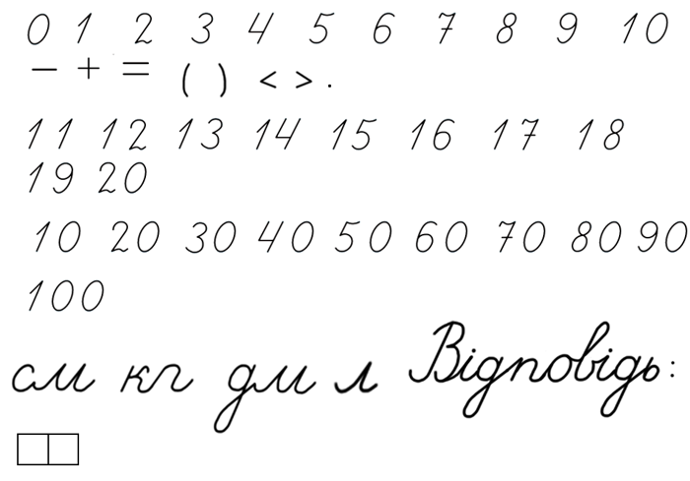 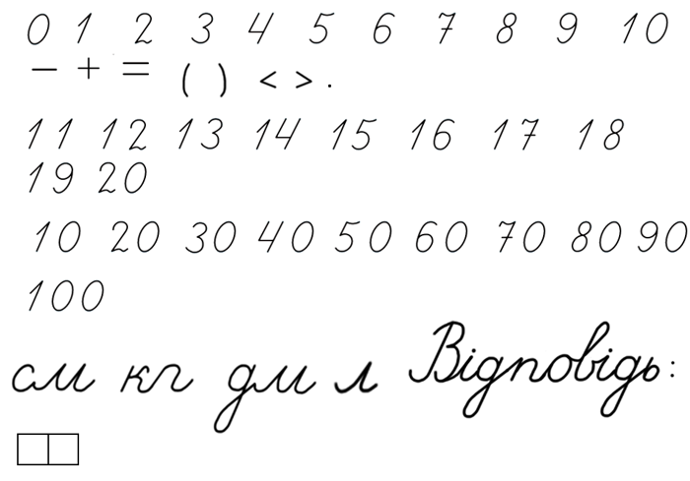 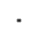 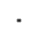 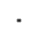 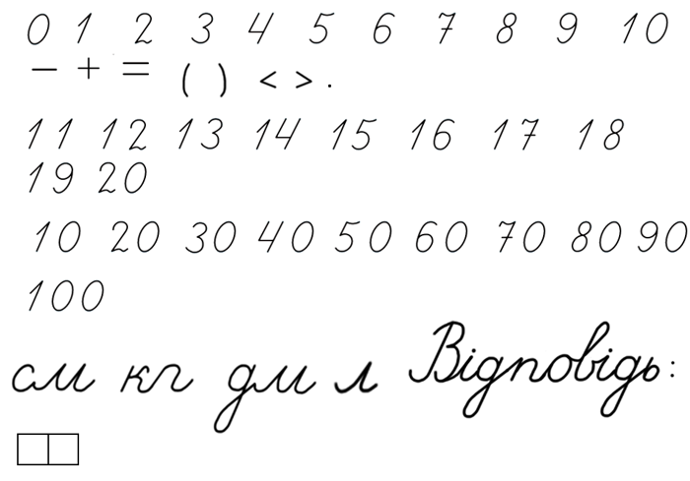 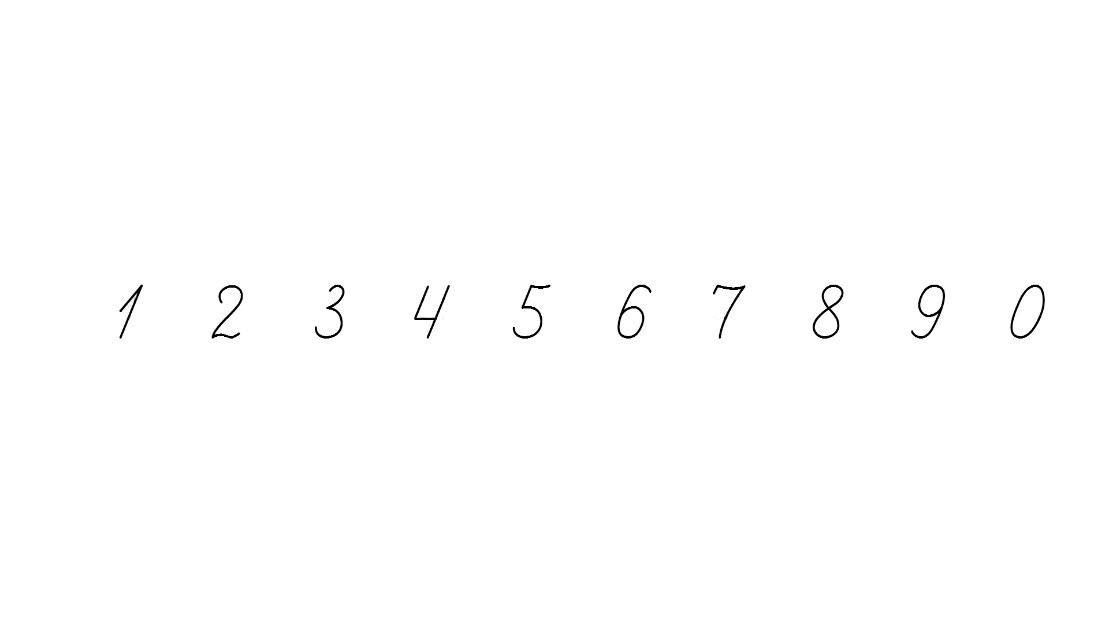 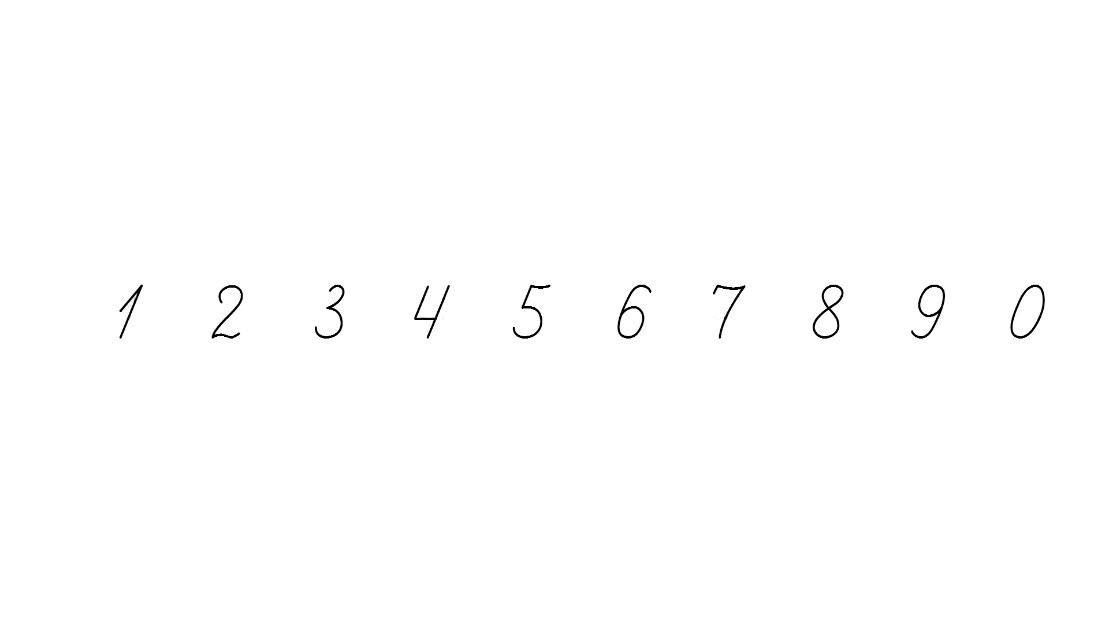 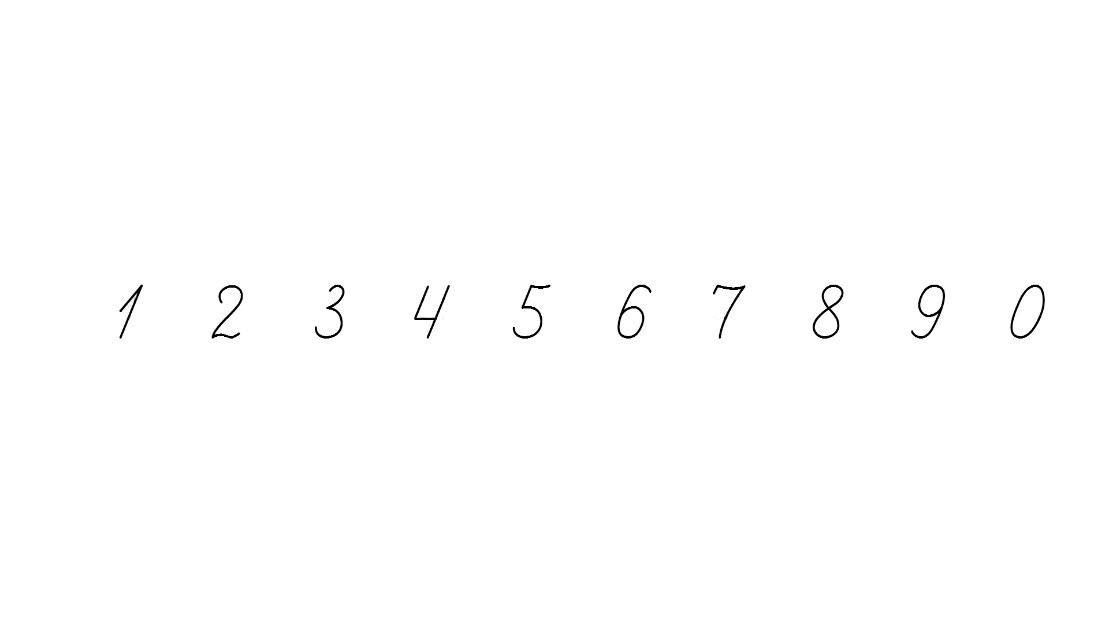 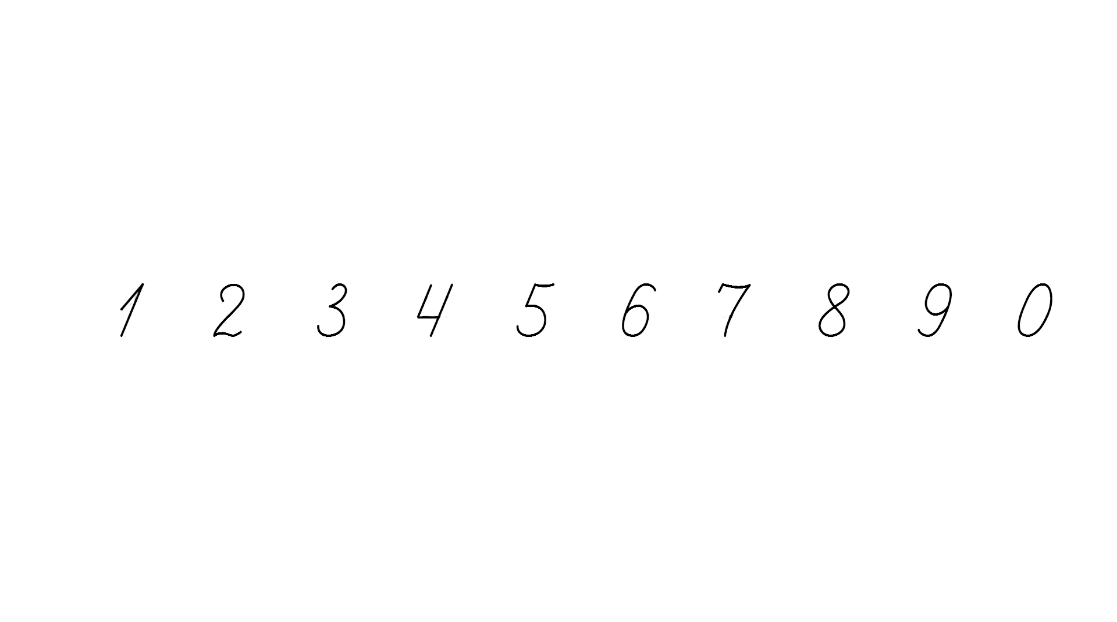 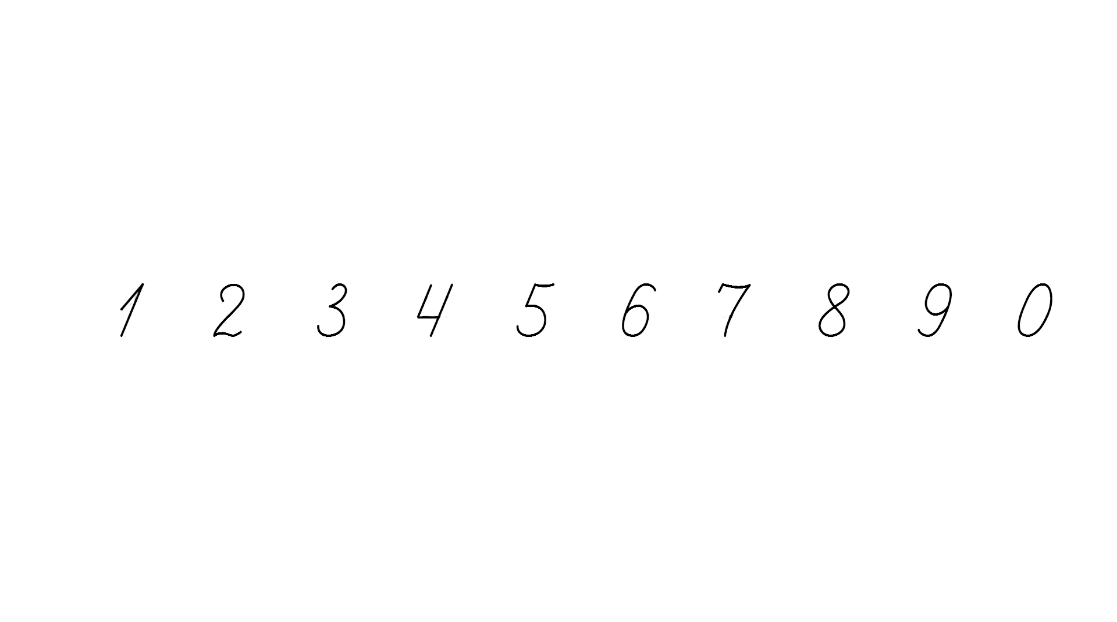 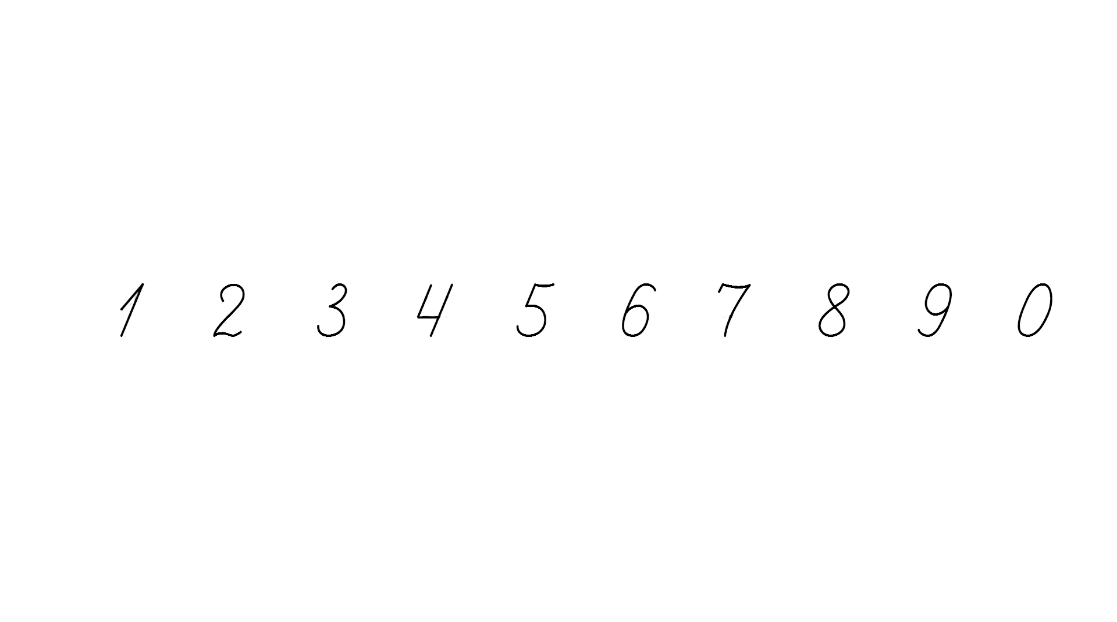 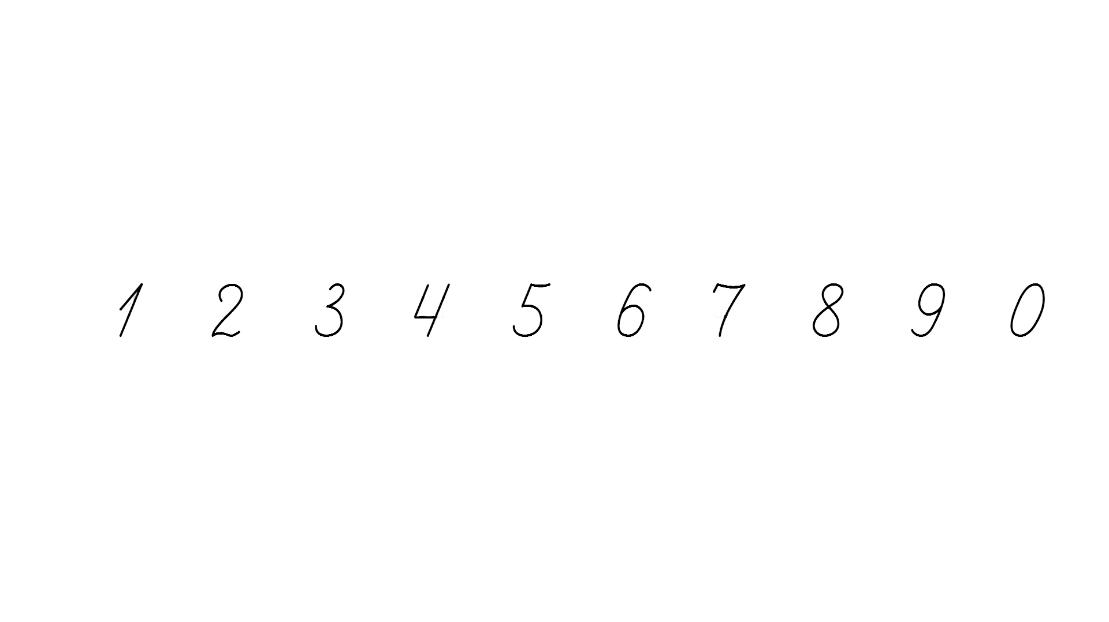 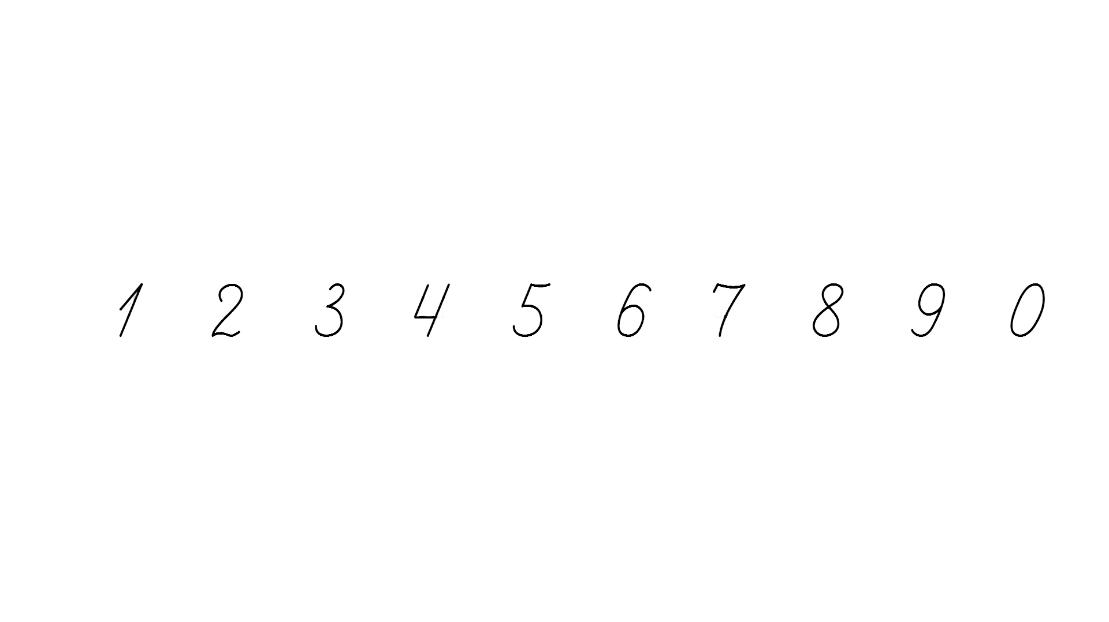 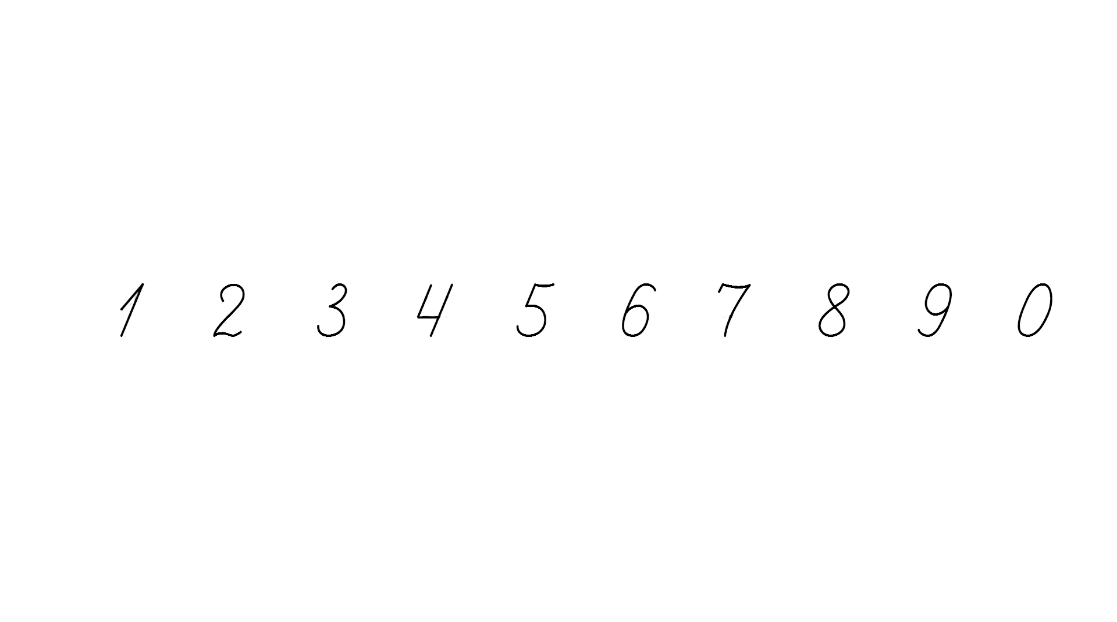 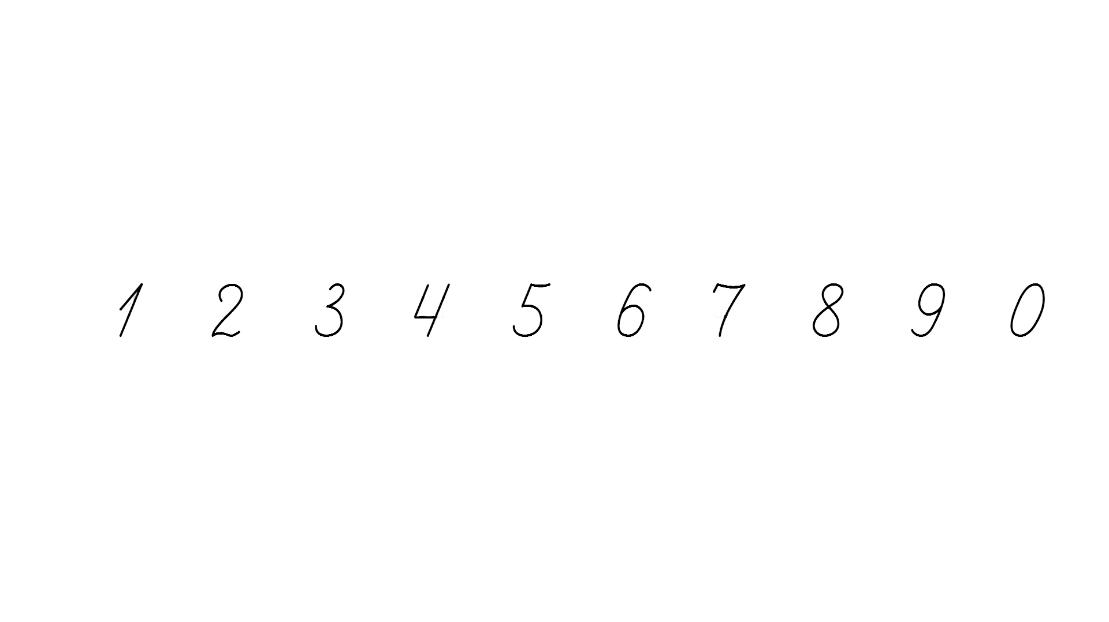 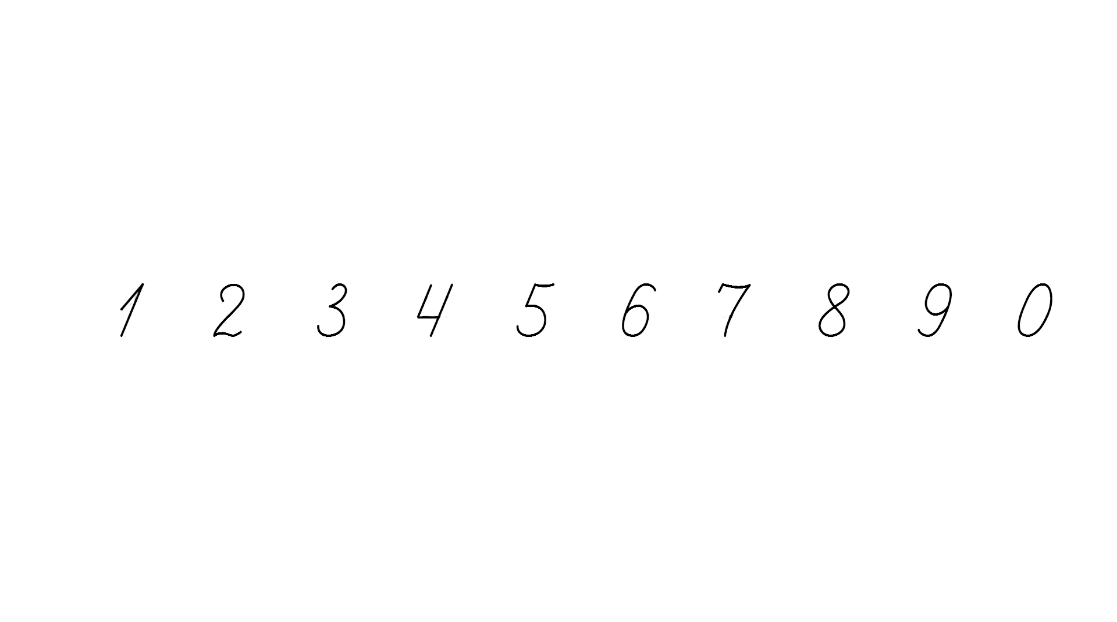 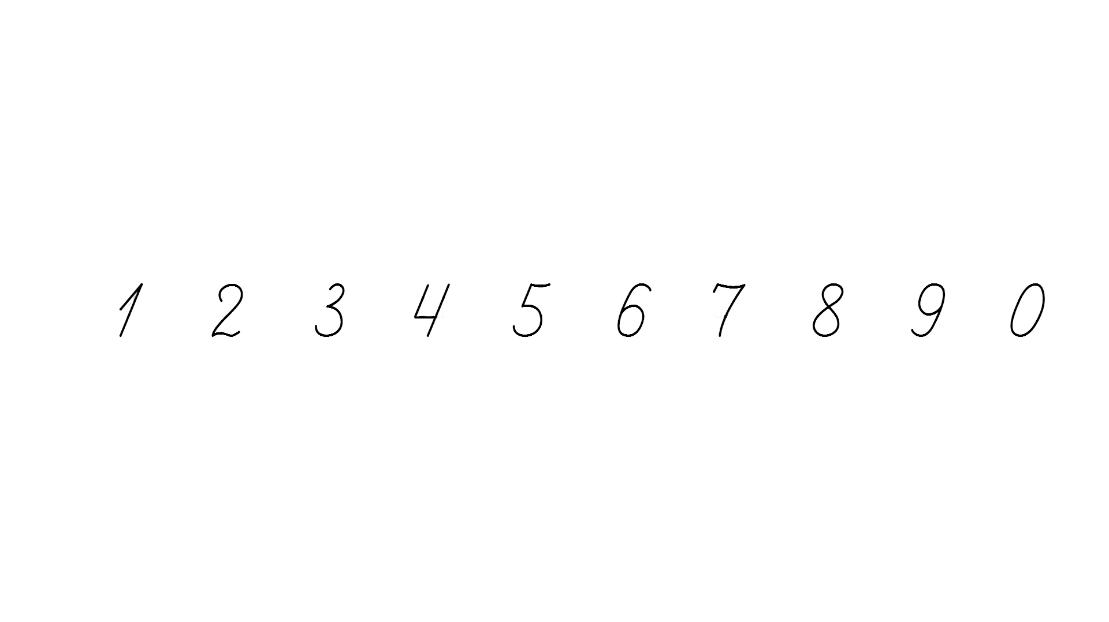 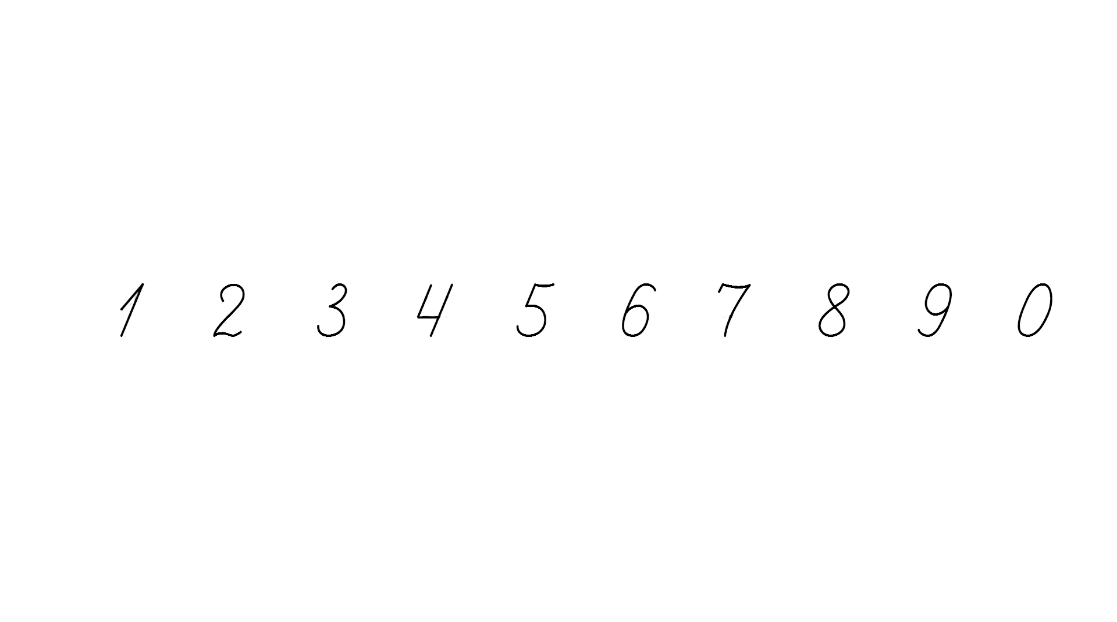 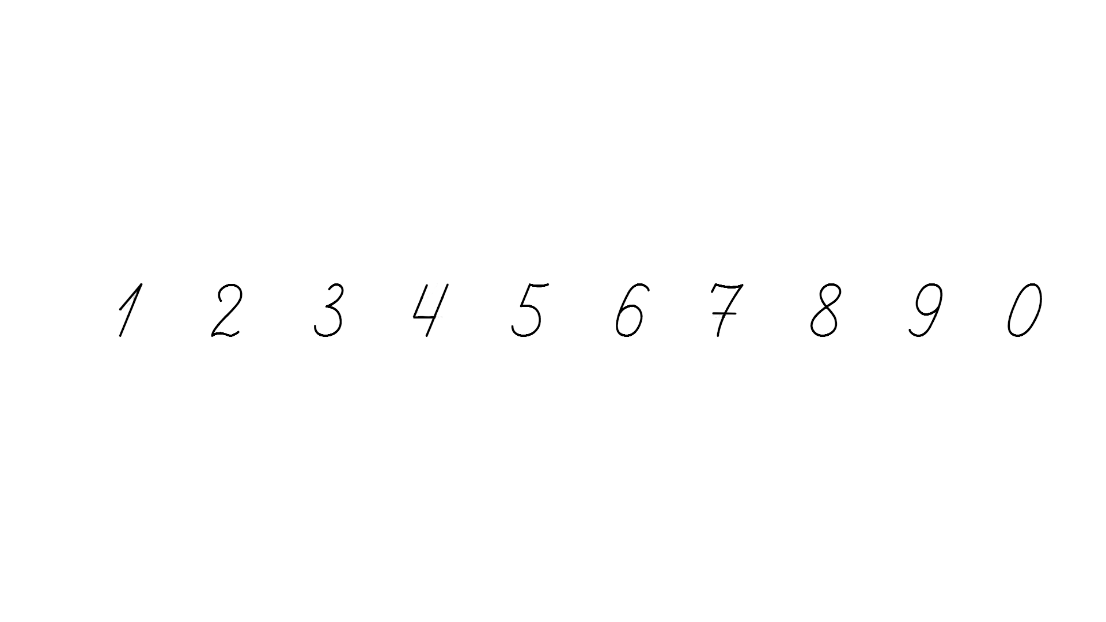 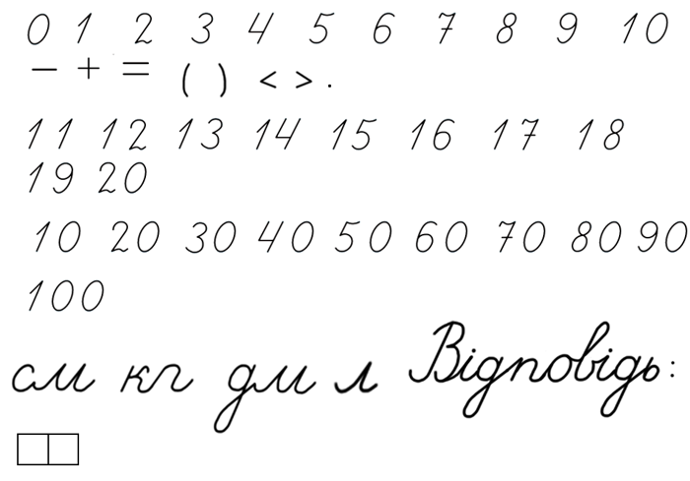 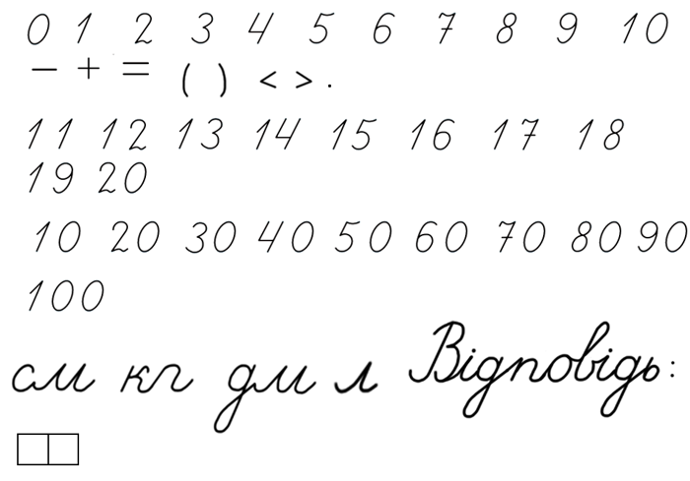 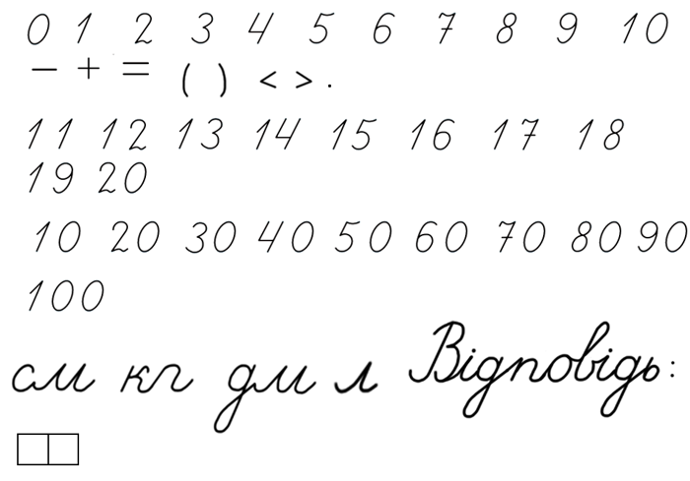 Підручник. 
Сторінка
156
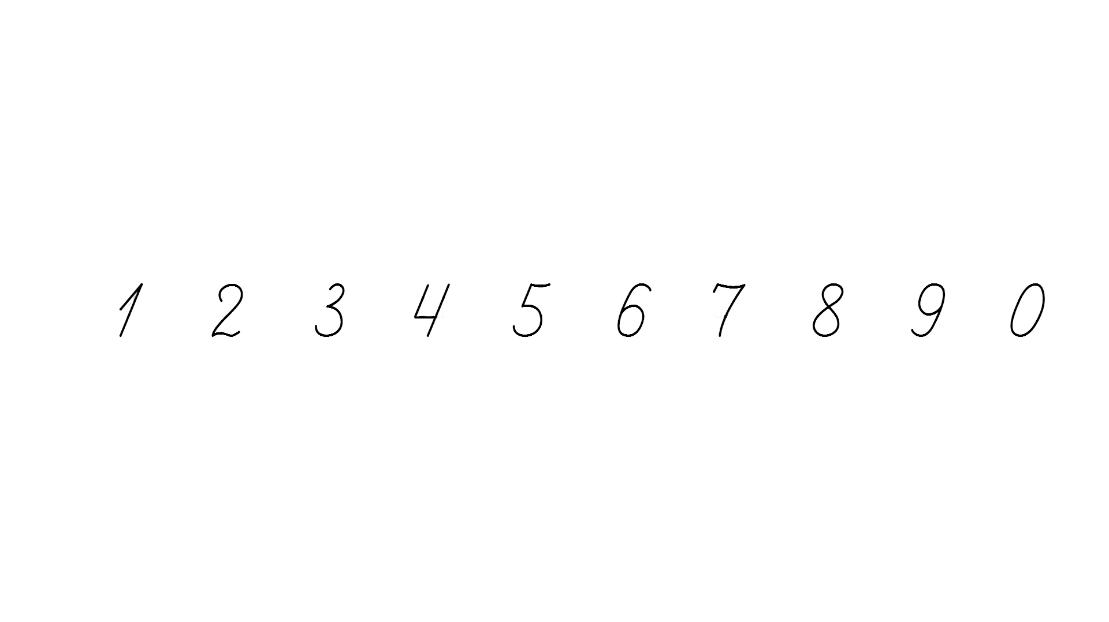 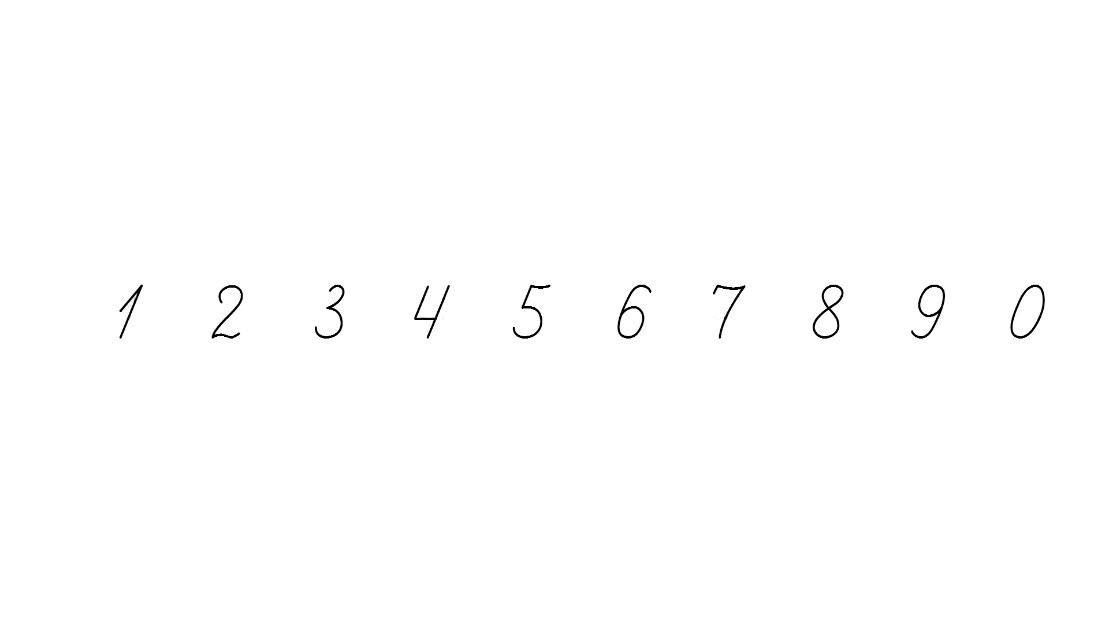 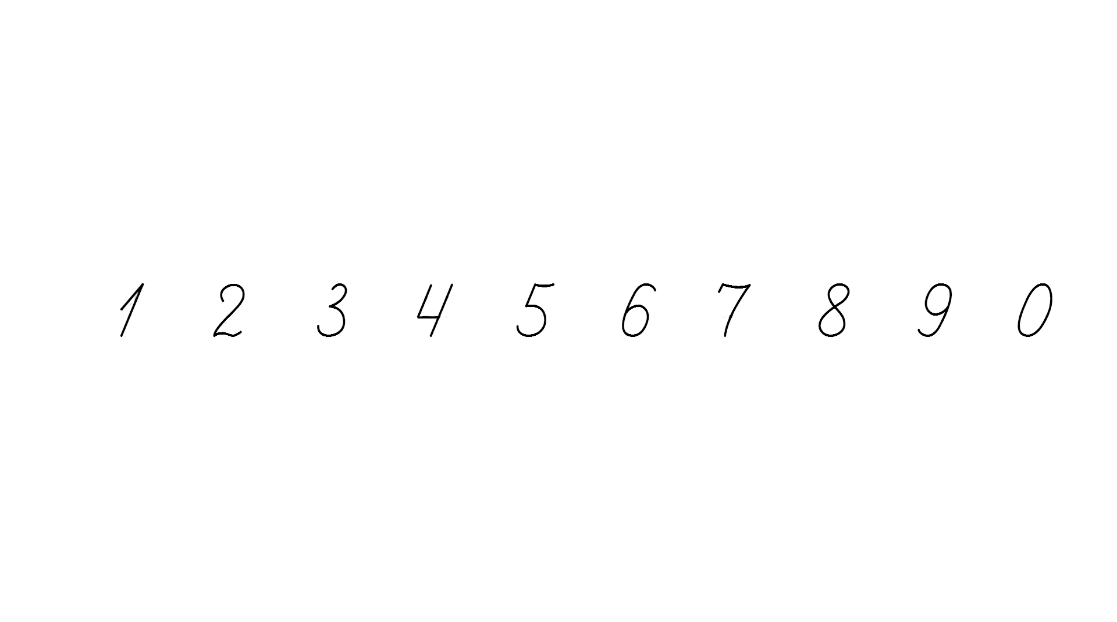 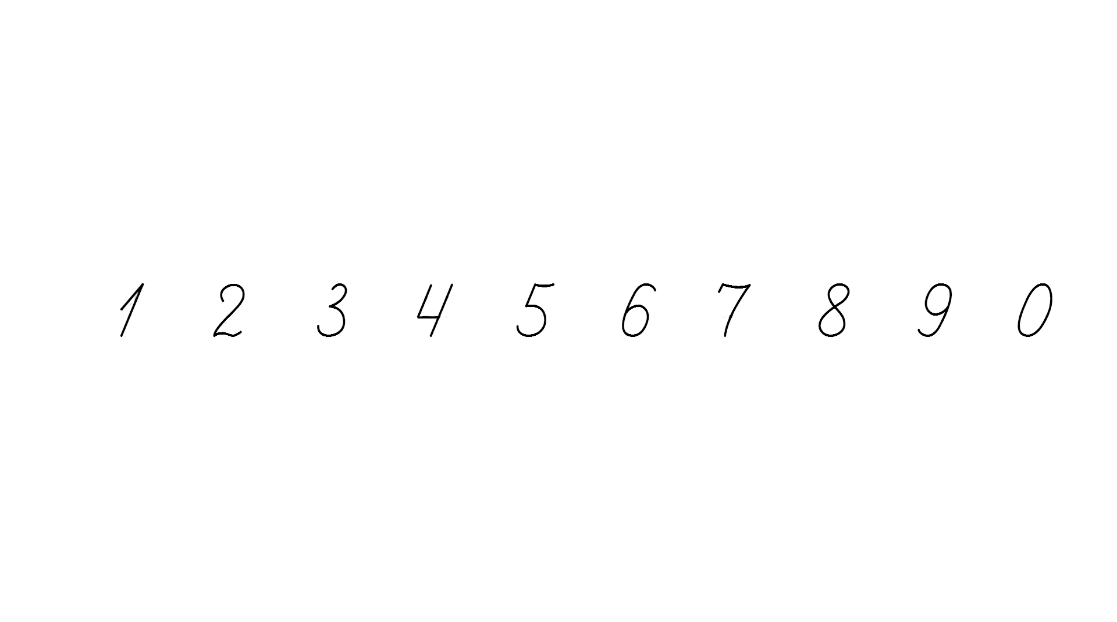 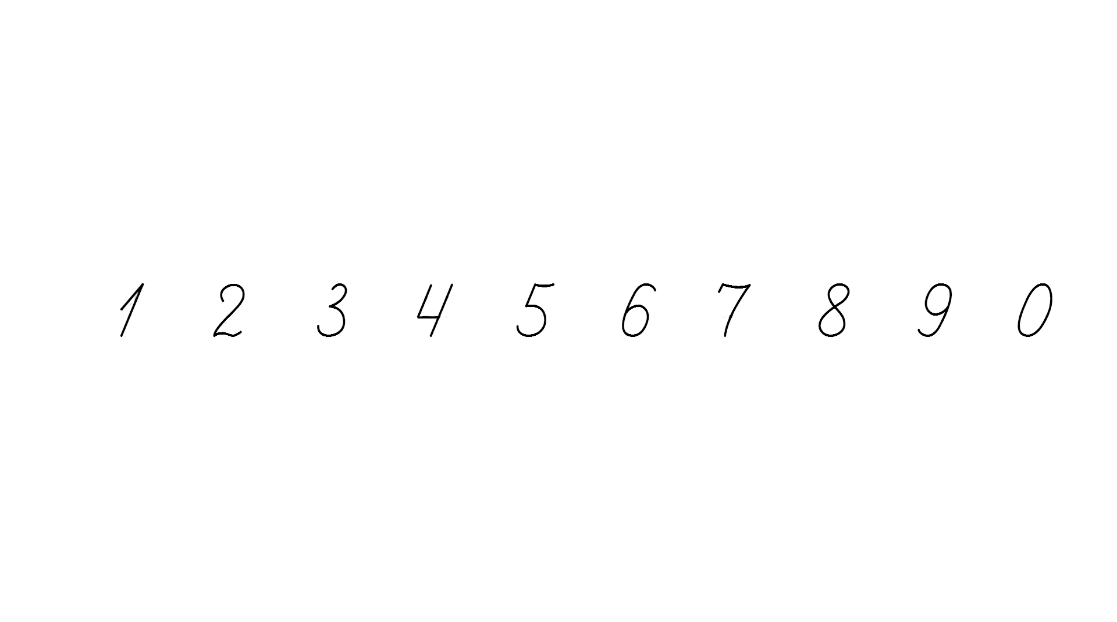 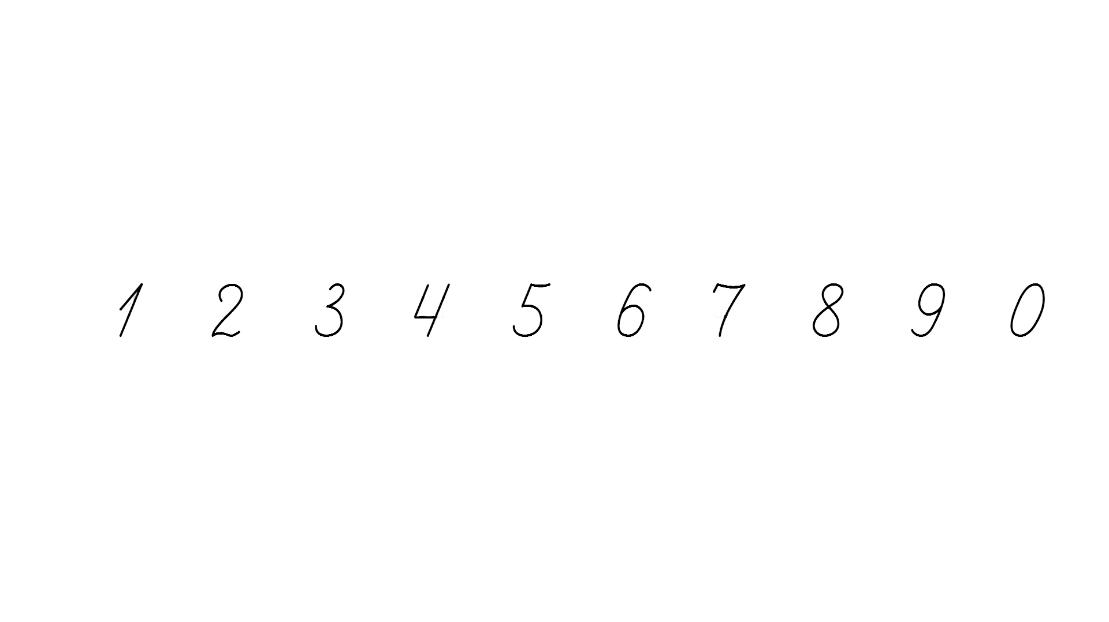 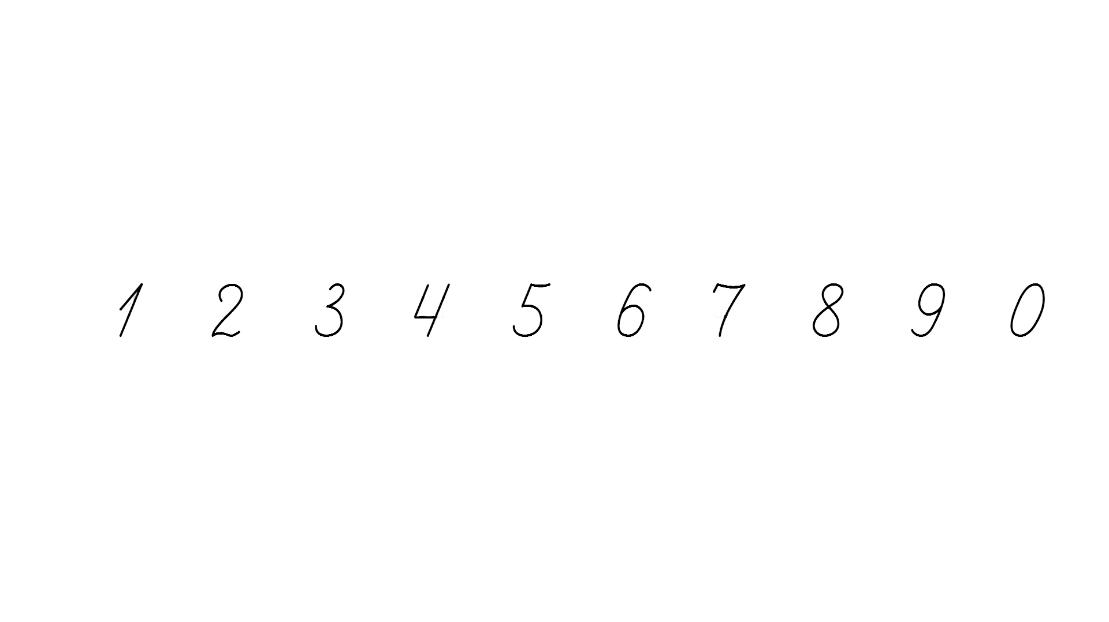 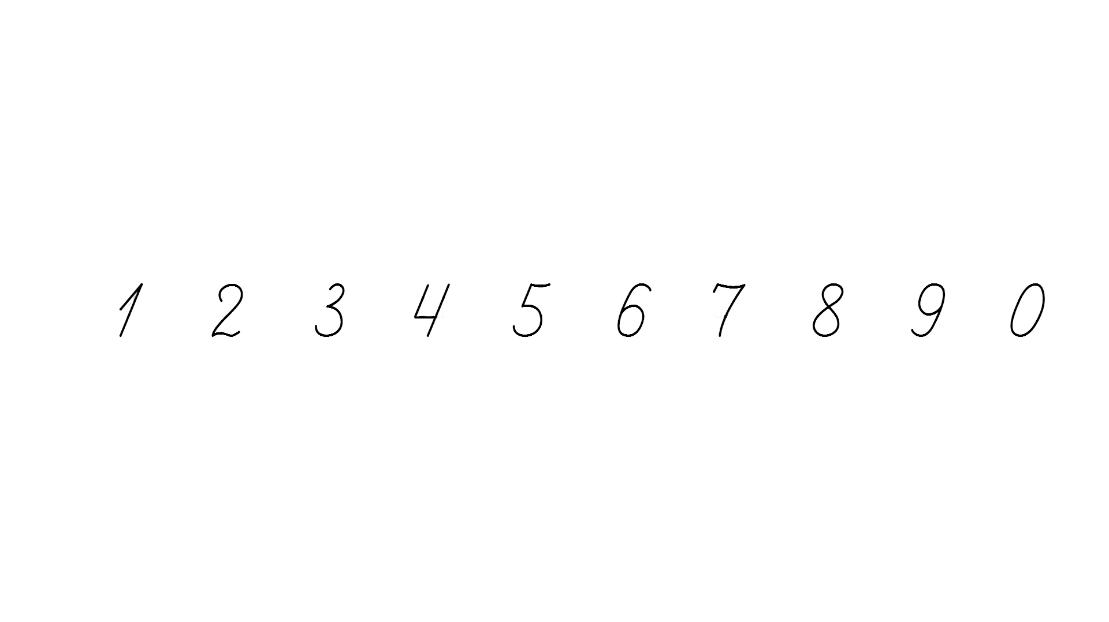 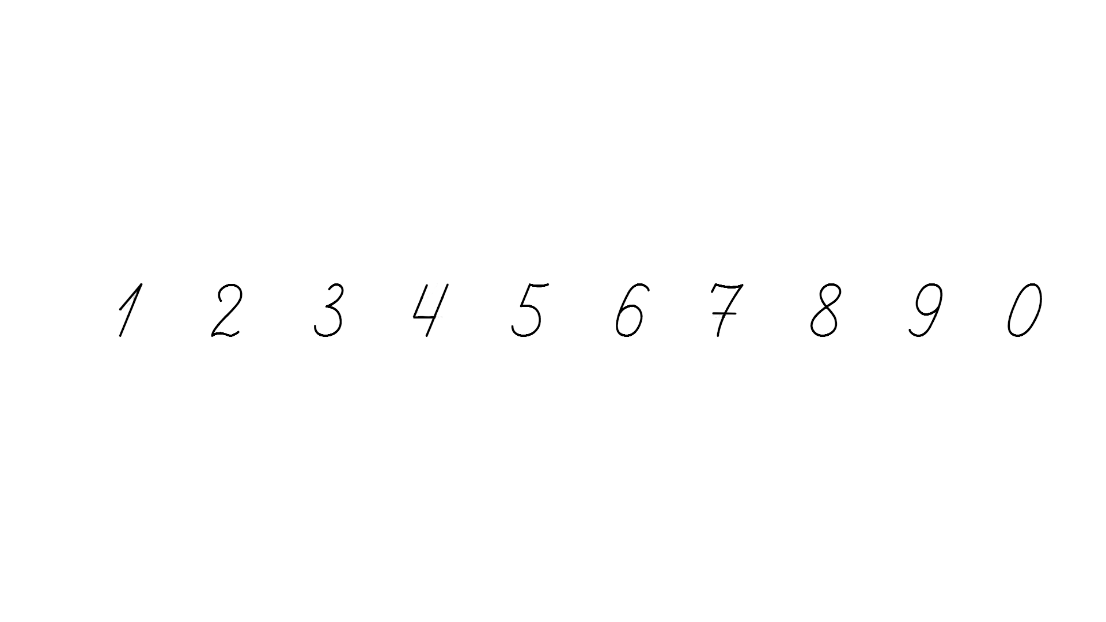 Запиши вирази й обчисли їх значення
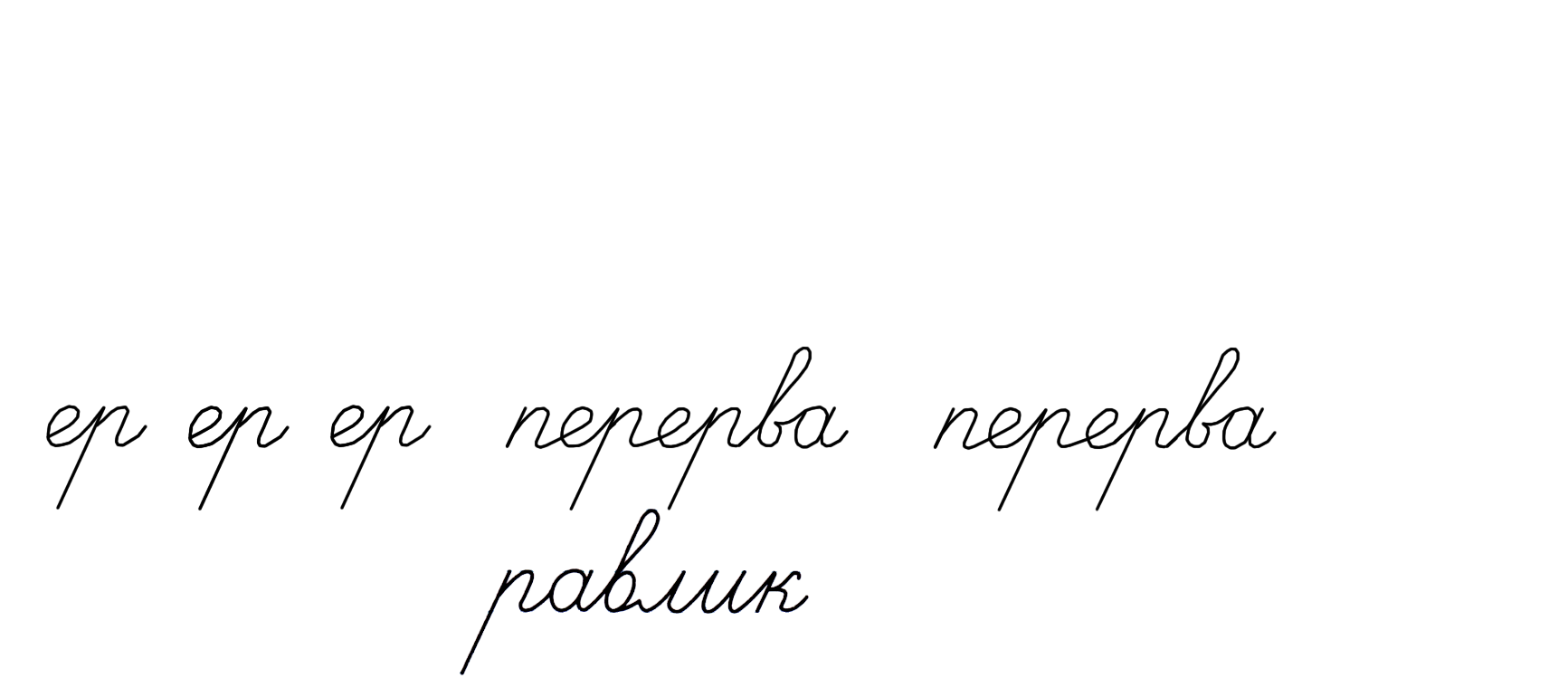 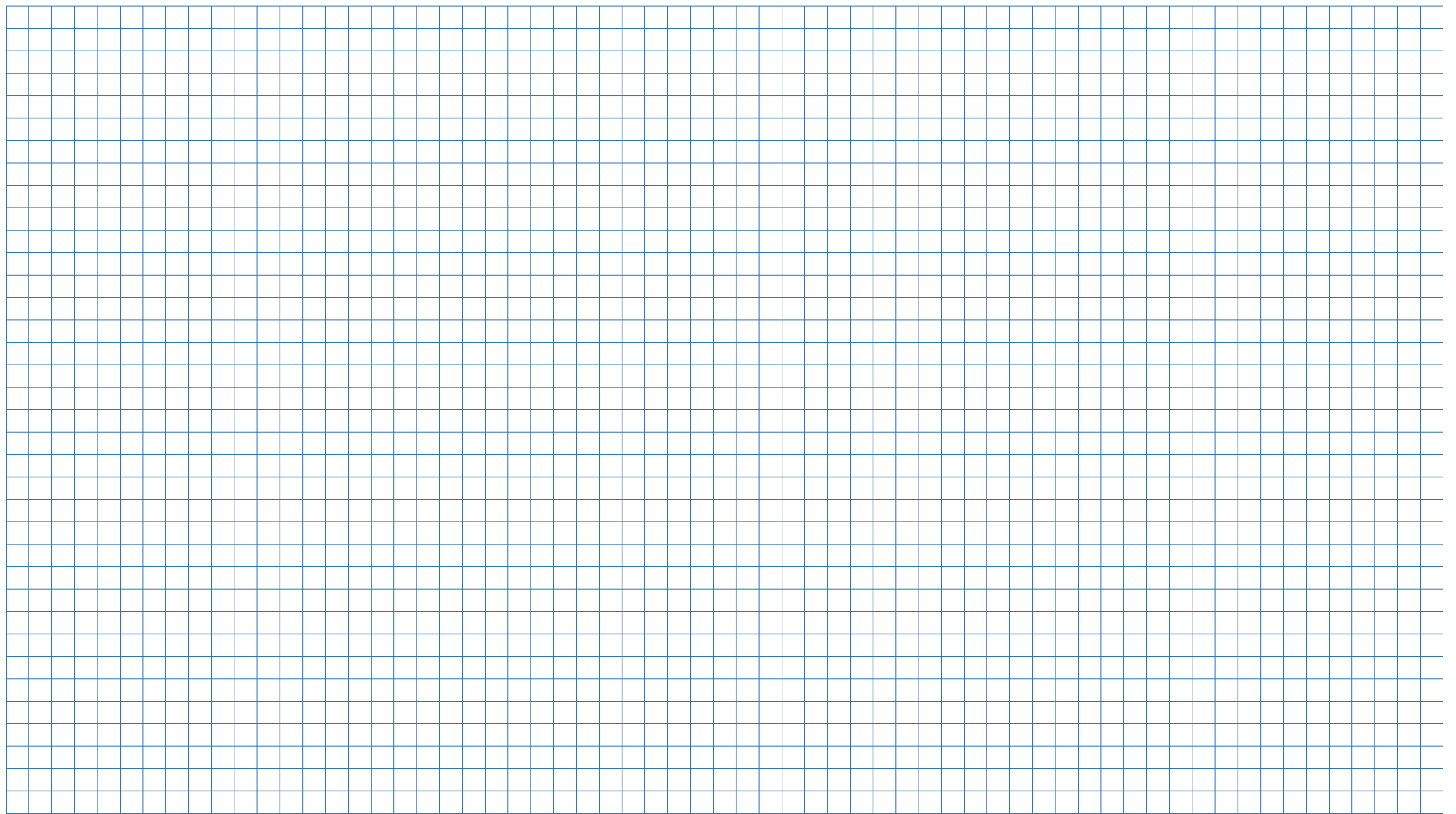 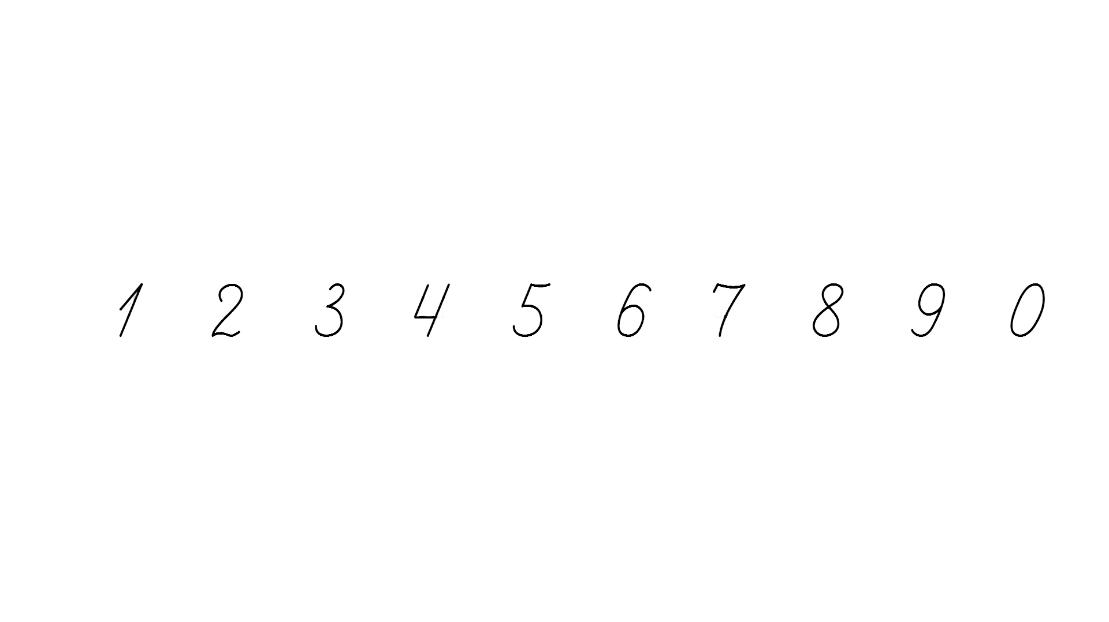 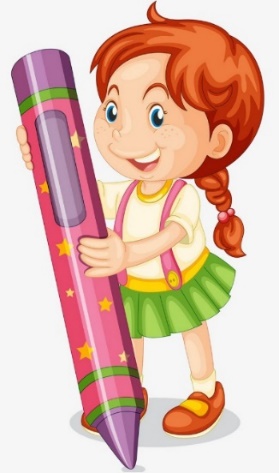 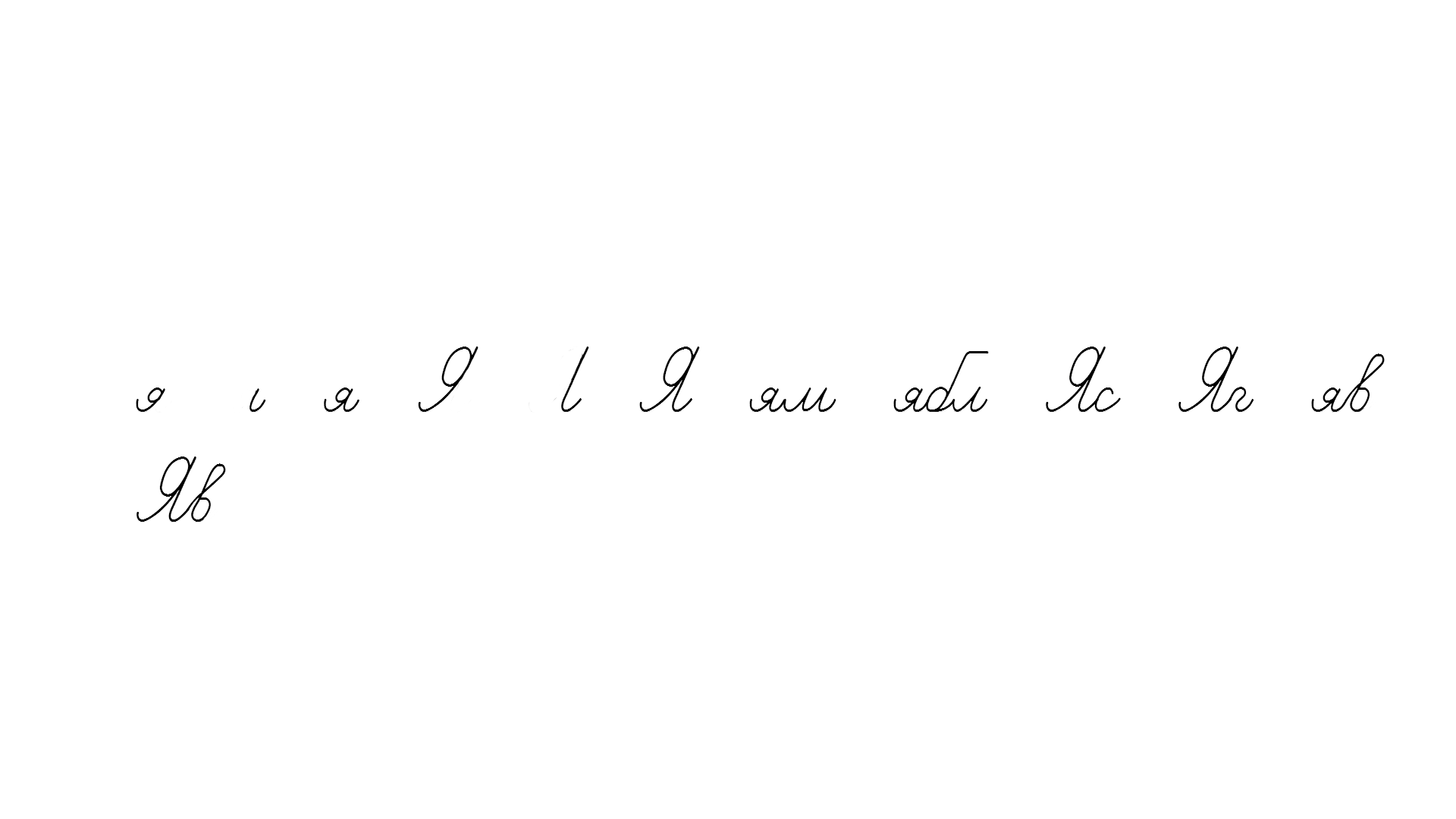 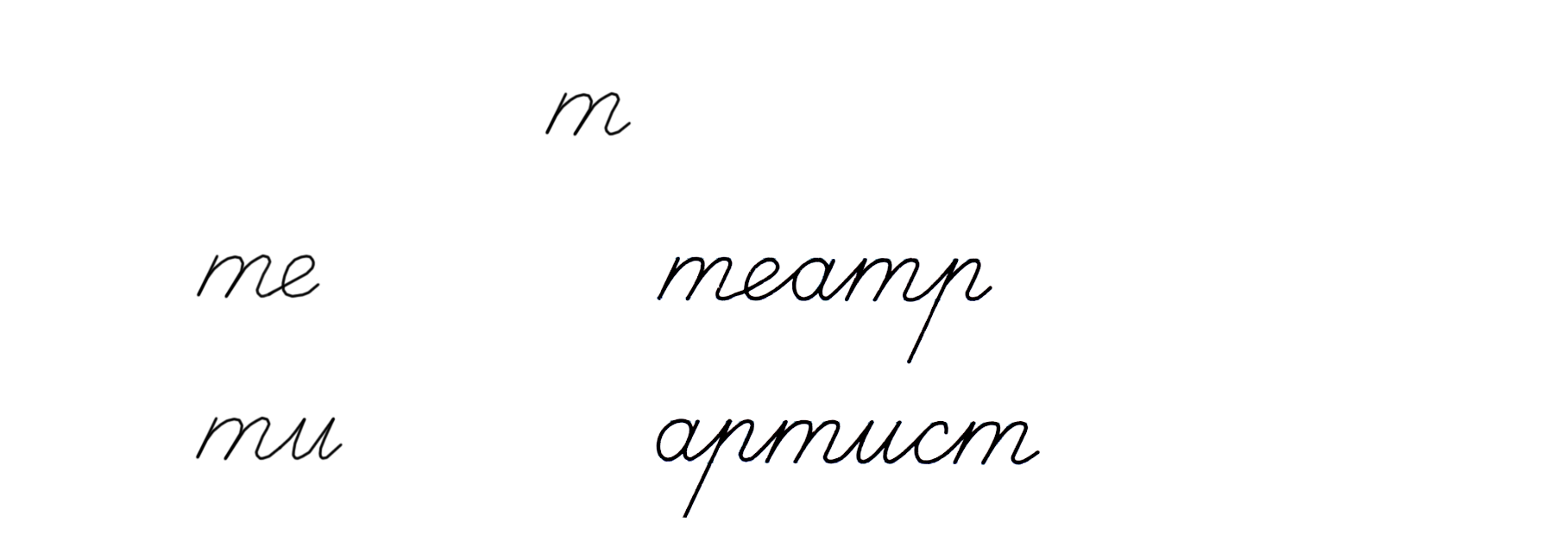 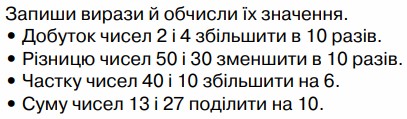 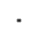 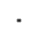 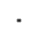 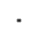 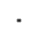 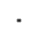 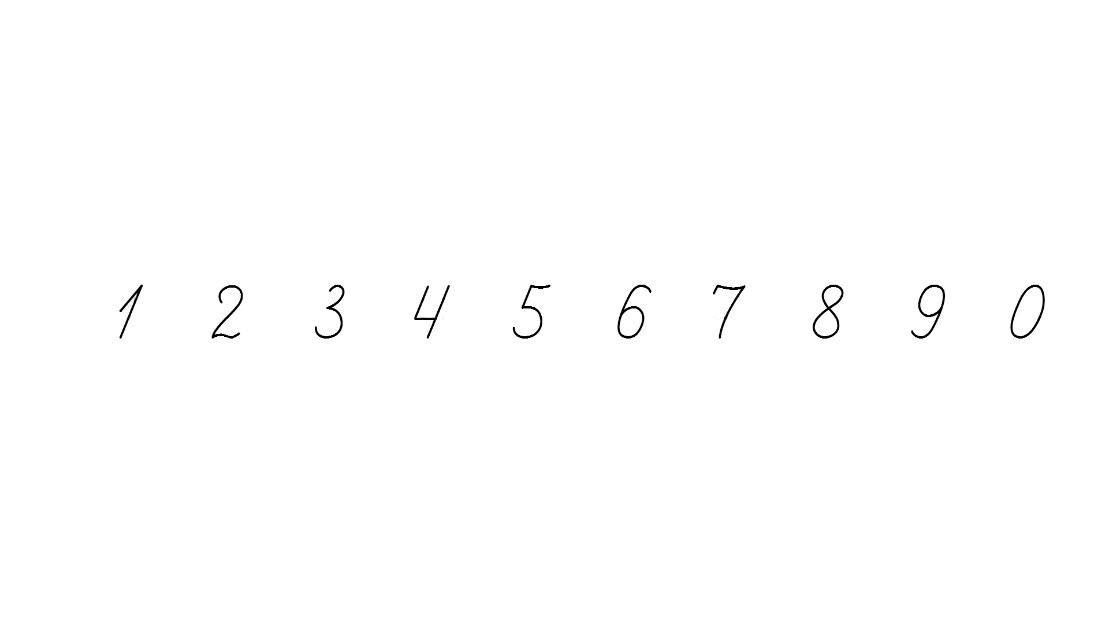 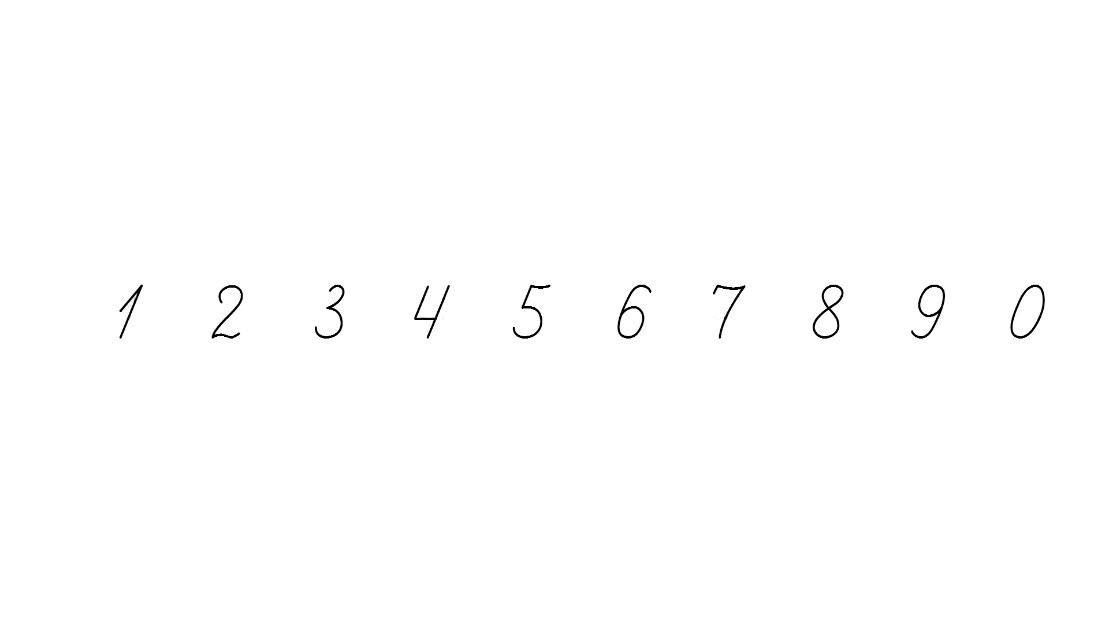 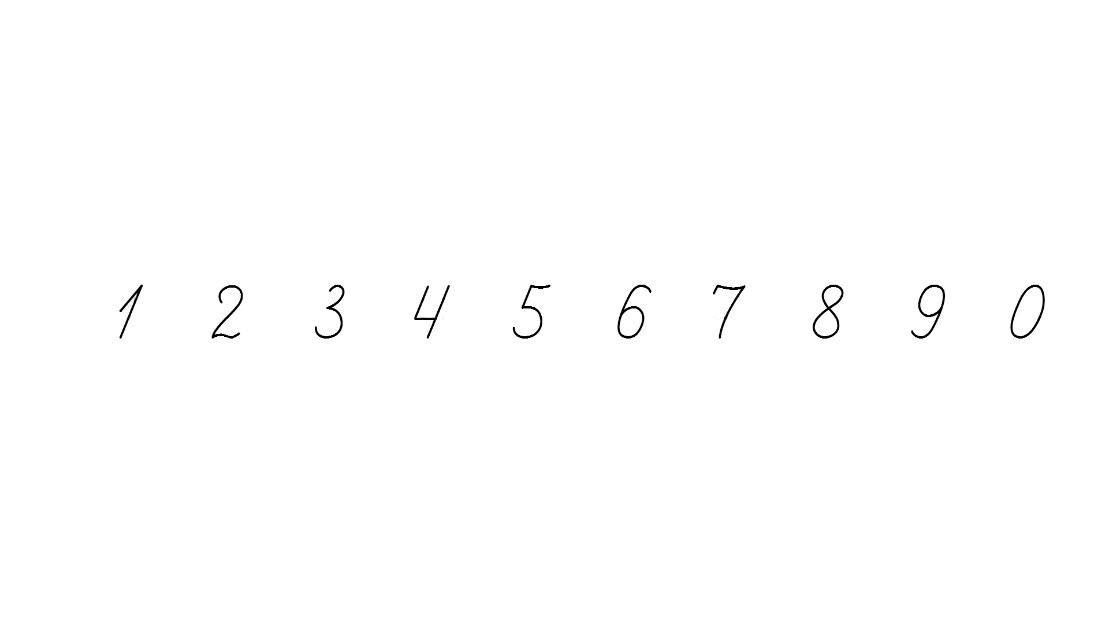 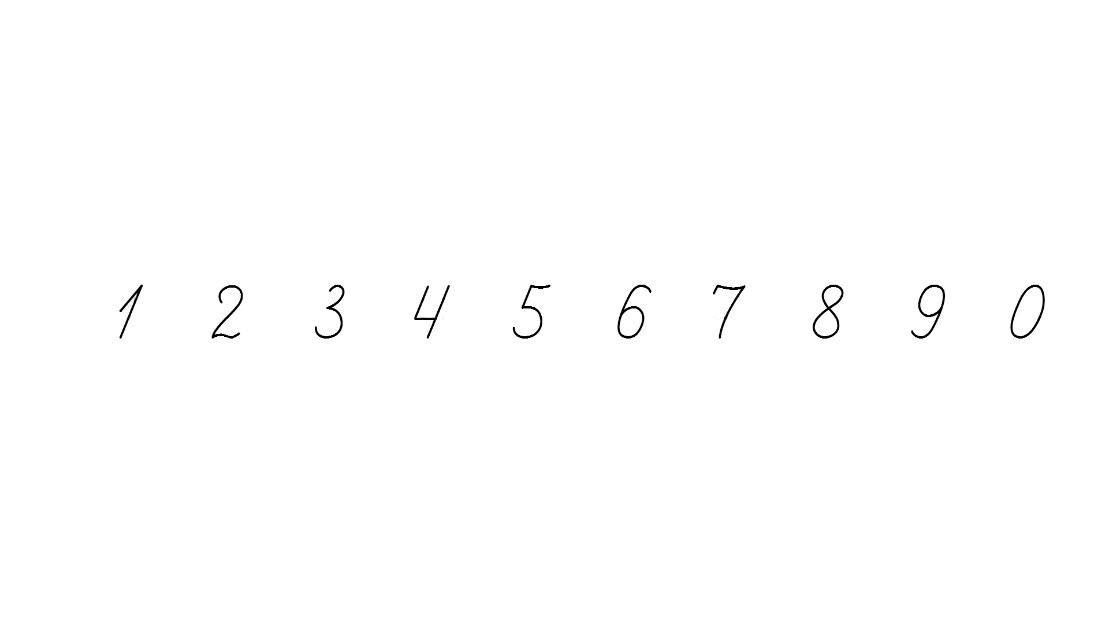 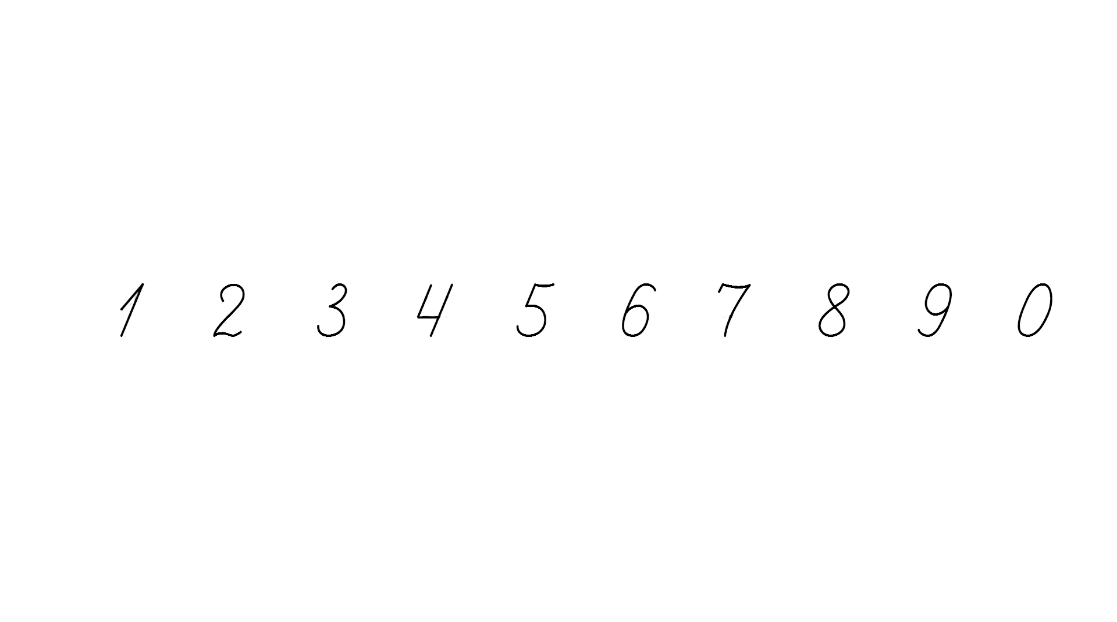 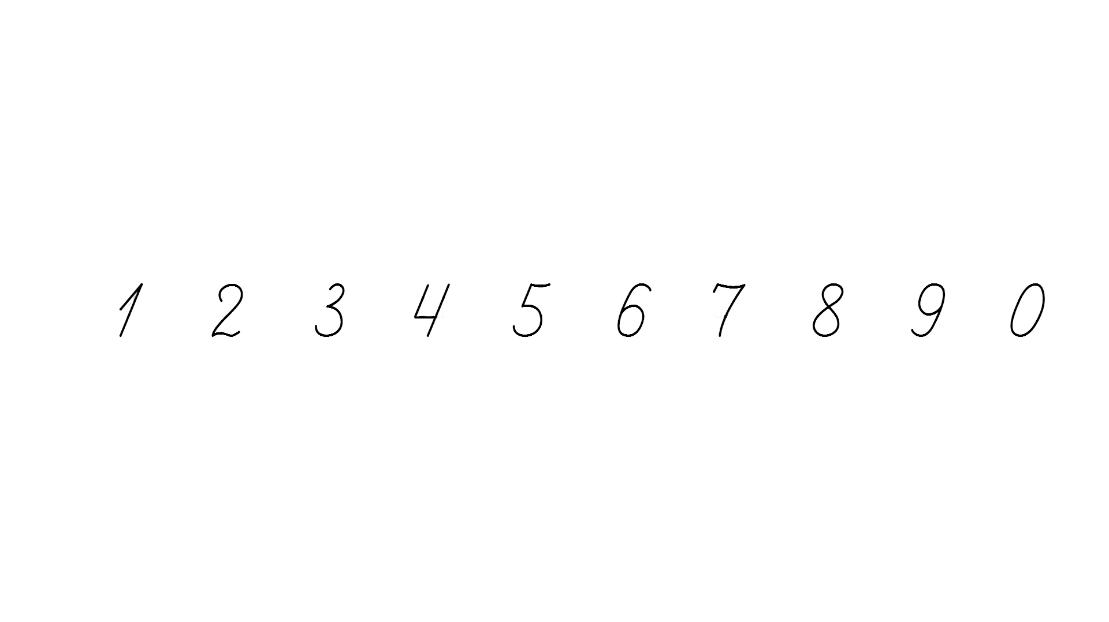 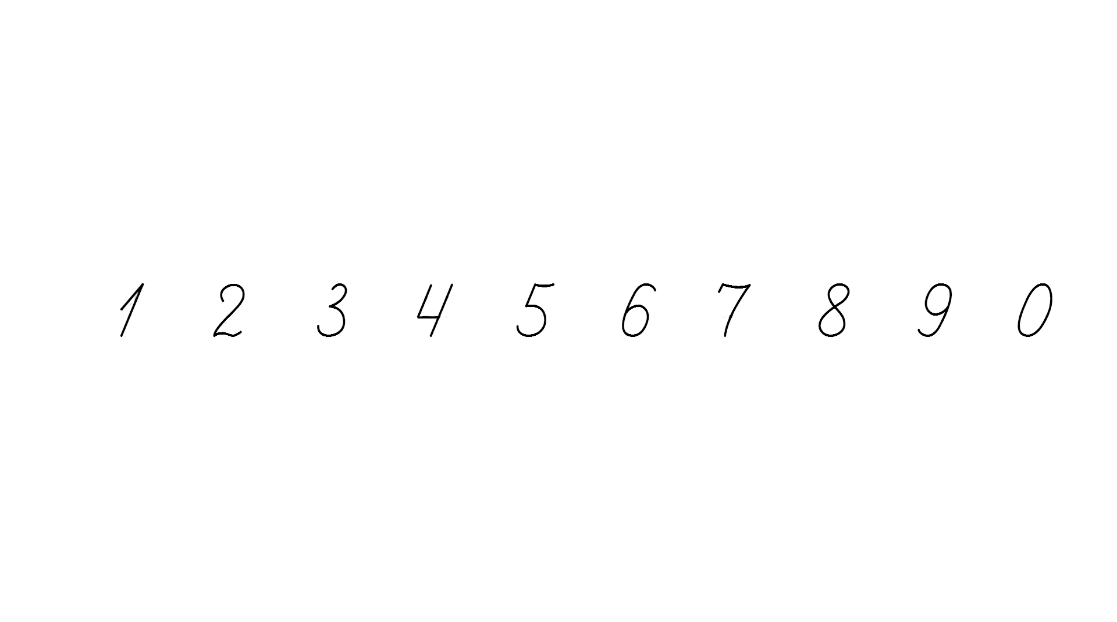 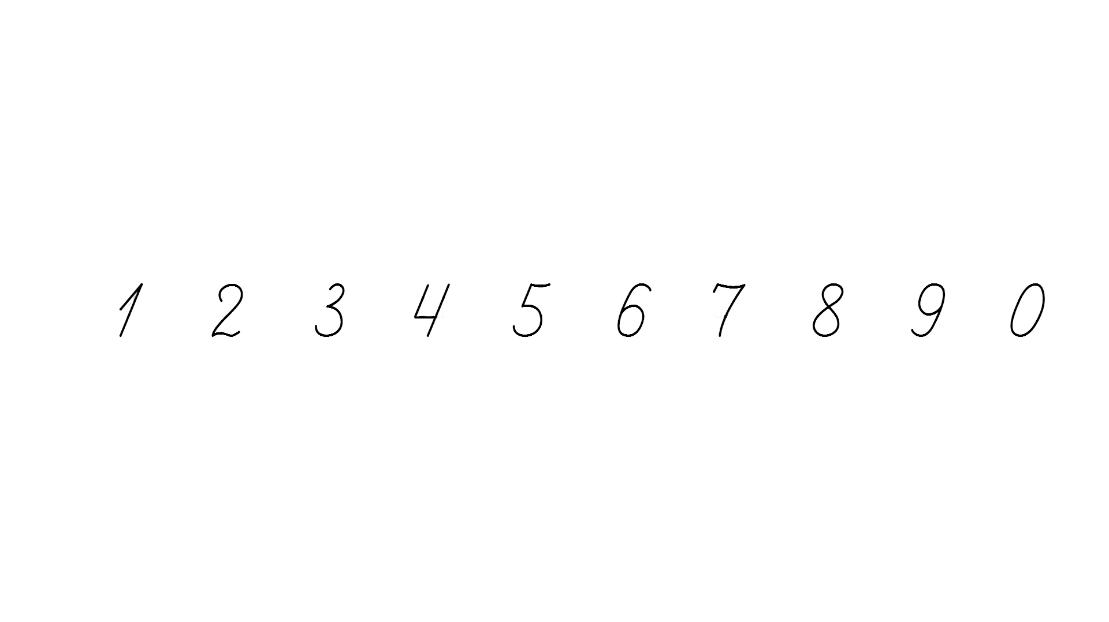 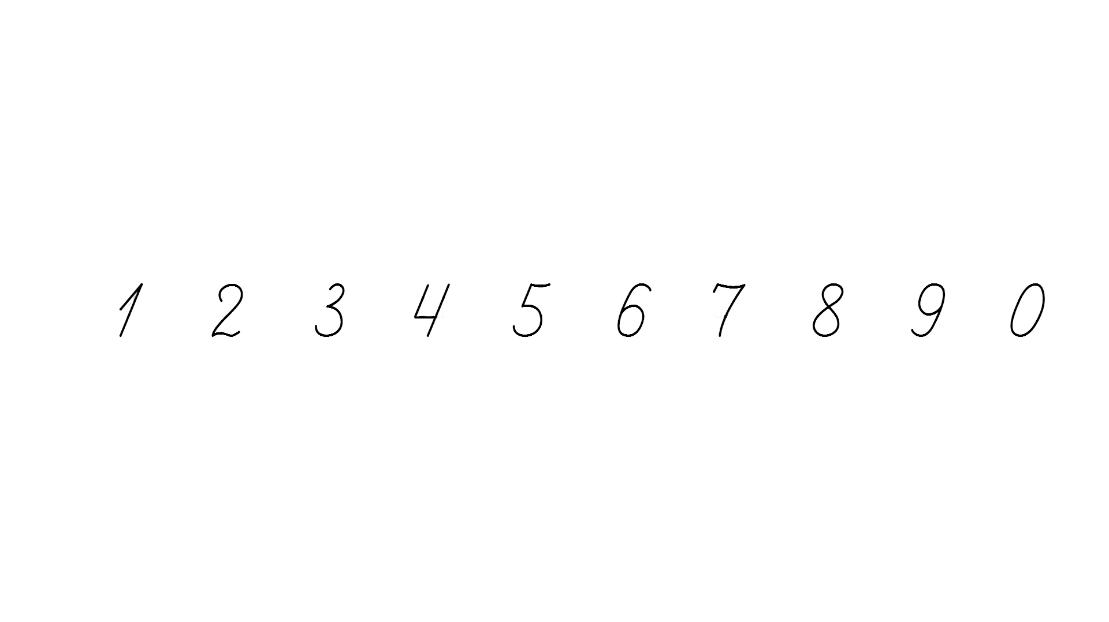 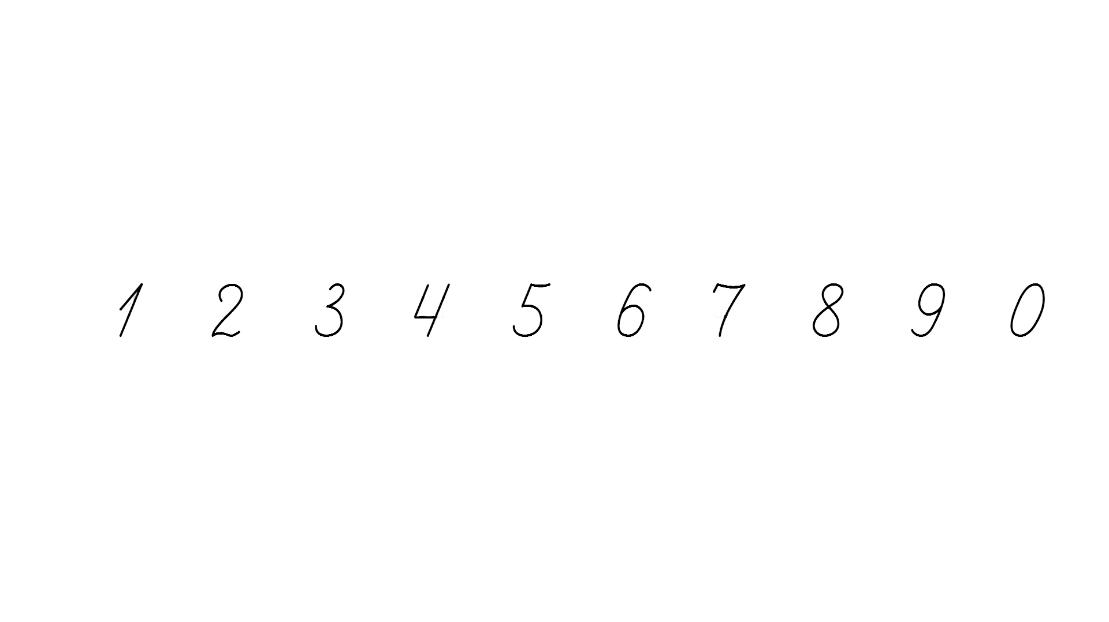 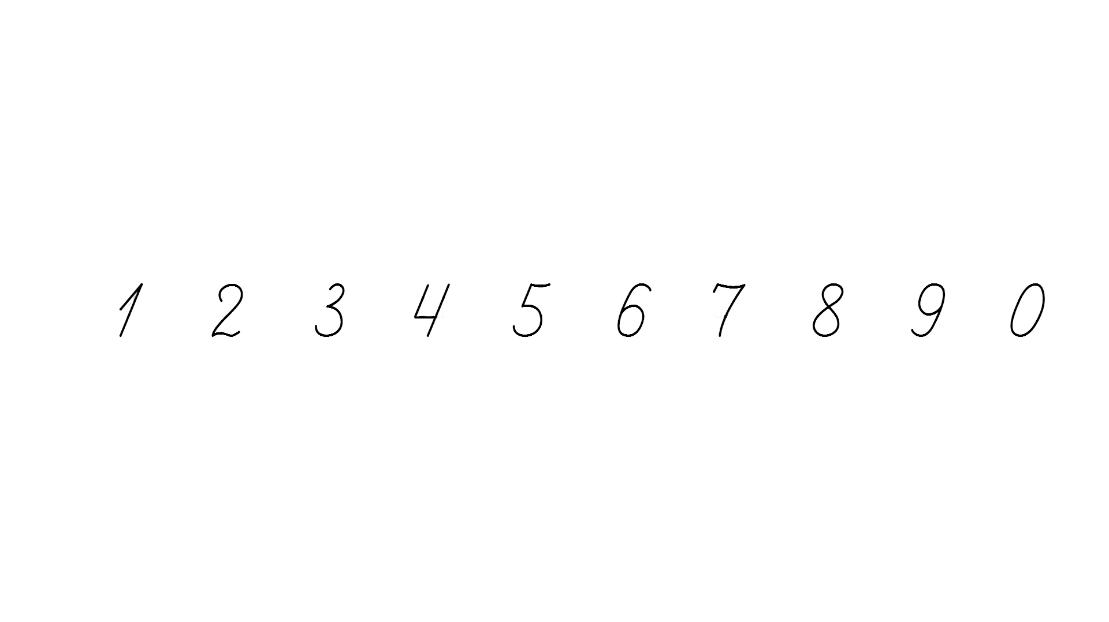 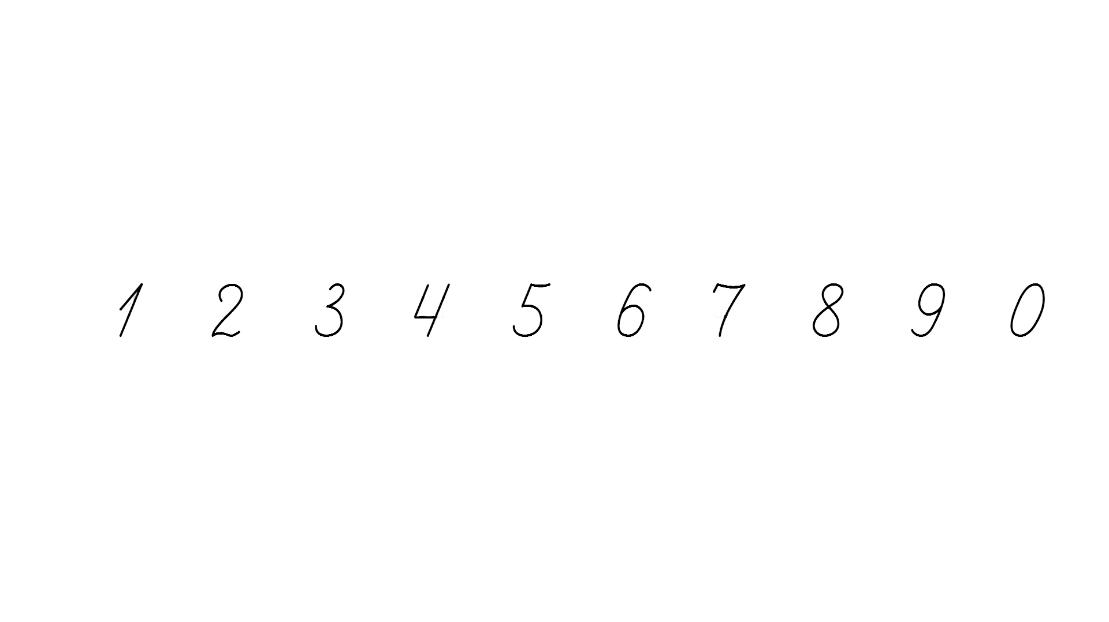 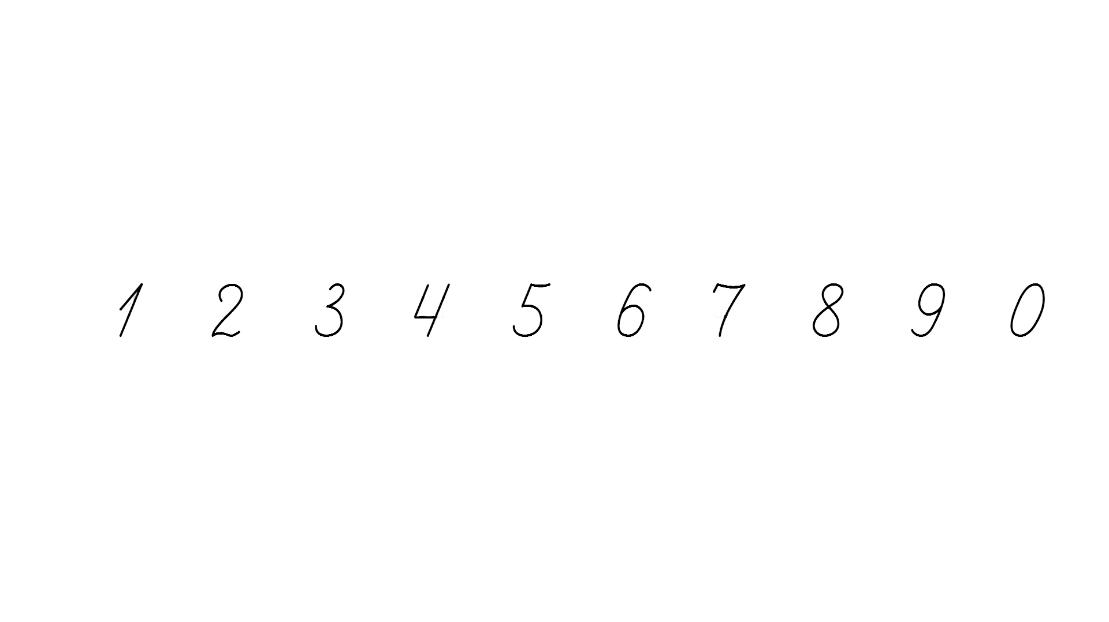 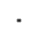 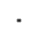 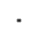 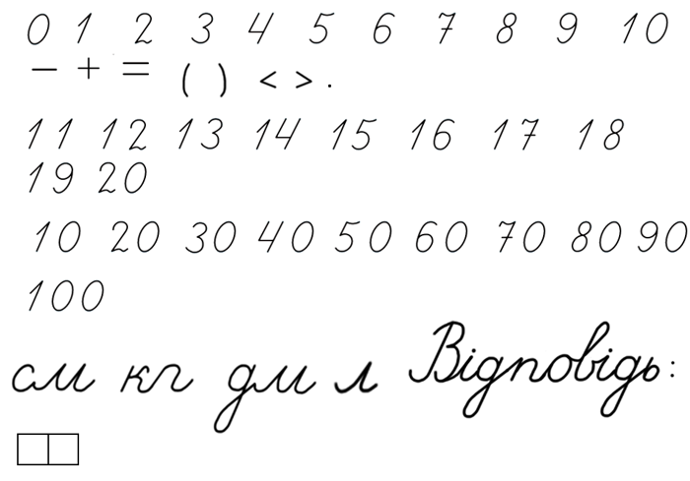 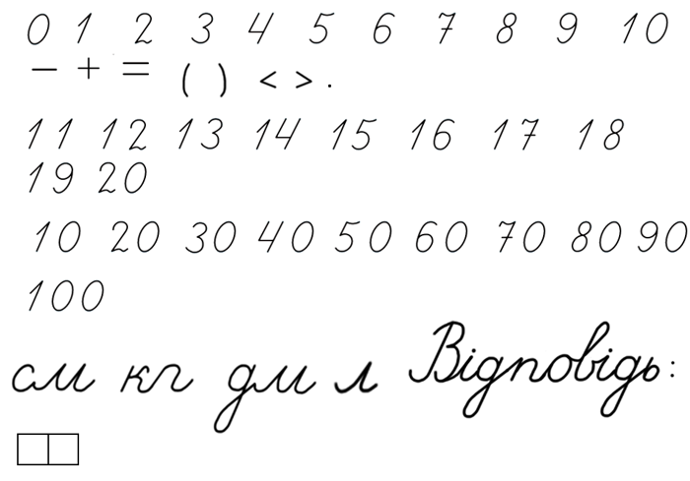 )
(
)
(
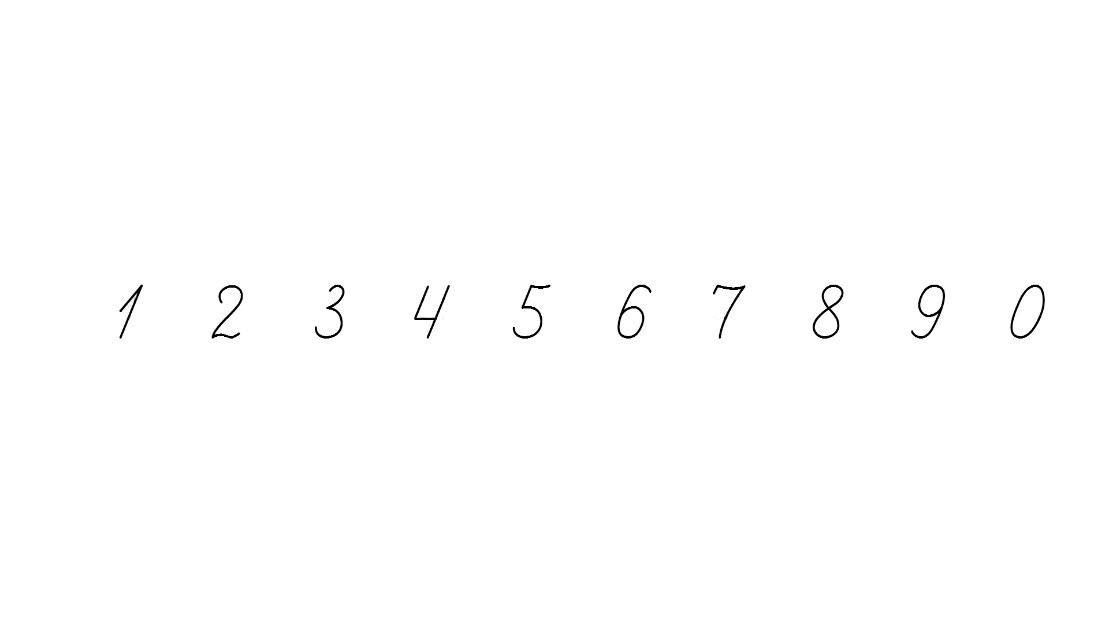 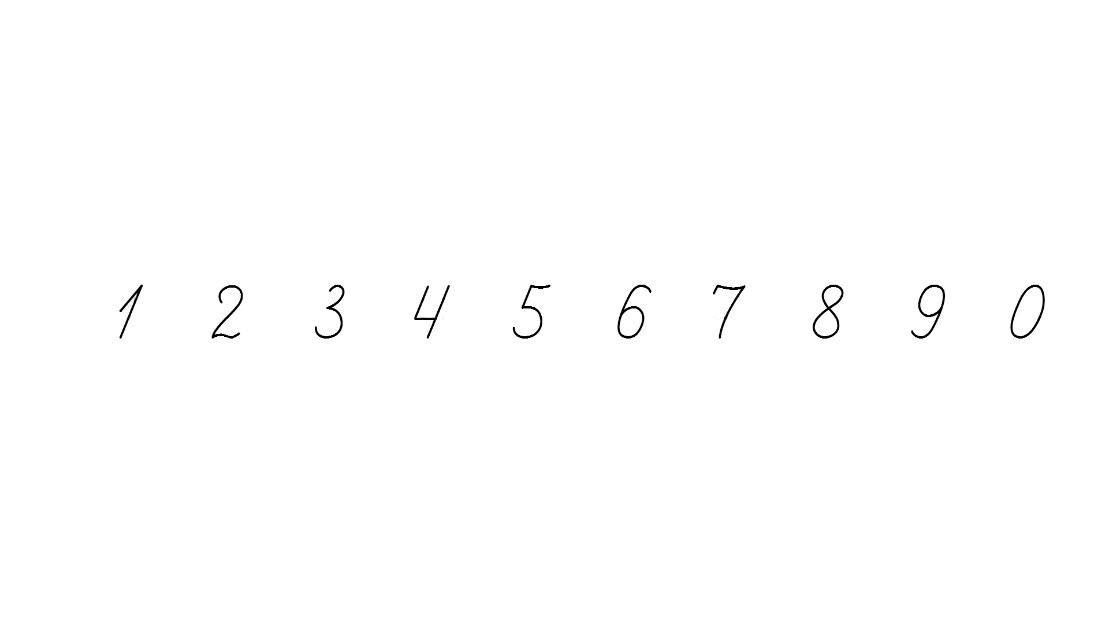 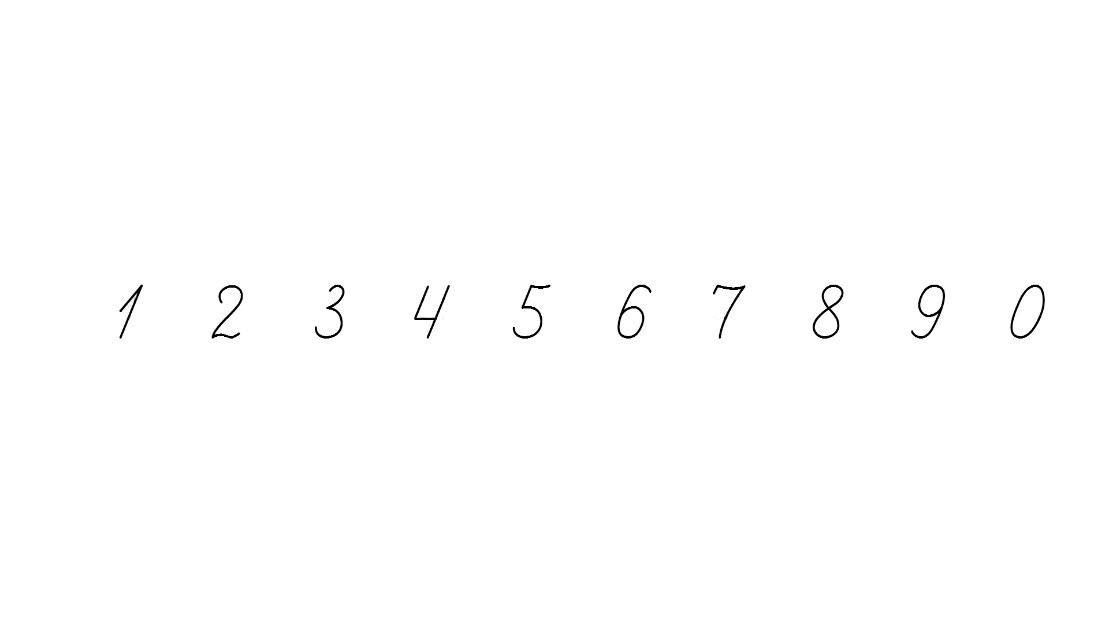 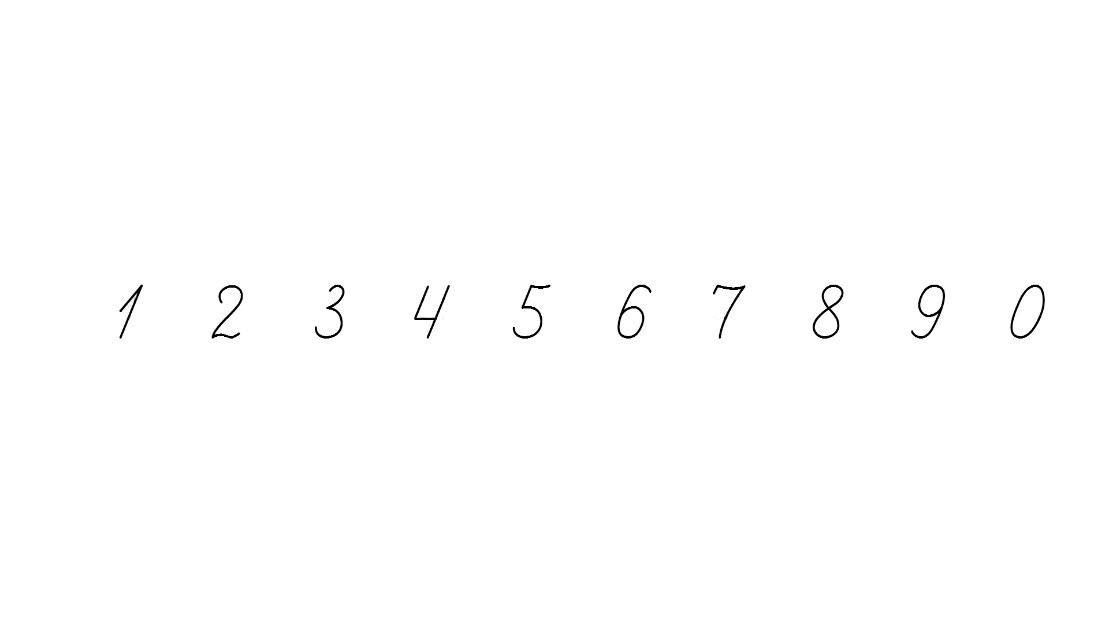 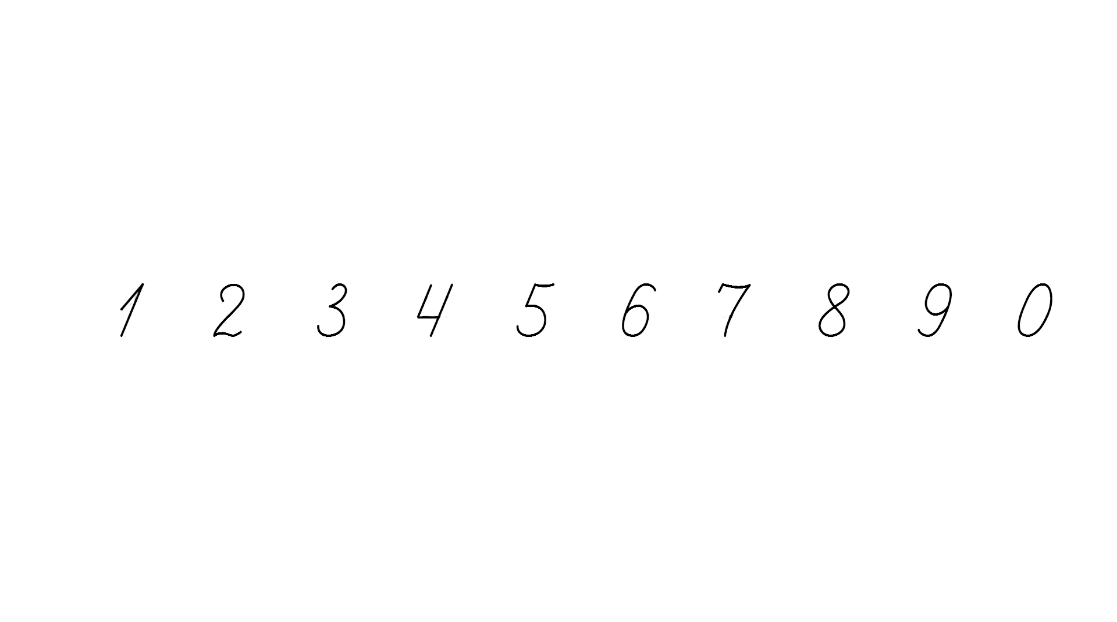 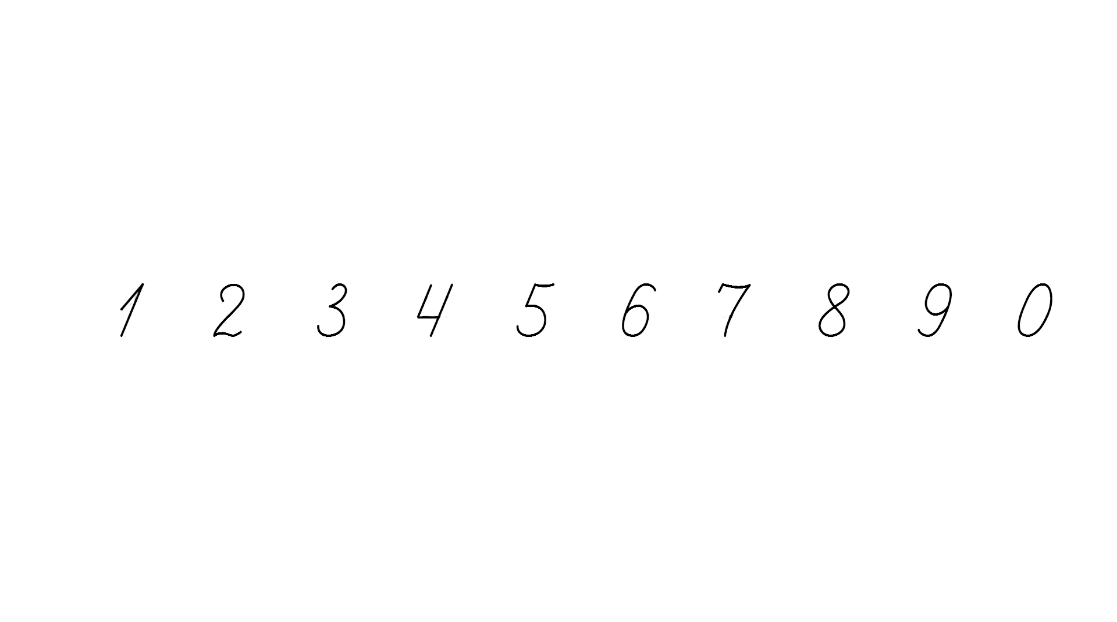 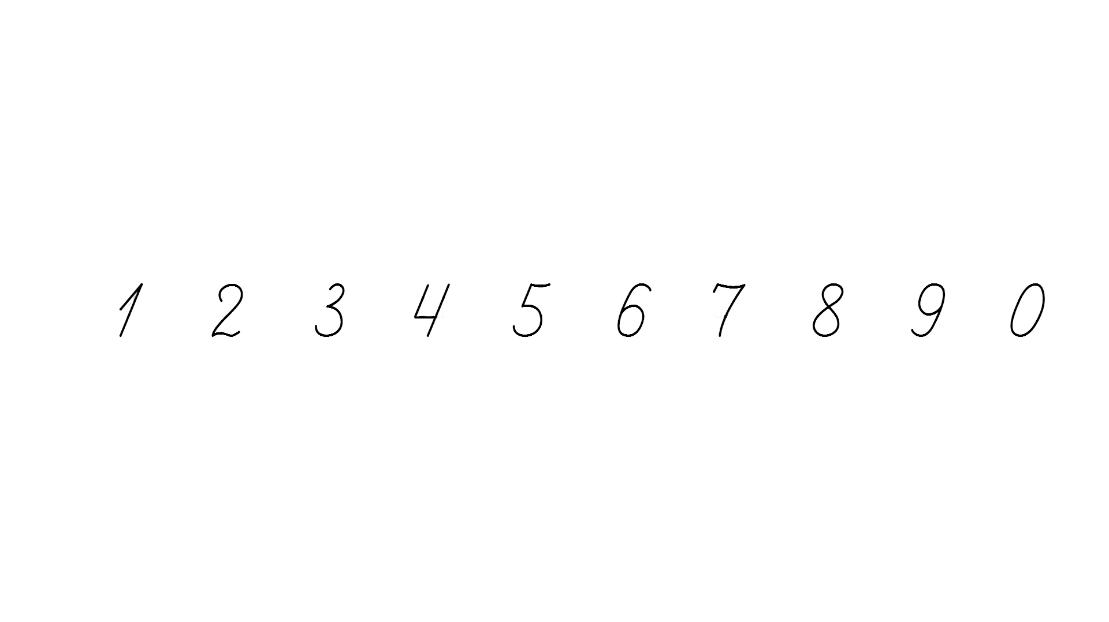 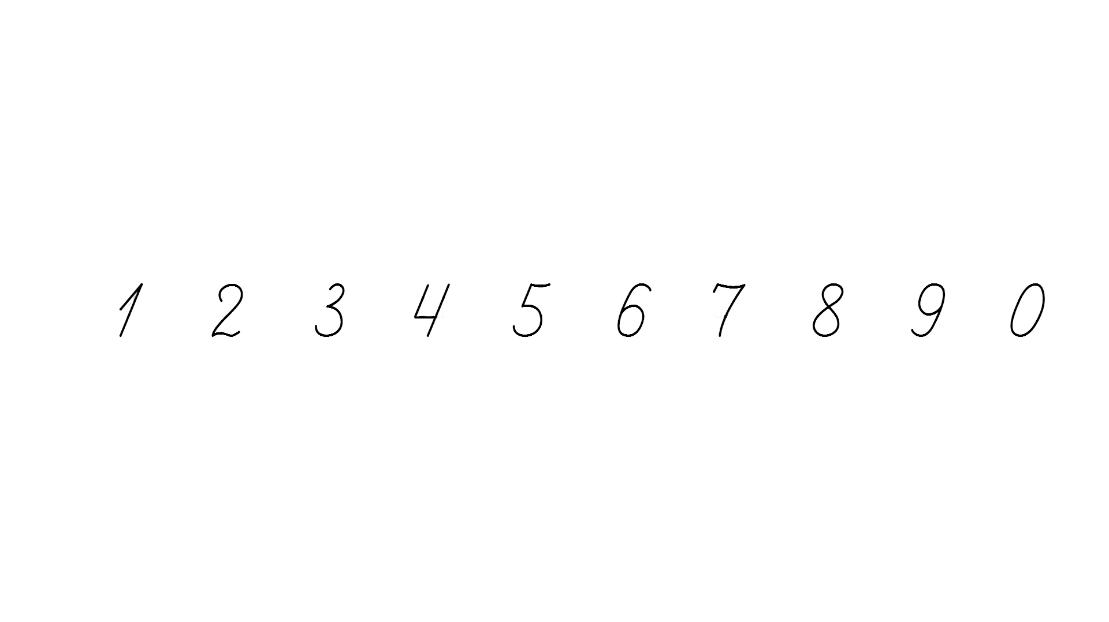 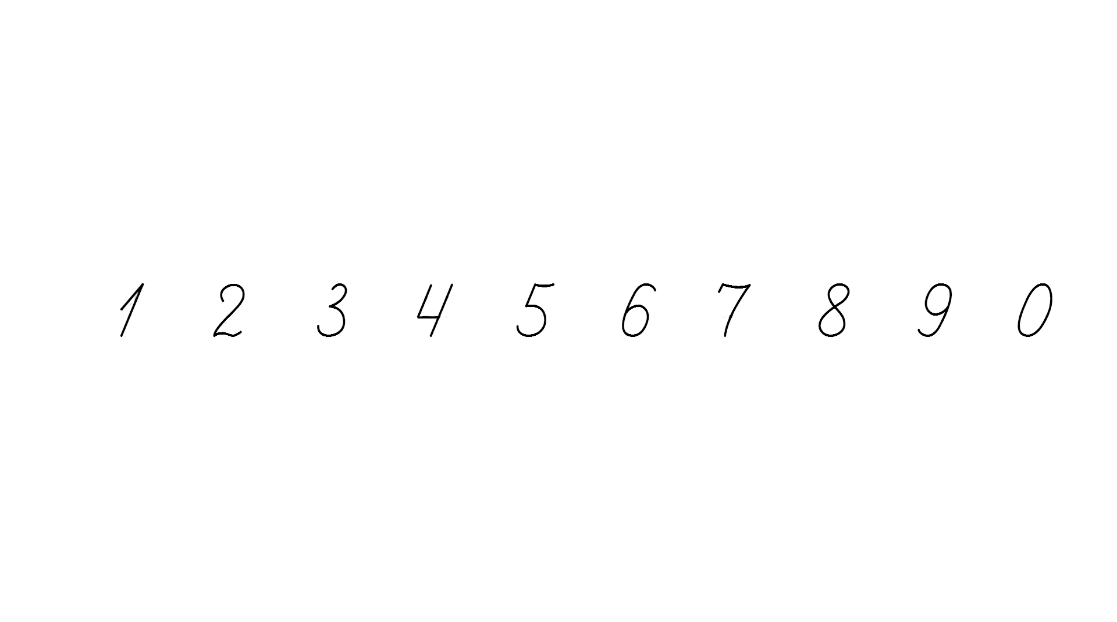 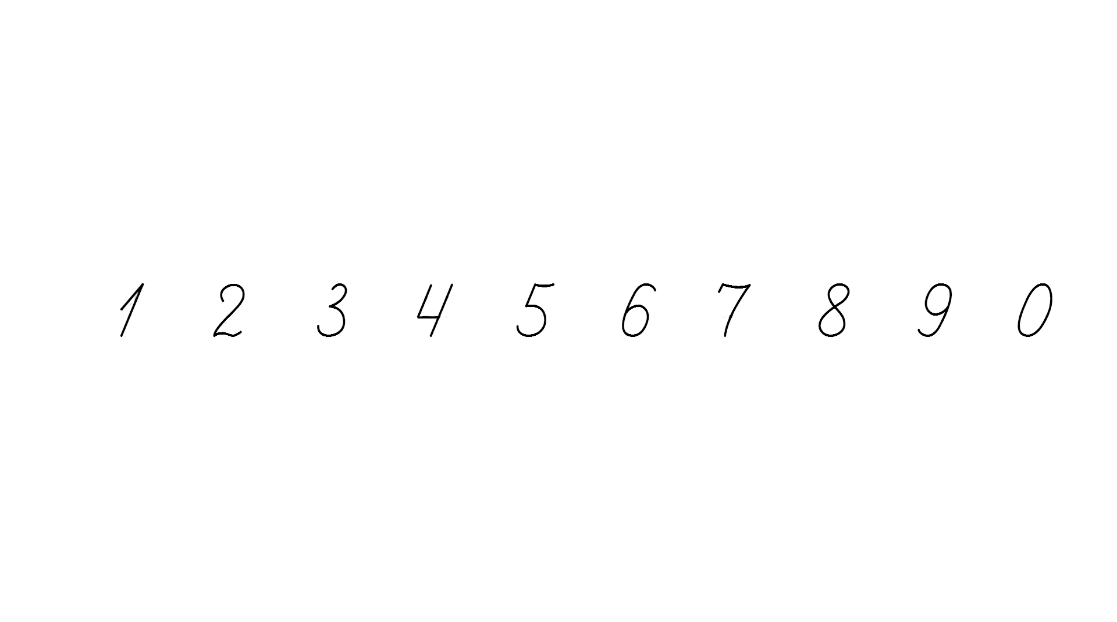 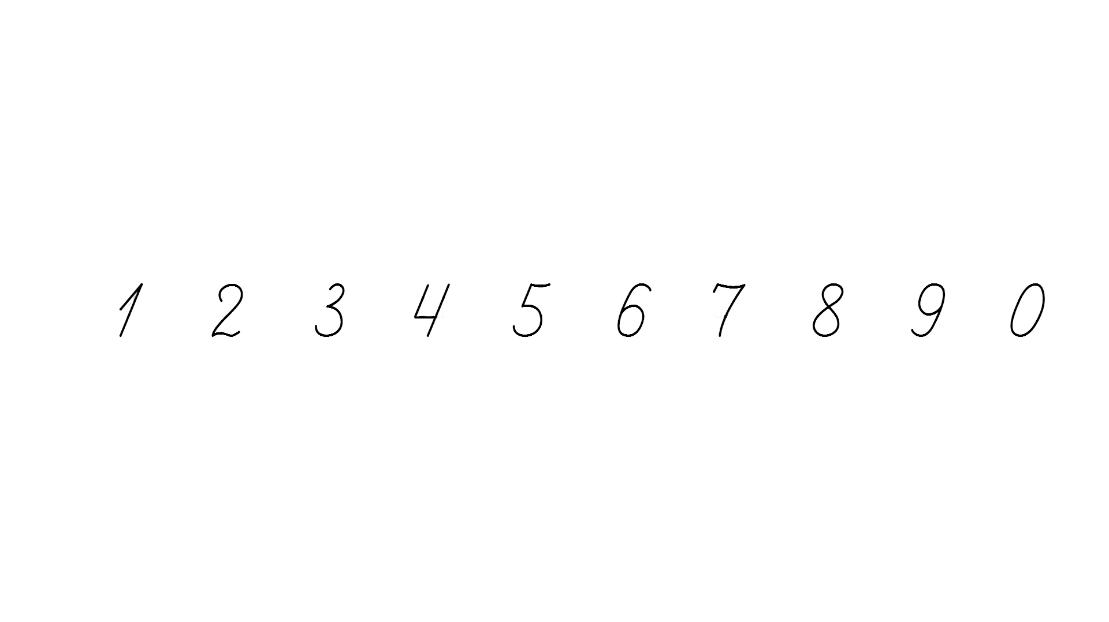 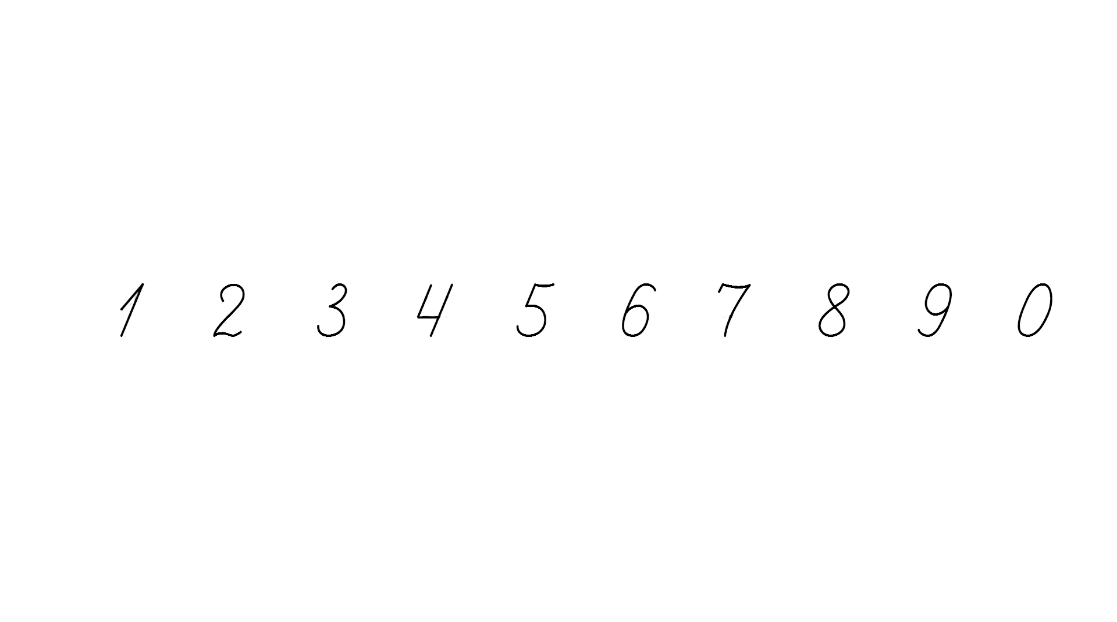 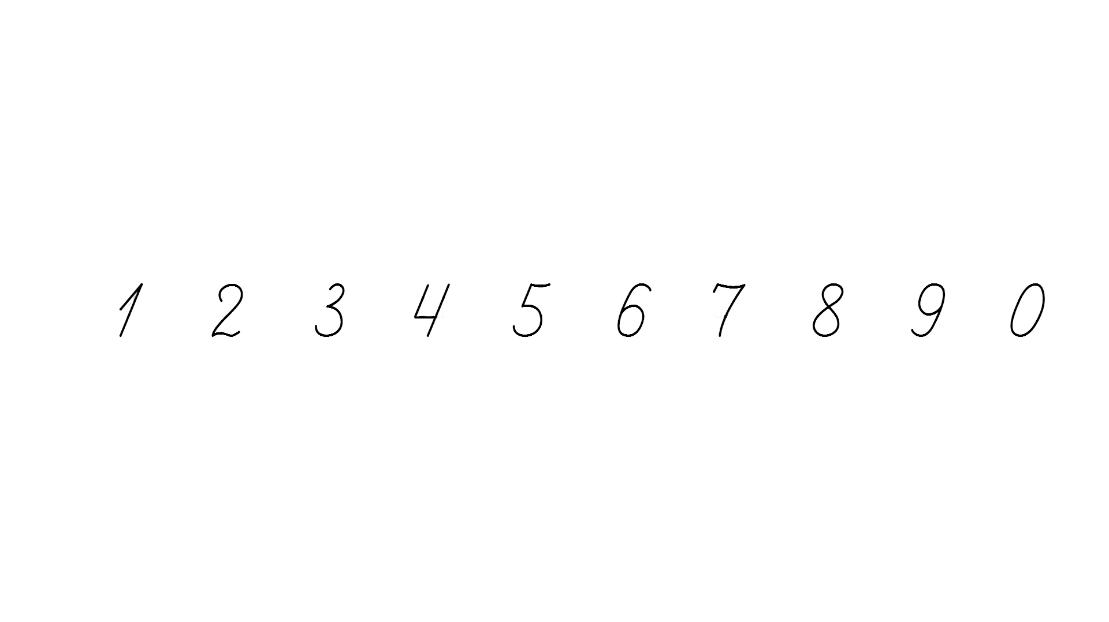 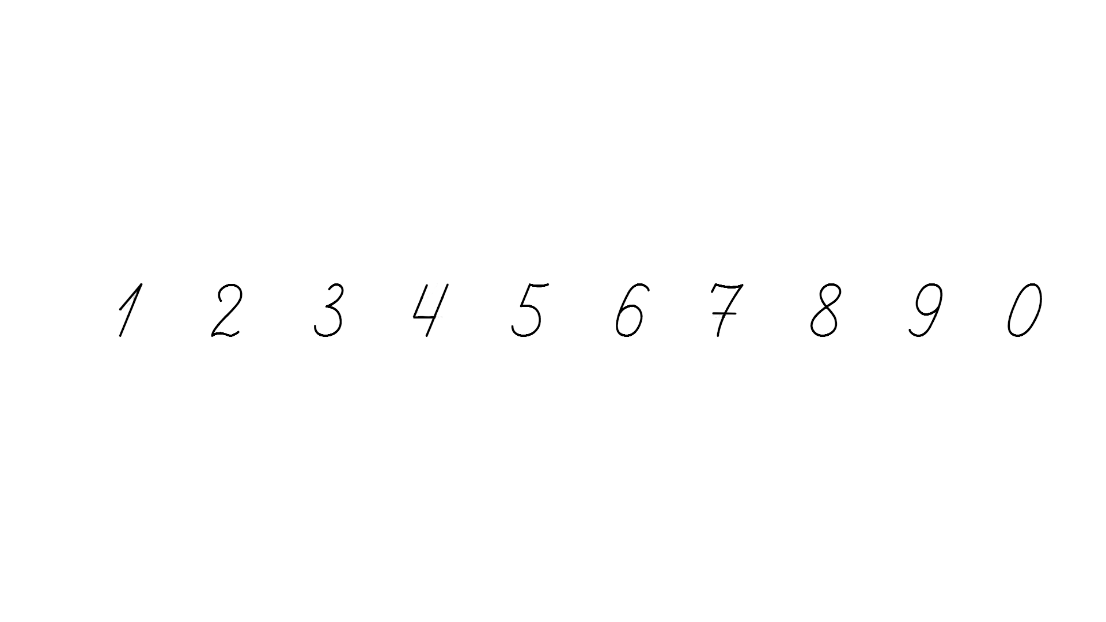 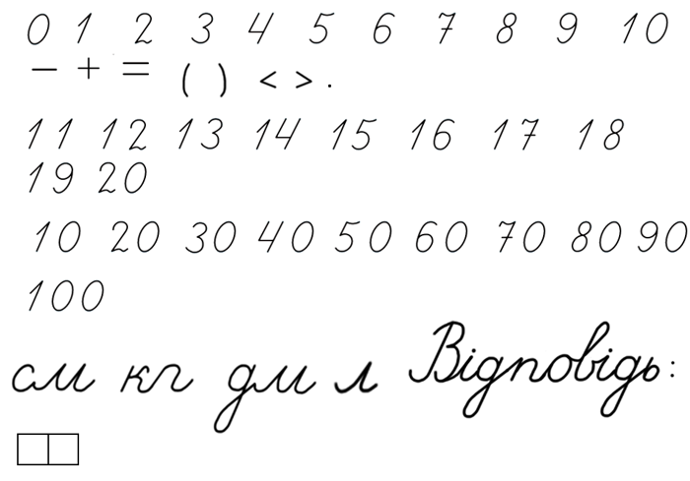 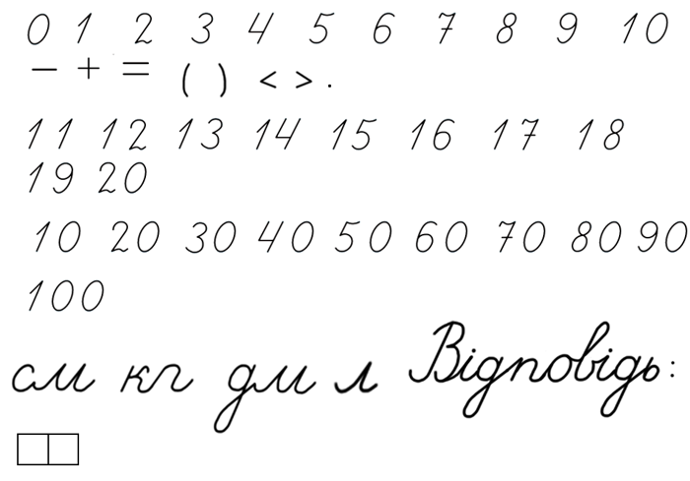 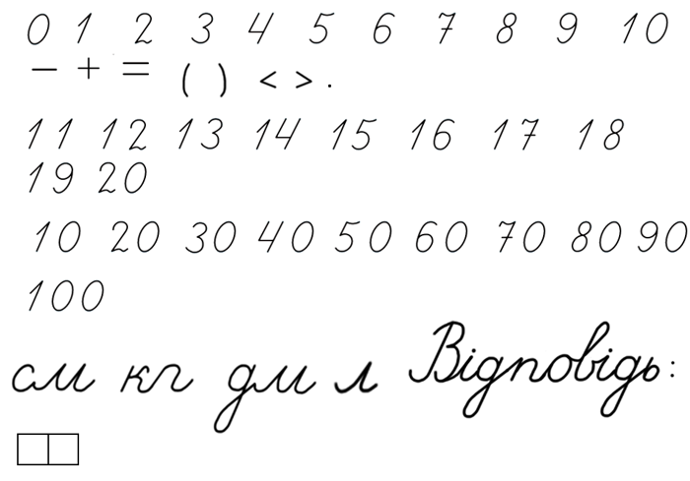 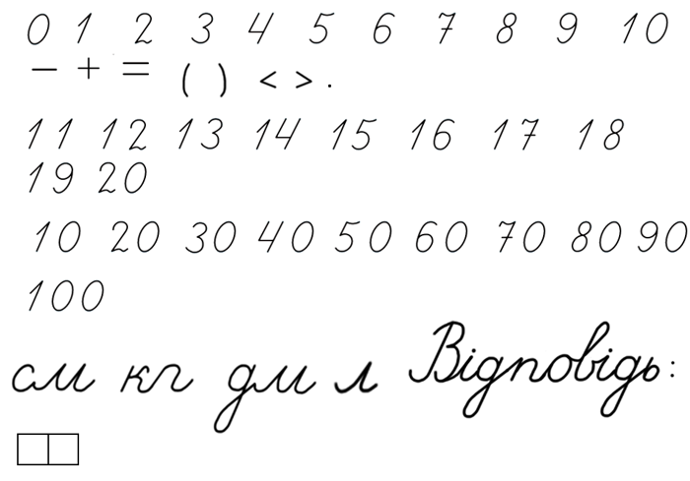 Підручник. 
Сторінка
156
Склади задачу за даними таблиці
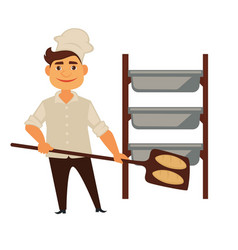 – вартість булочок з корицею.
1) 7 ∙ 6 =
42 (грн)
2) 10 ∙ 5 =
50 (грн)
– вартість булочок з родзинками.
3) 50 + 42 =
92 (грн)
7 ∙ 6 + 10 ∙ 5 = 92 (грн)
Підручник. 
Сторінка
156
Відповідь:
вартість булочок 92 грн.
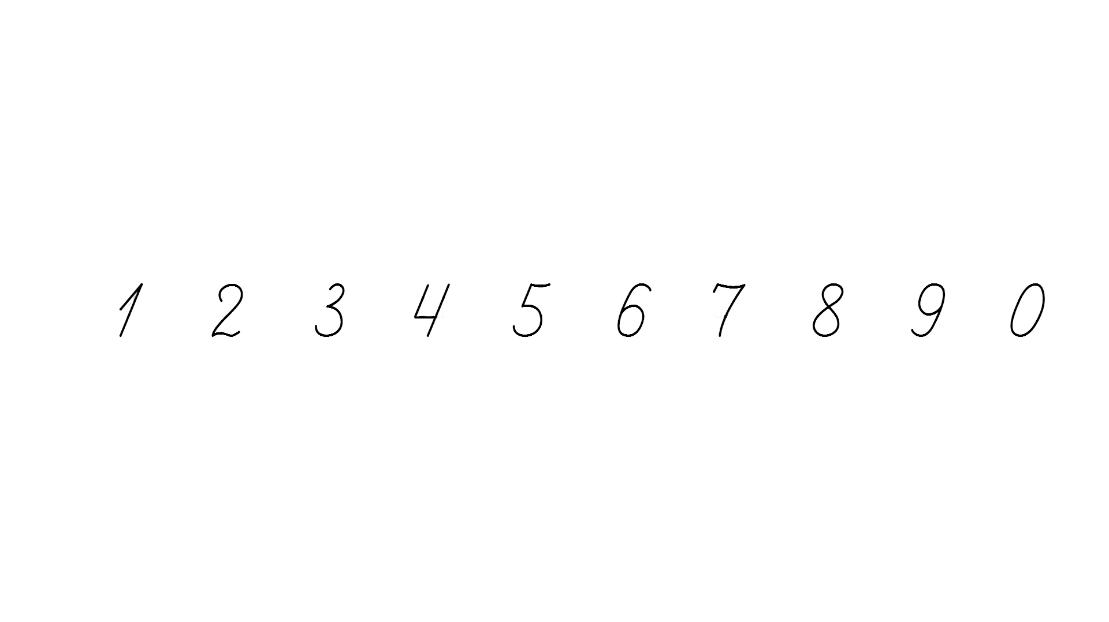 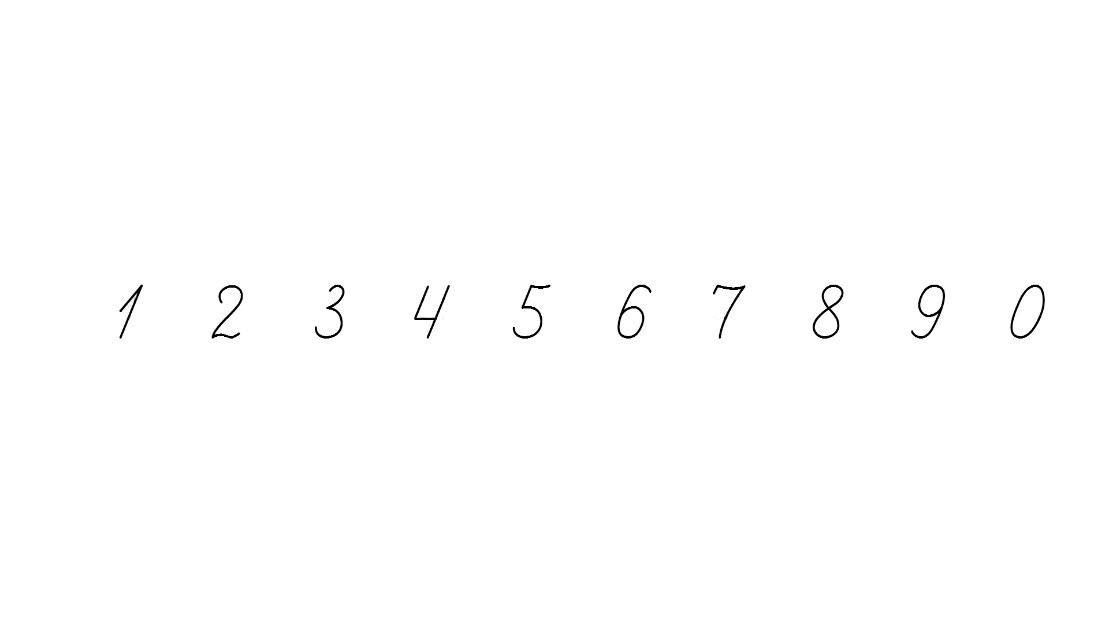 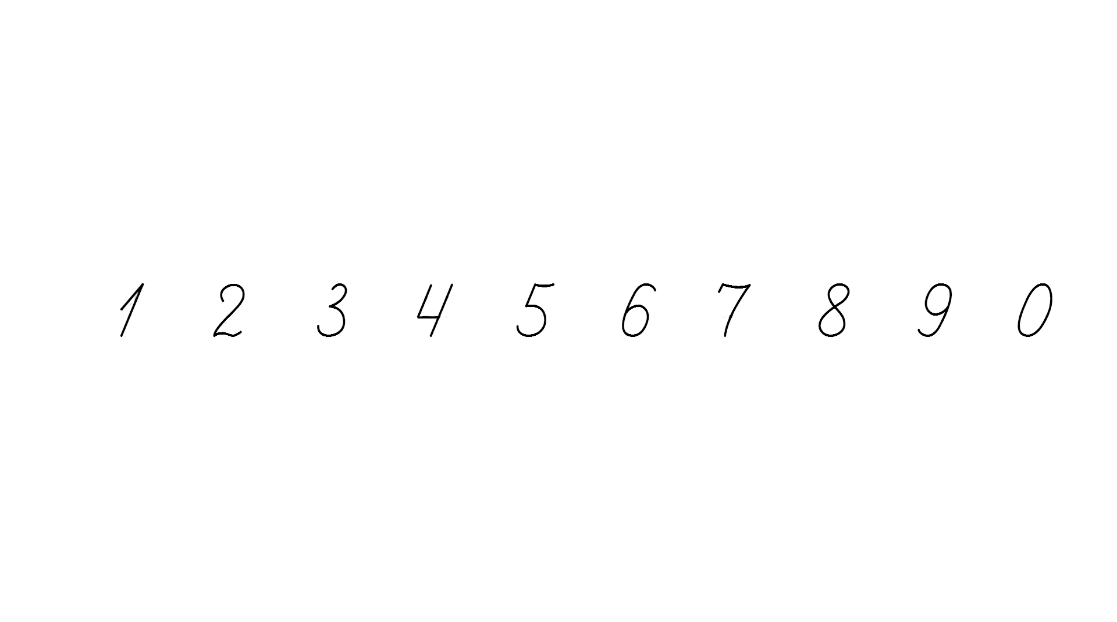 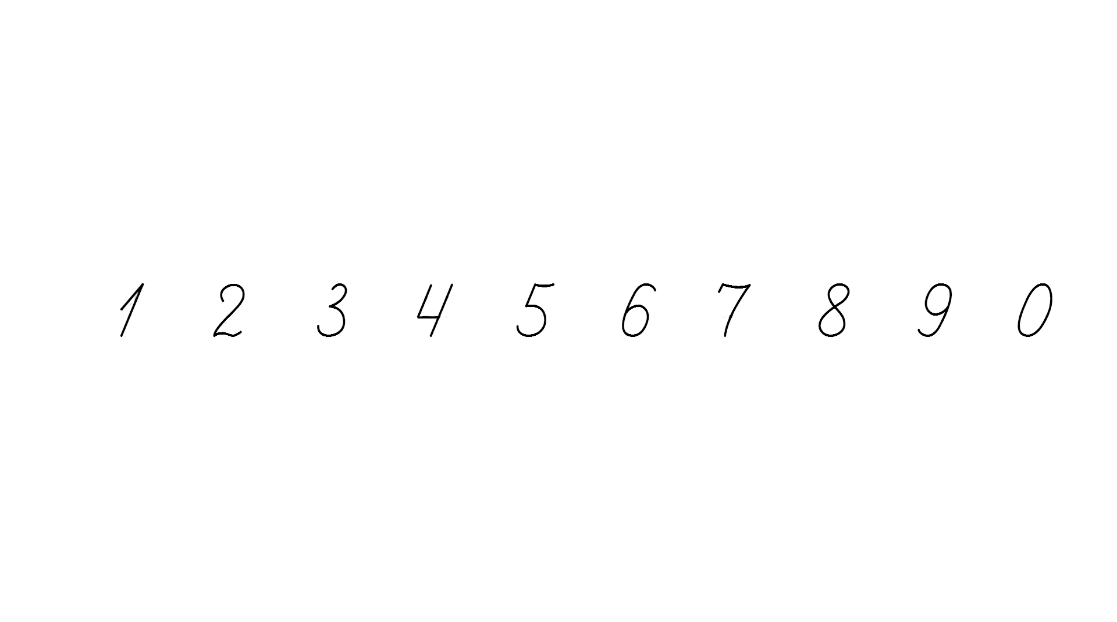 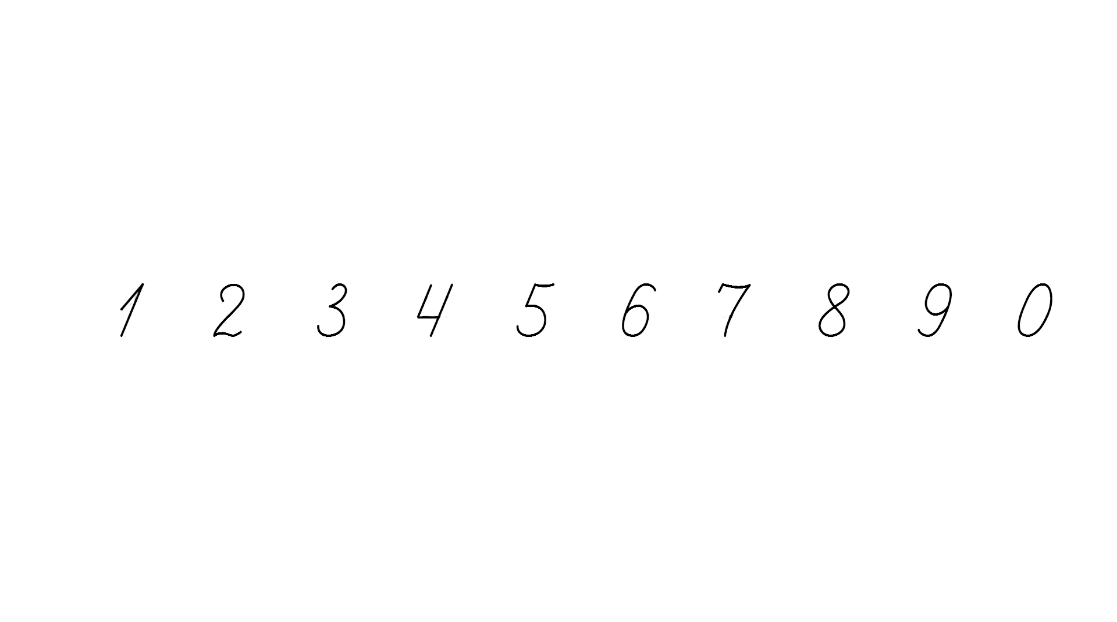 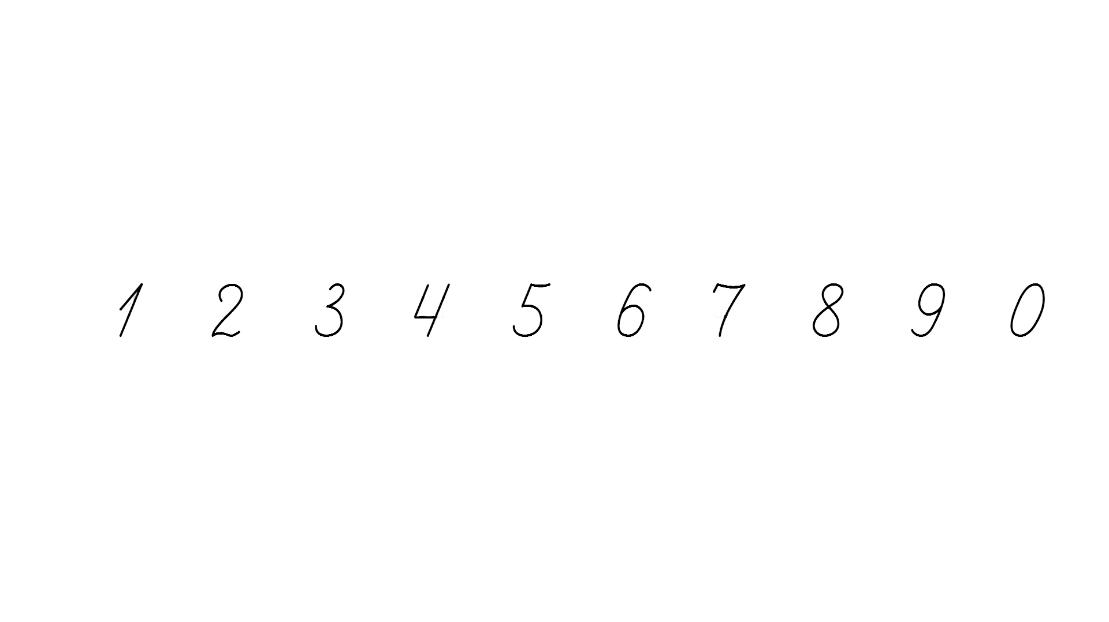 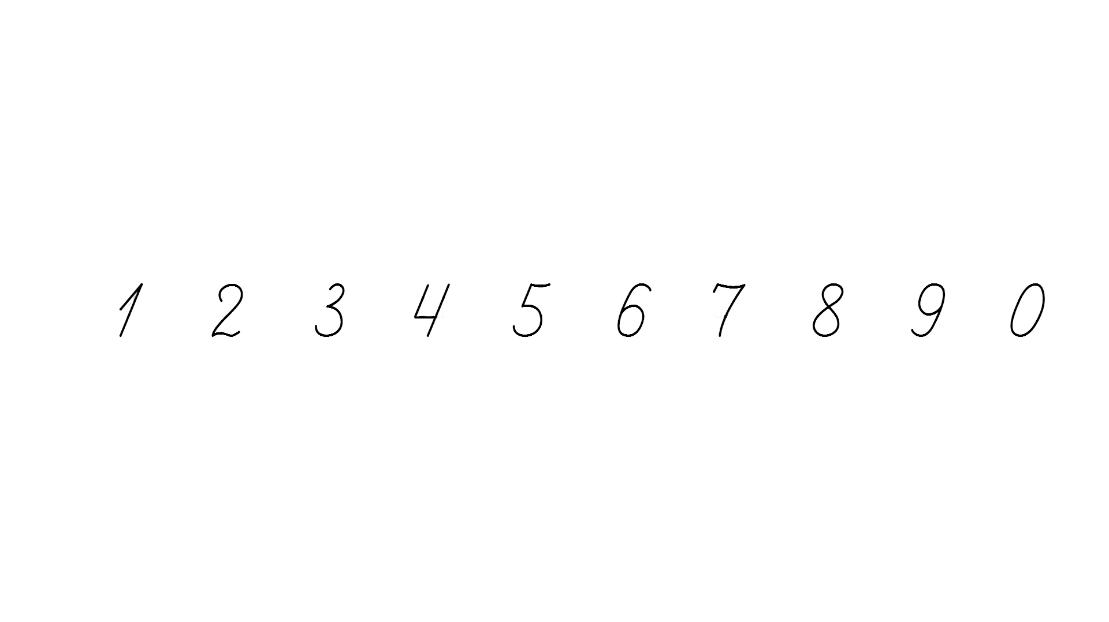 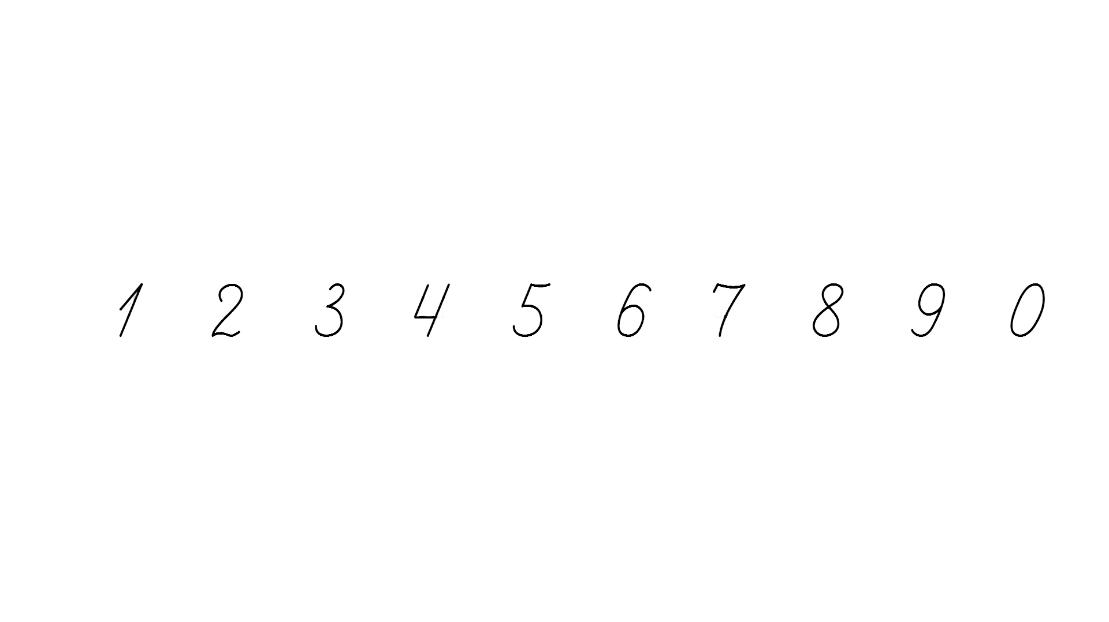 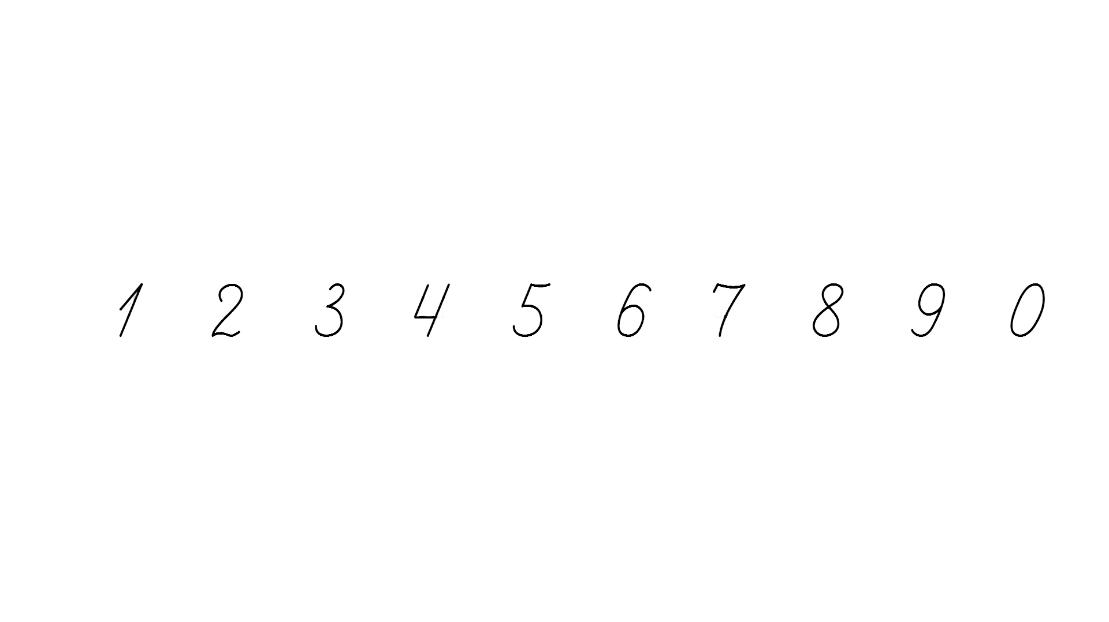 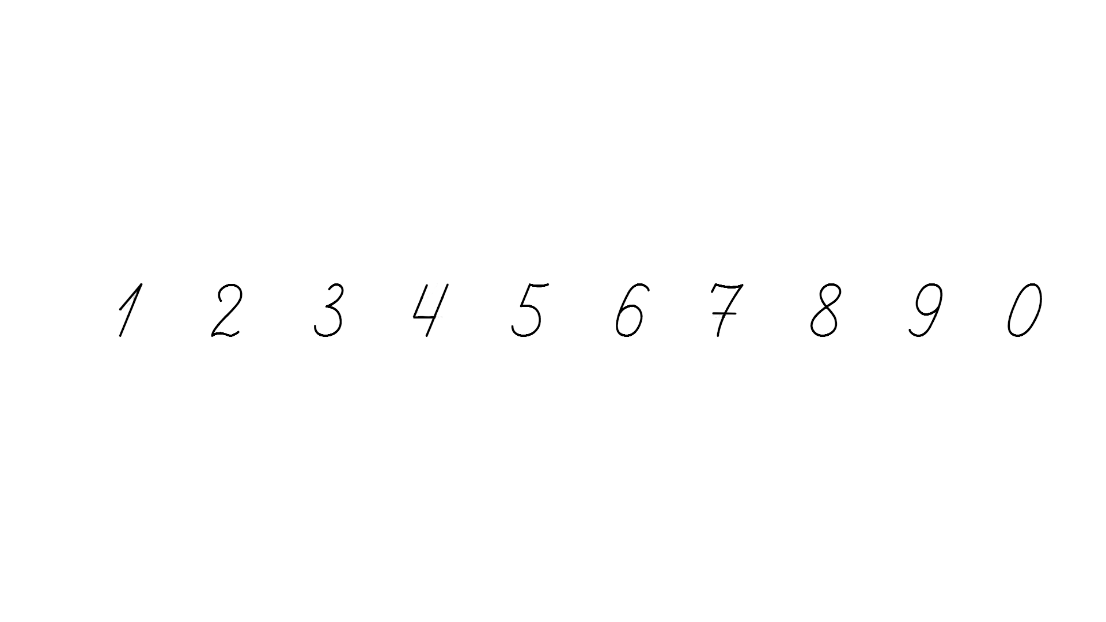 Обчисли периметр прямокутника
Р = а + в + а + в = а + а + в + в
а = 6 см
Р = а ∙ 2 + в ∙ 2
Р = (а + в) ∙ 2
в = 4 см
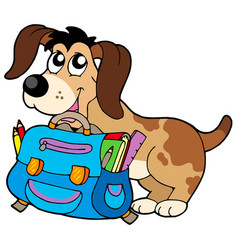 Р = 6 ∙ 2 + 4 ∙ 2 =
12 + 8 =
20 (см)
Р = (6 + 4) ∙ 2 =
10 ∙ 2 =
20 (см)
Рефлексія. Вправа «Веселі числа»
Оціни свою роботу на уроці і розфарбуй  число візерунками
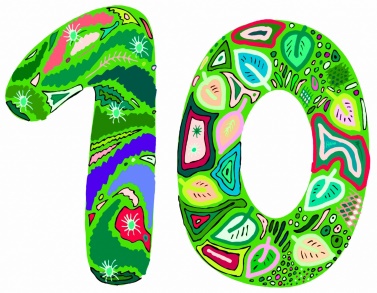 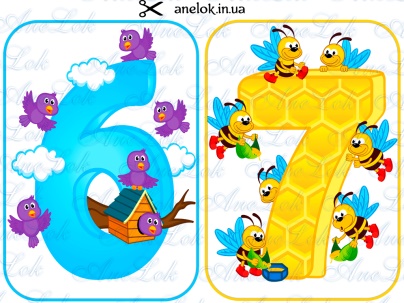 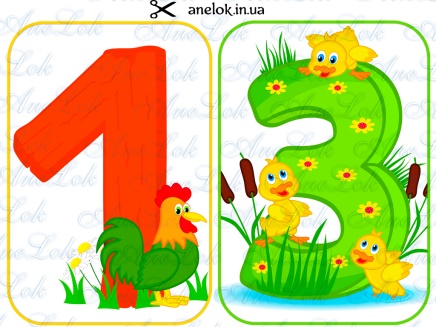 Все вийшло! Уроком задоволений/на!
Не зовсім все виходило, але я старав(лася).
Мало що вийшло, не розумів(ла).